GeoXO Imager and Sounder Studies to Enhance PBL Moisture Information in the Pre-Convective Environment
Task 2 CrIS Summary
Investigate if ‘CrIS to ABI’ low-level retrievals can be improved by adding selected CrIS online/offline IR WV rotational 
Channels, and how apodization affects the retrieval outcome.
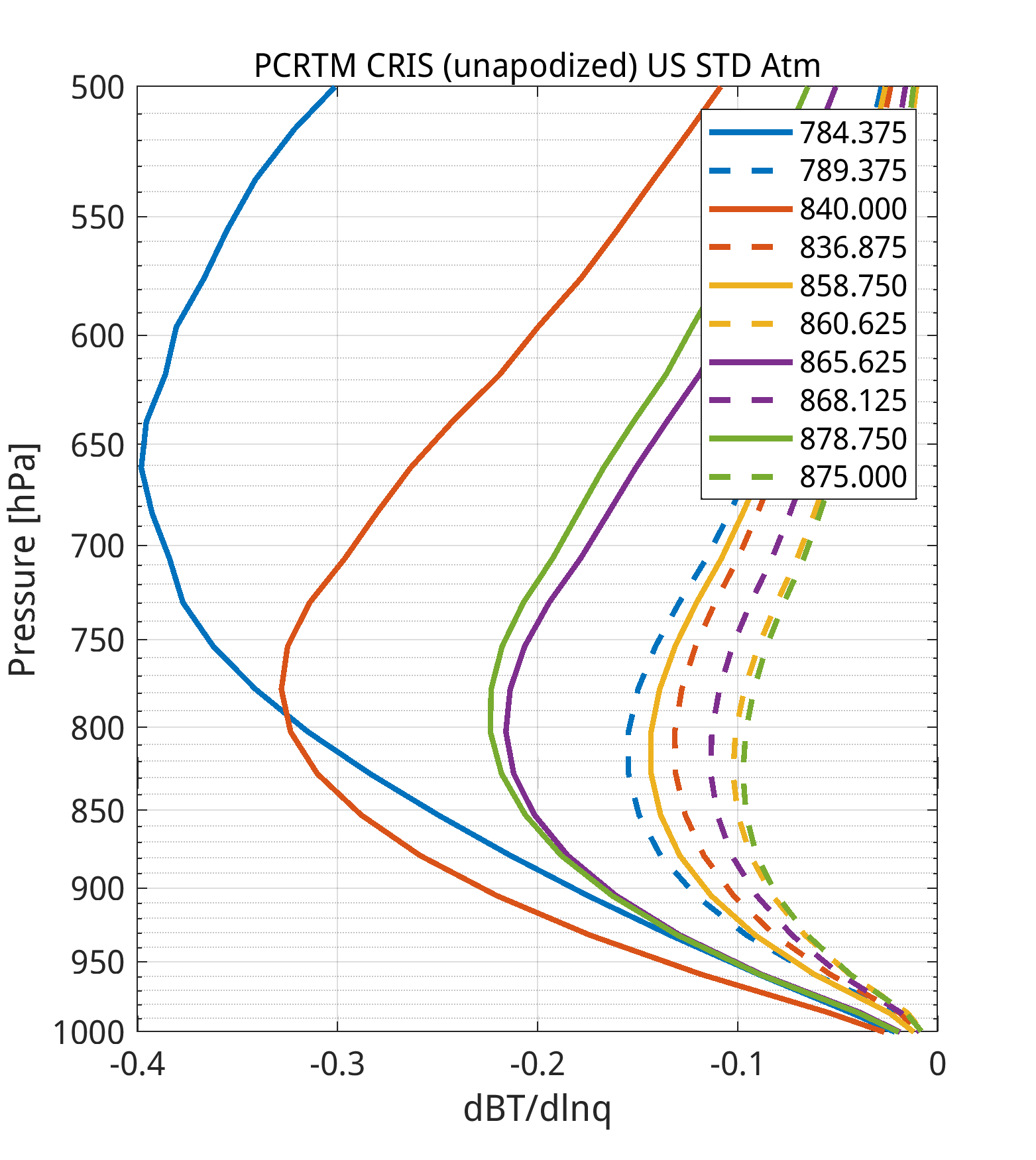 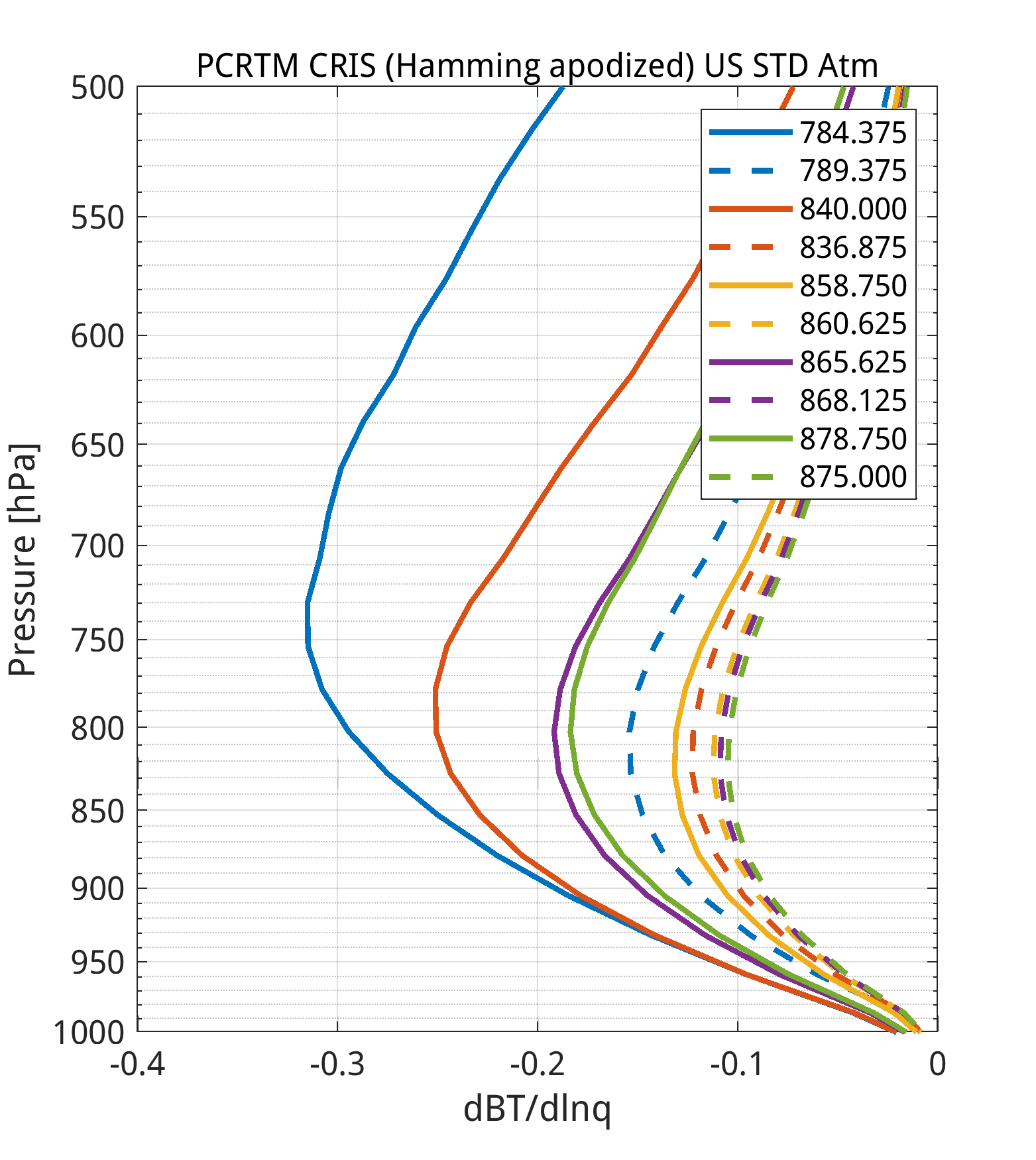 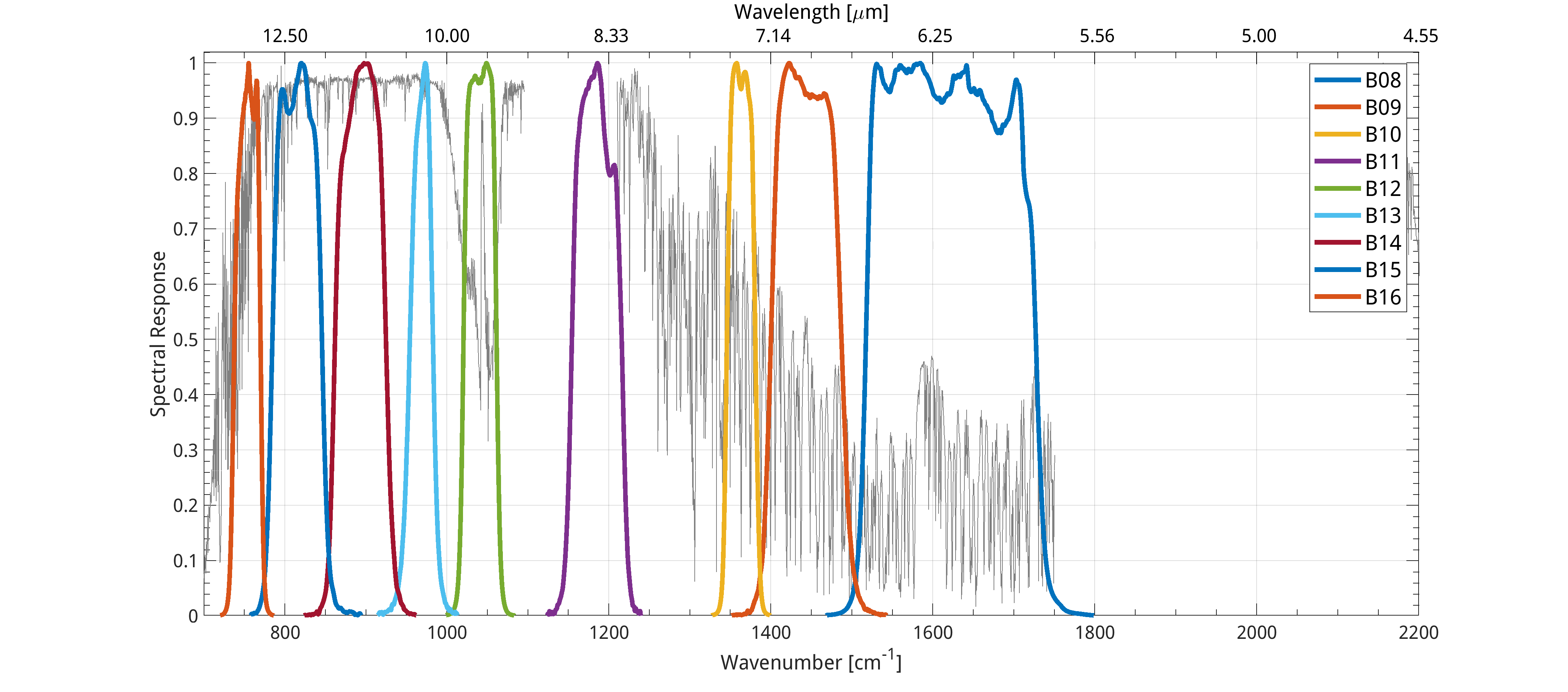 1
CrIS BT Spectrum with selected ONL/OFL channels
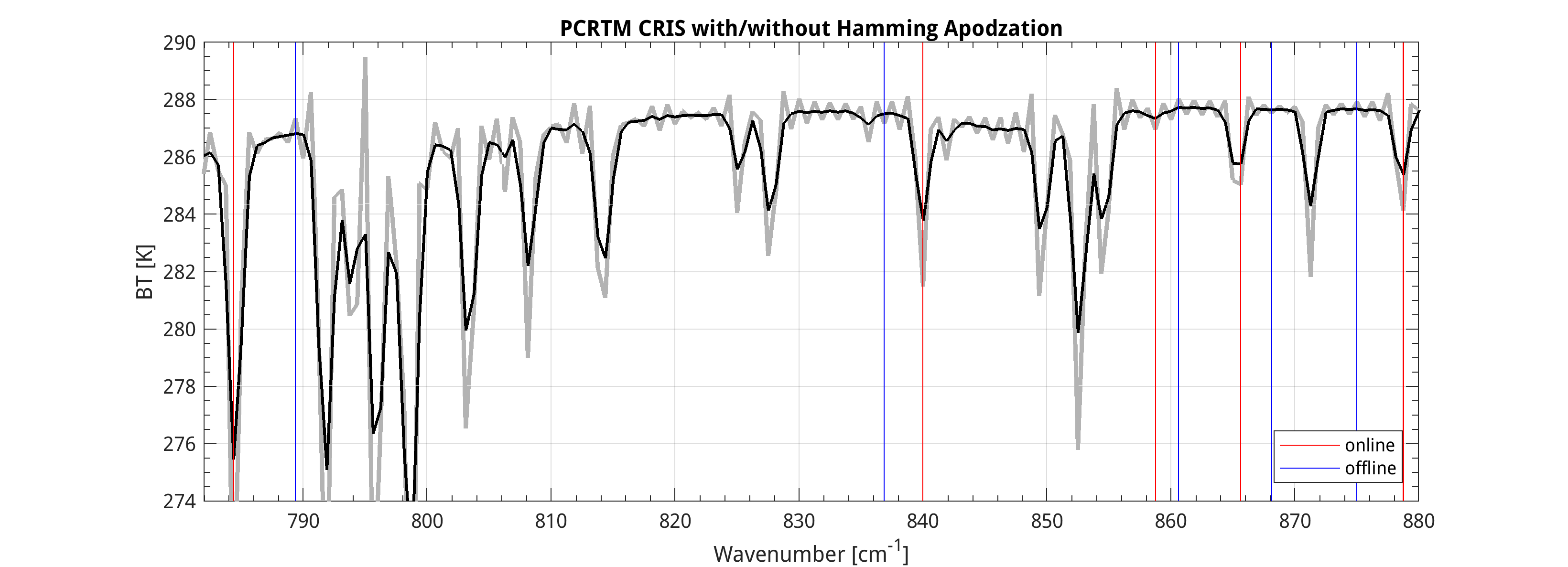 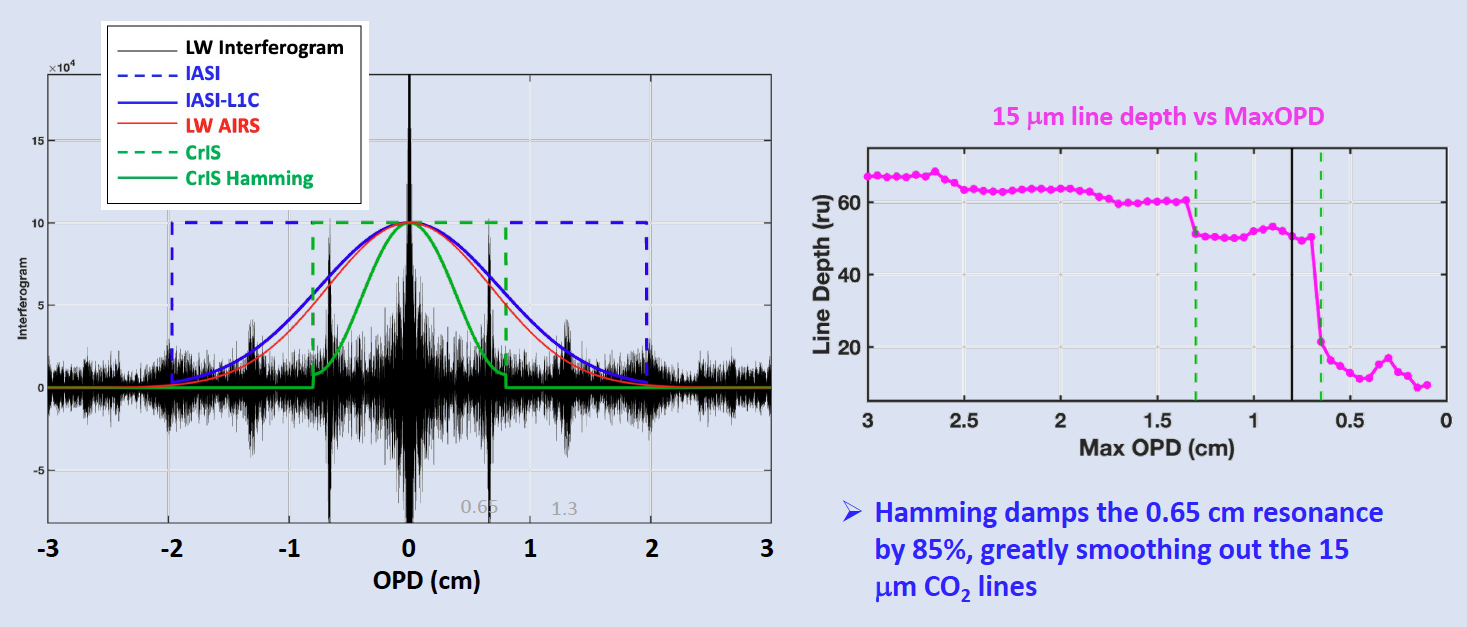 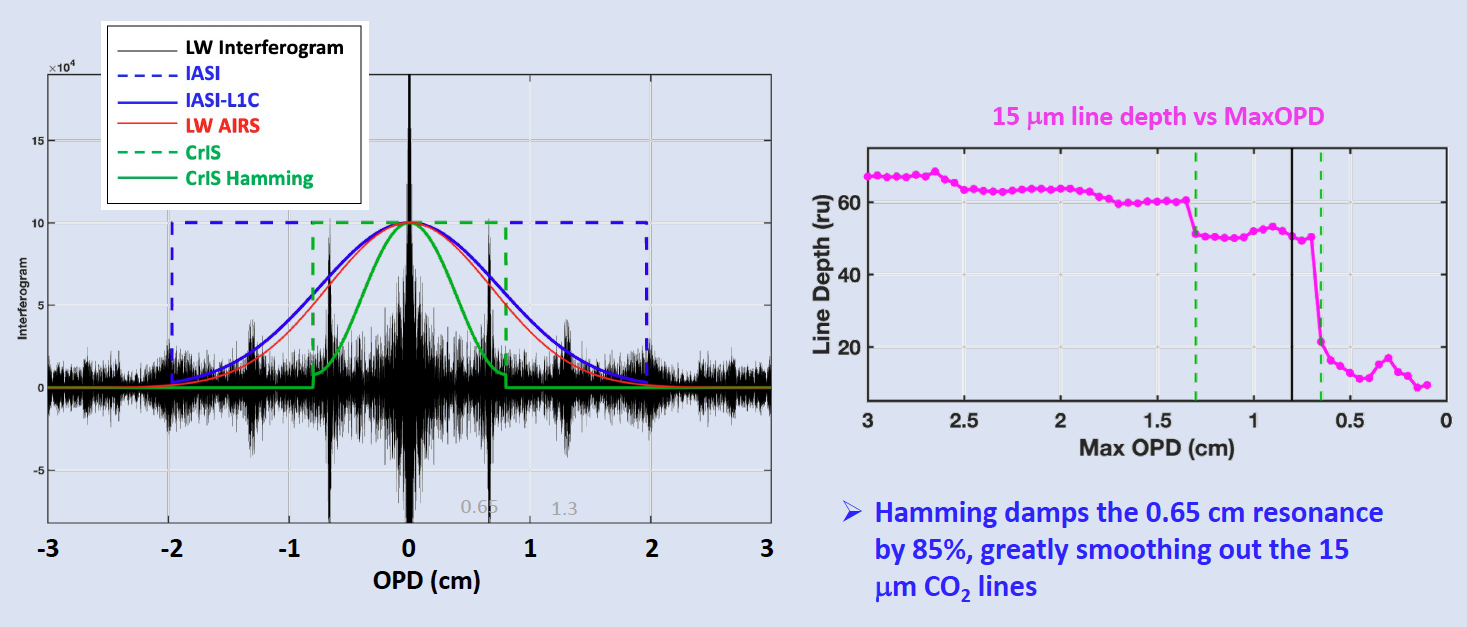 D. Tobin, 2023
2
From 2023 CrIS Spectral Analysis Studies
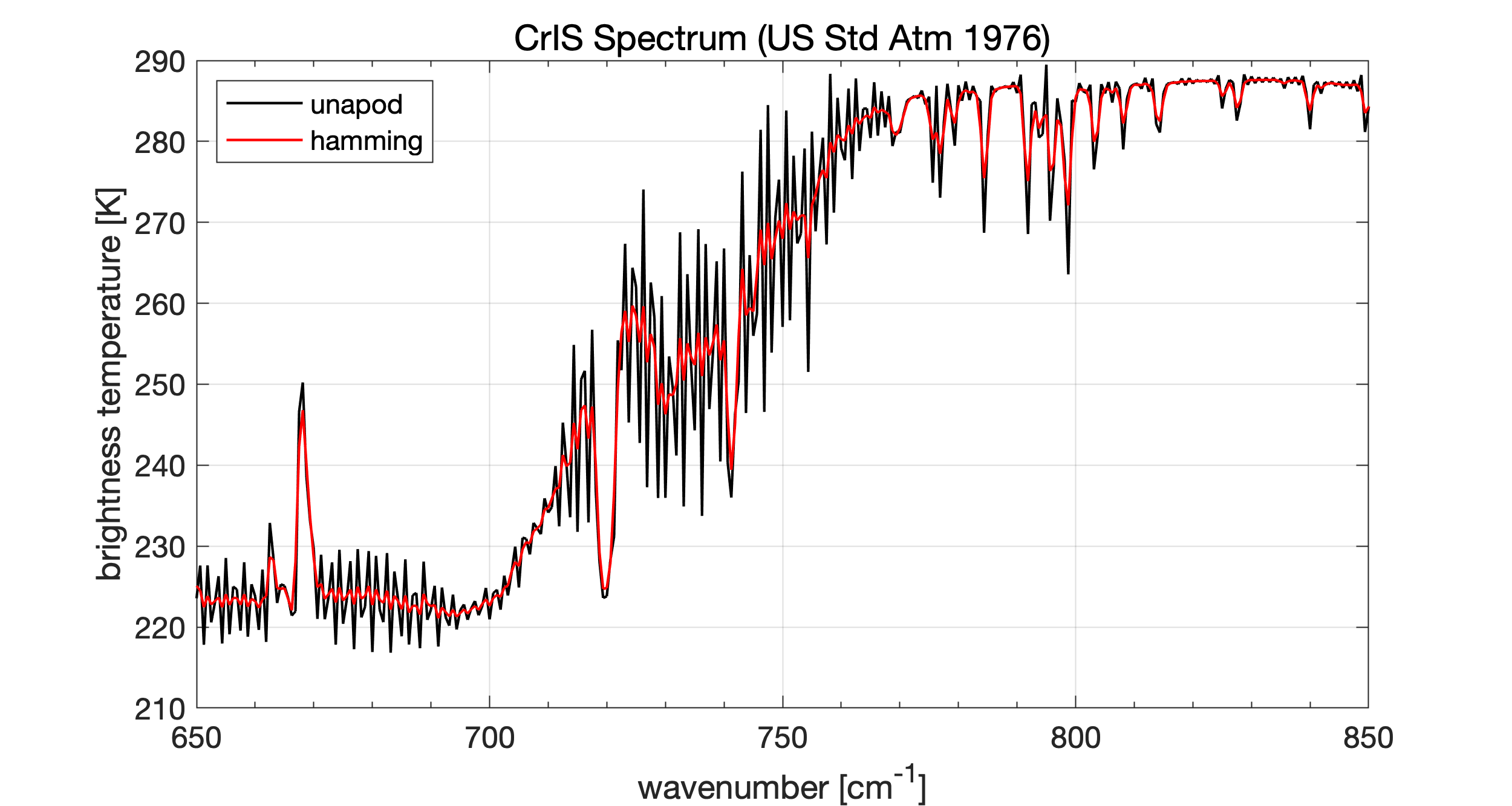 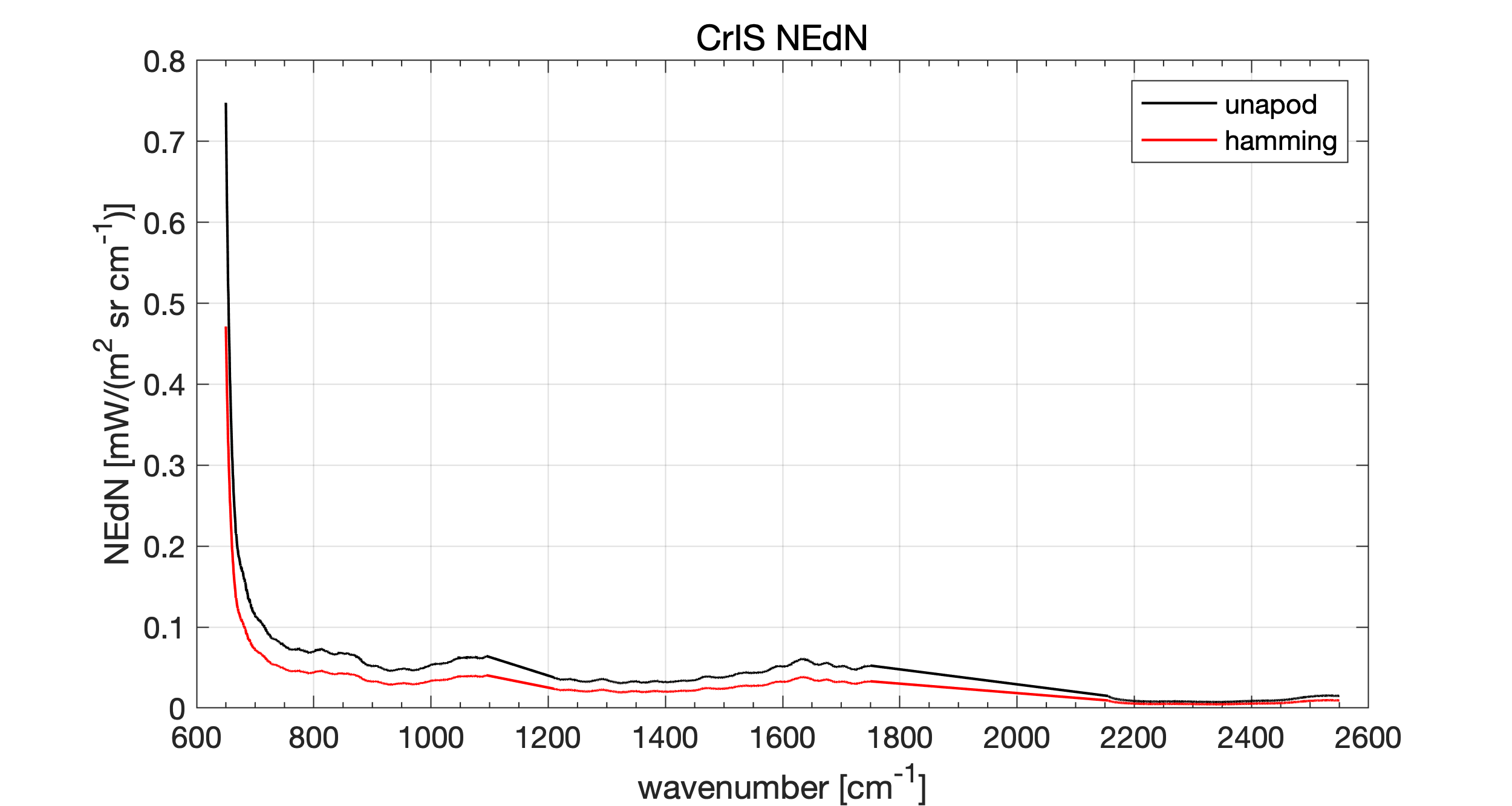 NCEP and ECMWF channels and NEDR from ‘cris_list_DCT_20230124.txt’
3
8 Band Retrieval of SN-CRIS convolved to ABI radiances at 1900 UTC
800 hPa
700 hPa
750 hPa
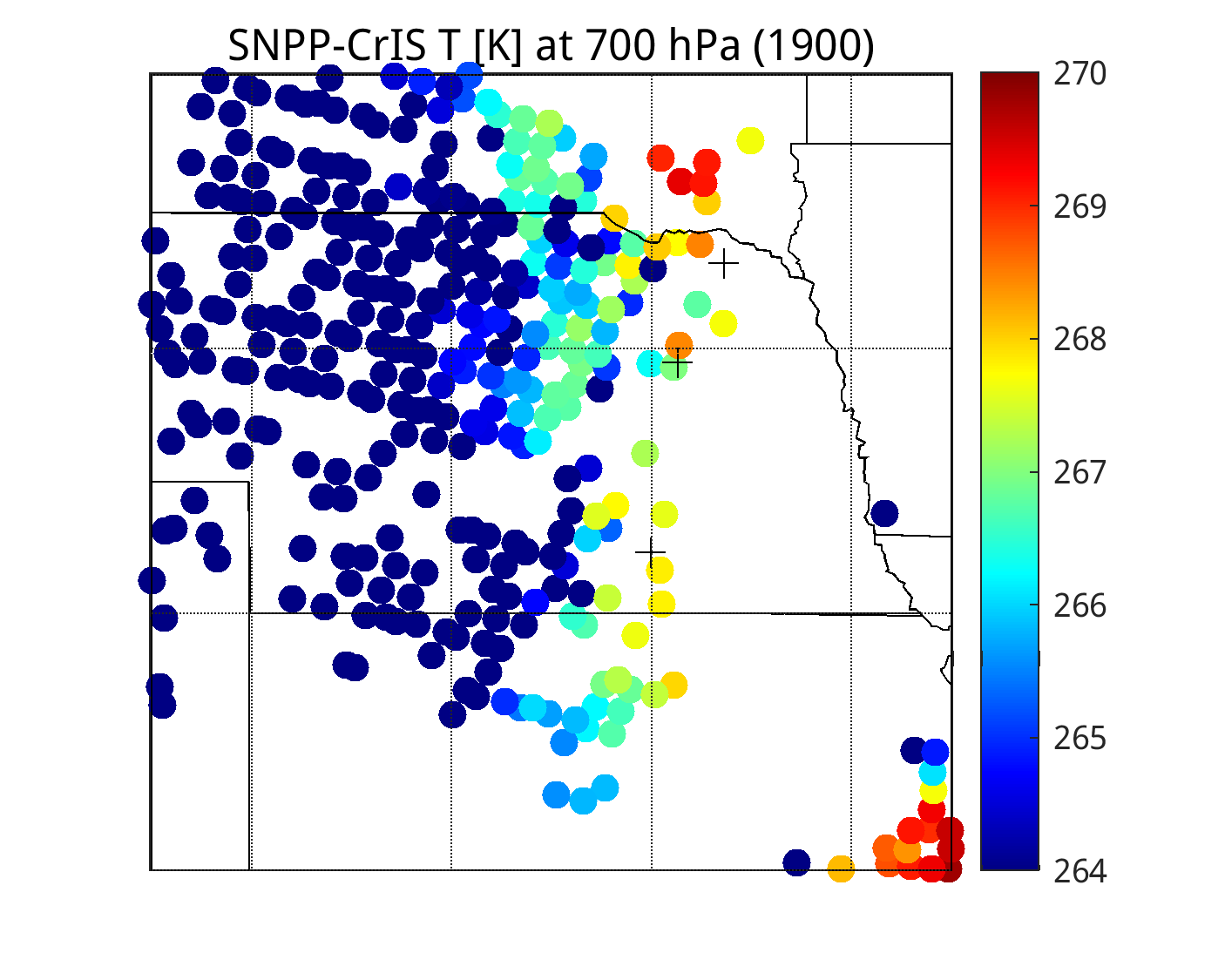 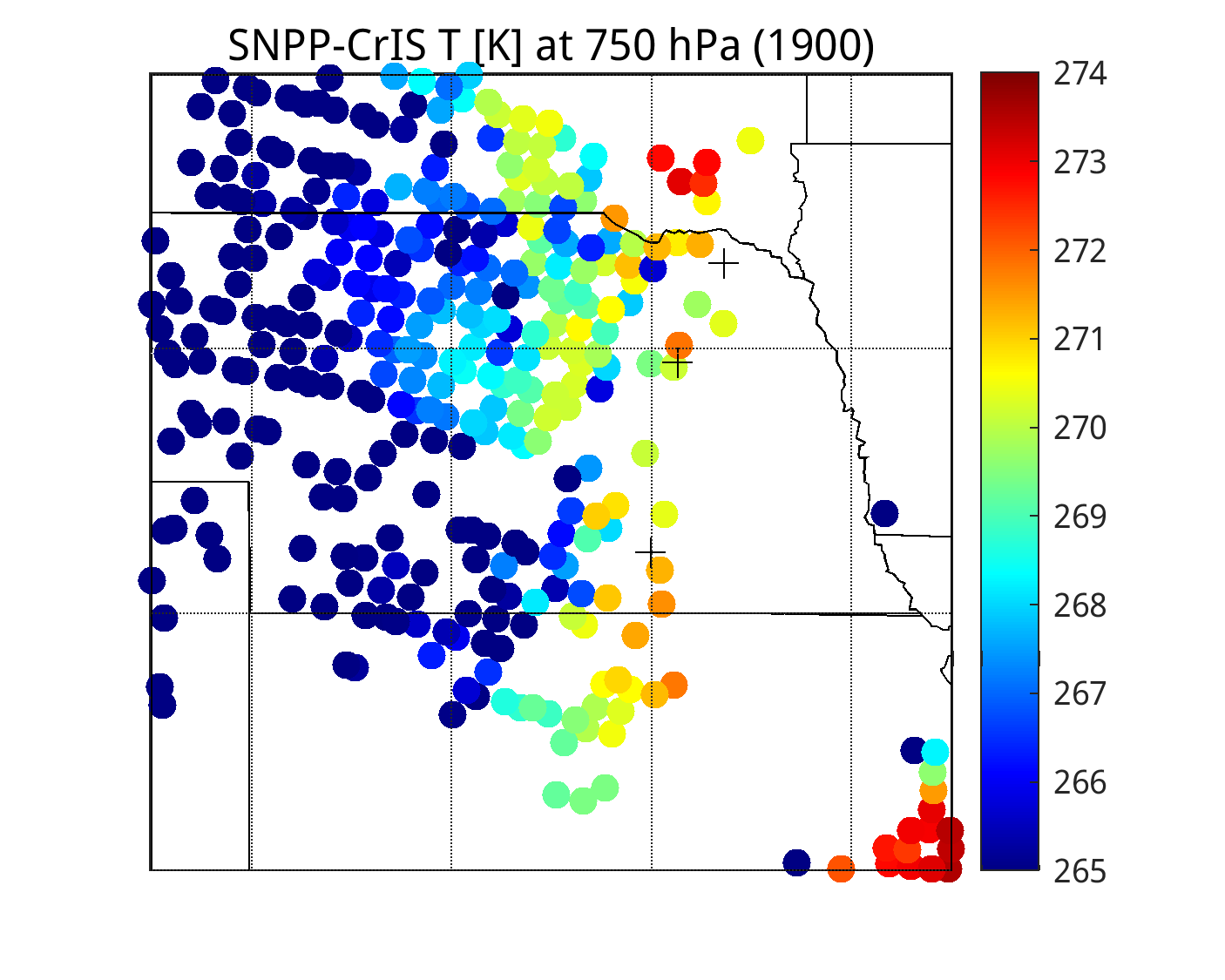 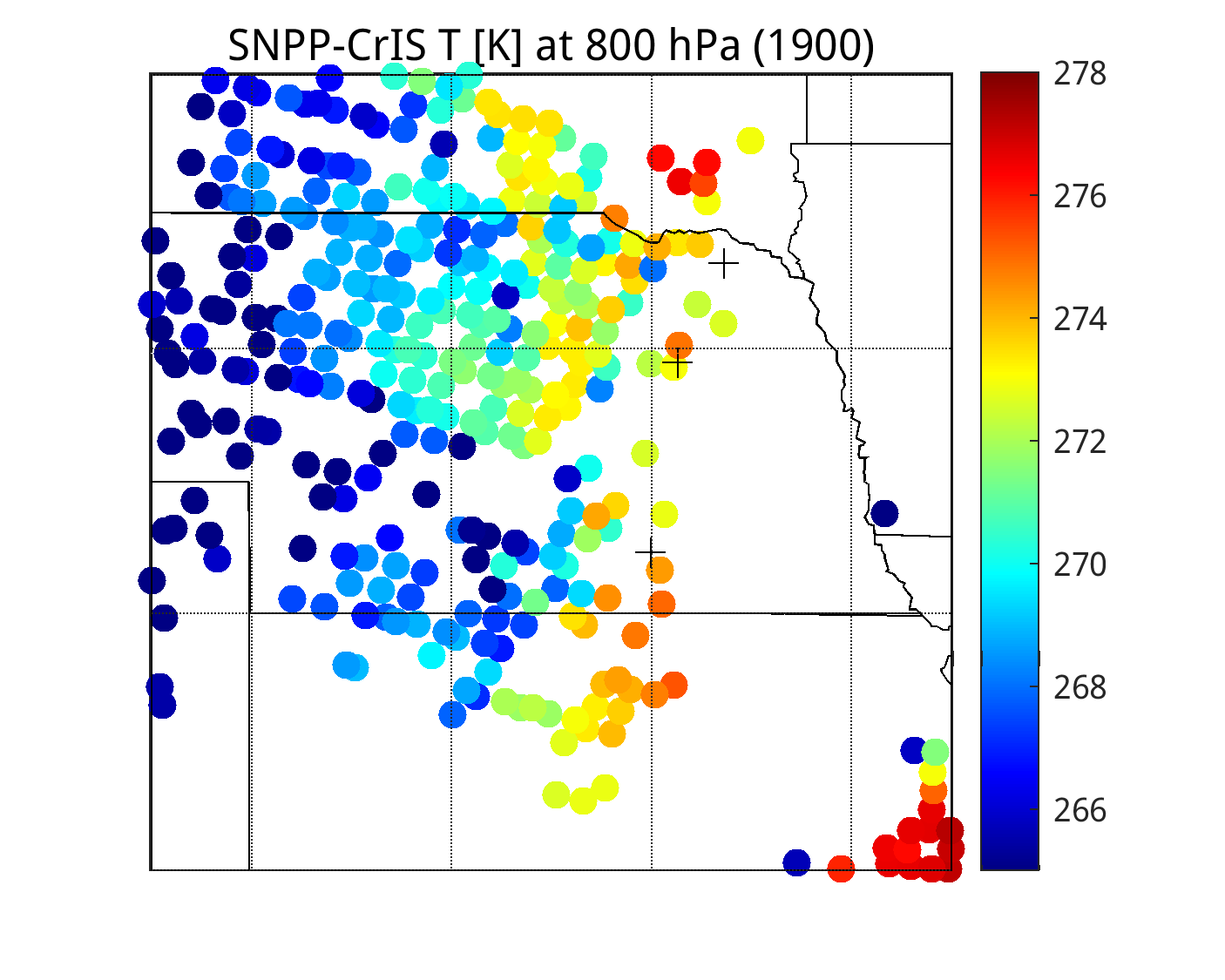 Hartington
Hartington
Meadow Grove
Meadow Grove
Temperature [K]
Clay Center
Cay Center
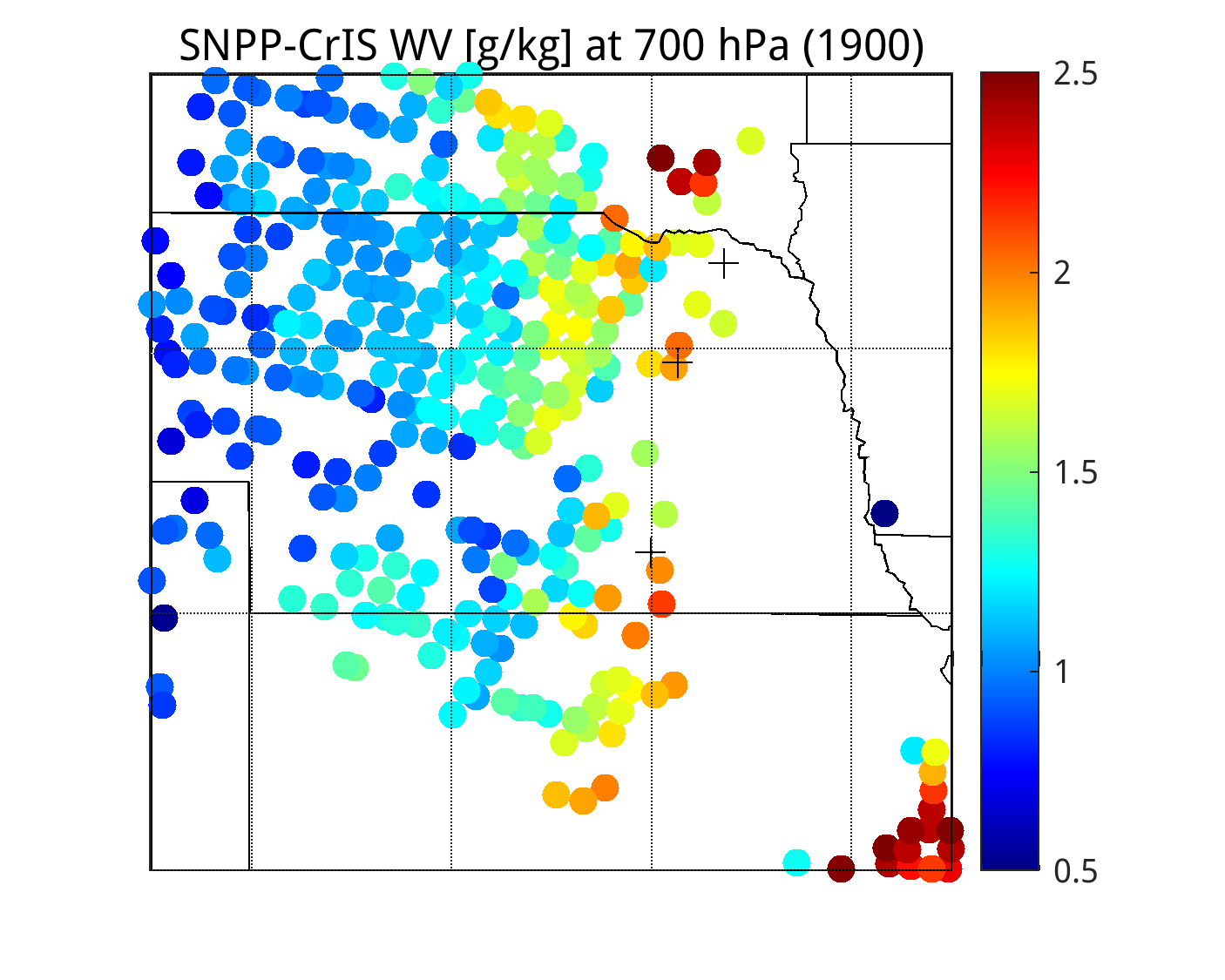 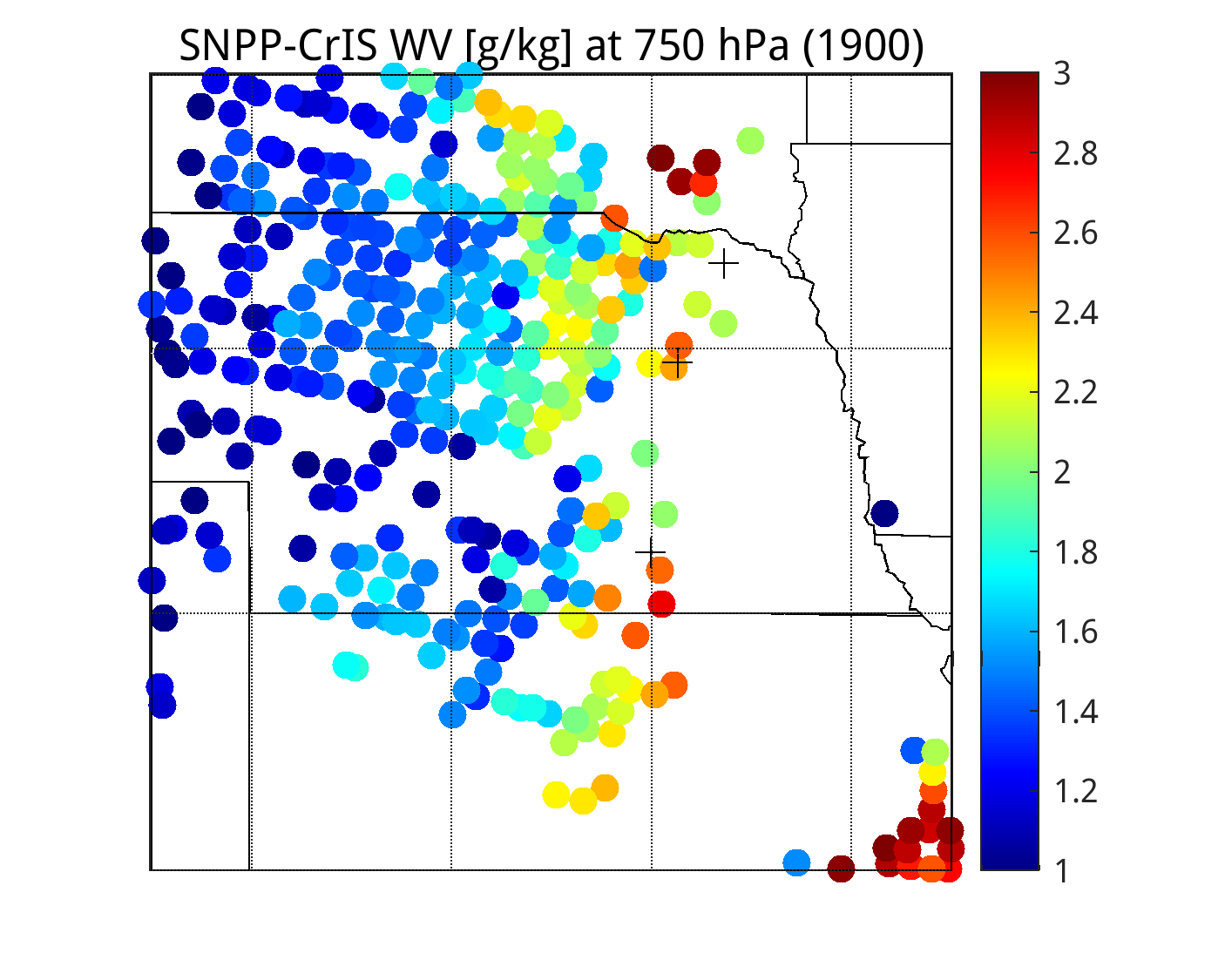 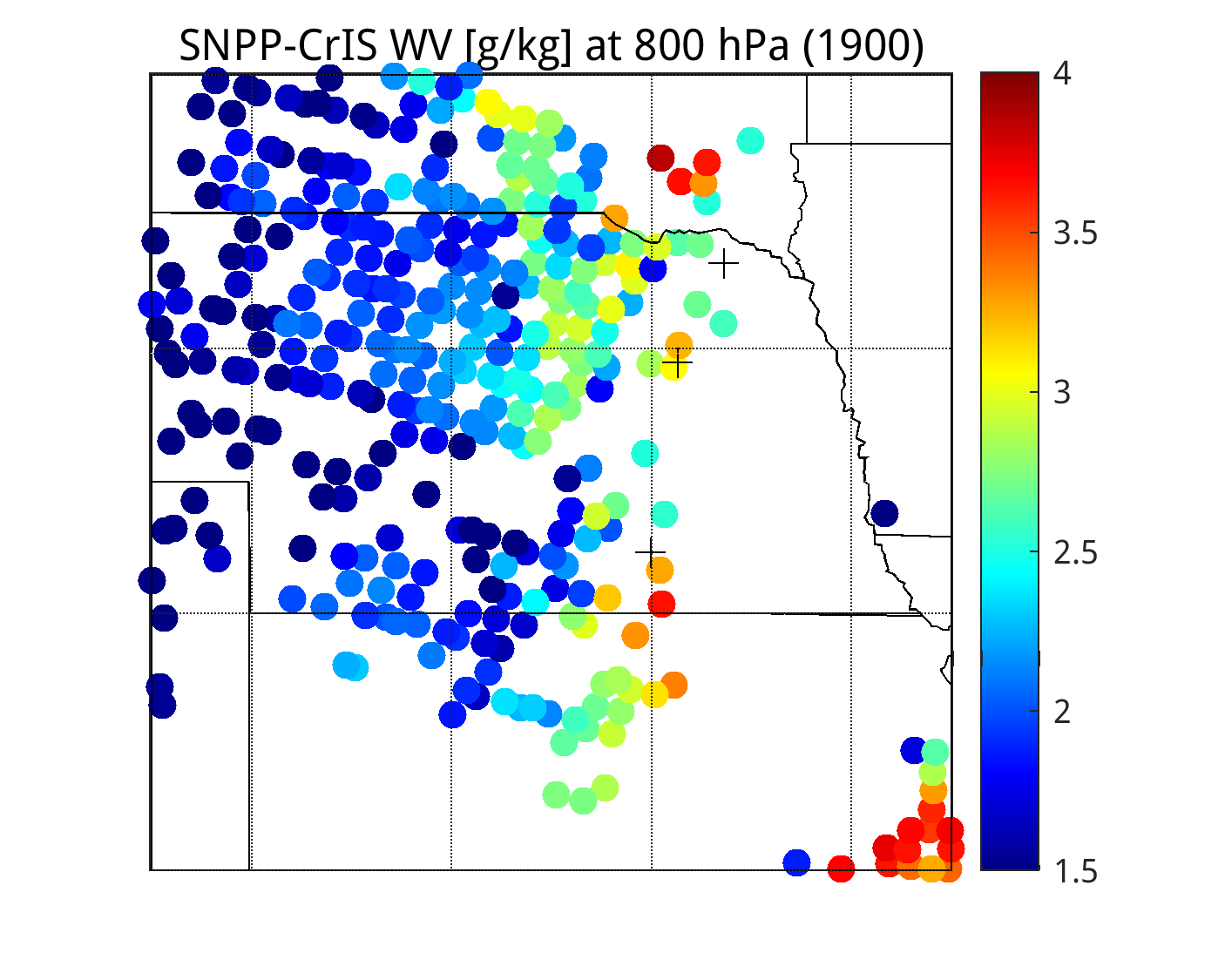 Humidity [g/kg]
4
18 Channel Retrieval of SN-CrIS at 1900 UTC
(8 convolved bands +  10 CrIS ONL/OFL channels)
800 hPa
700 hPa
750 hPa
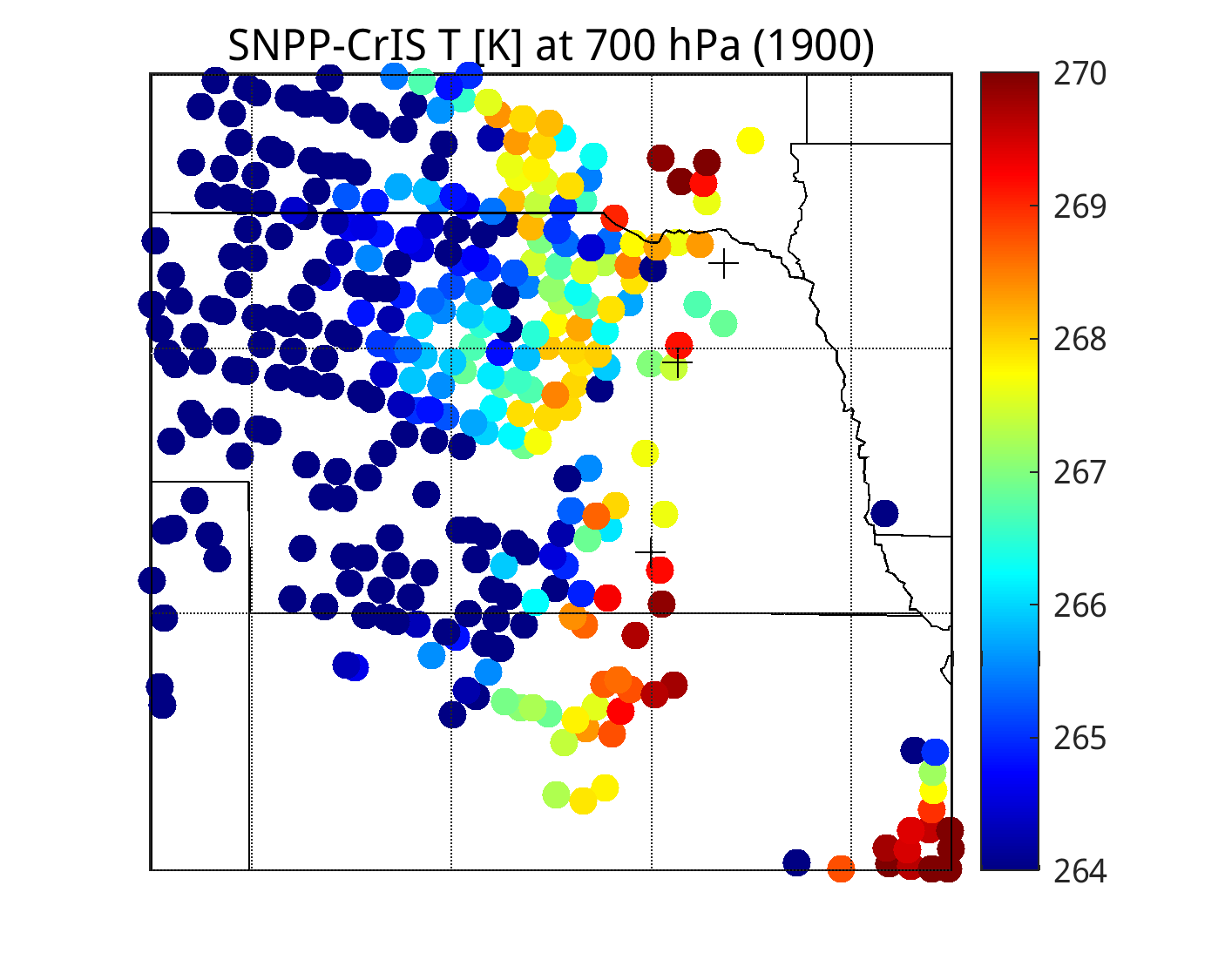 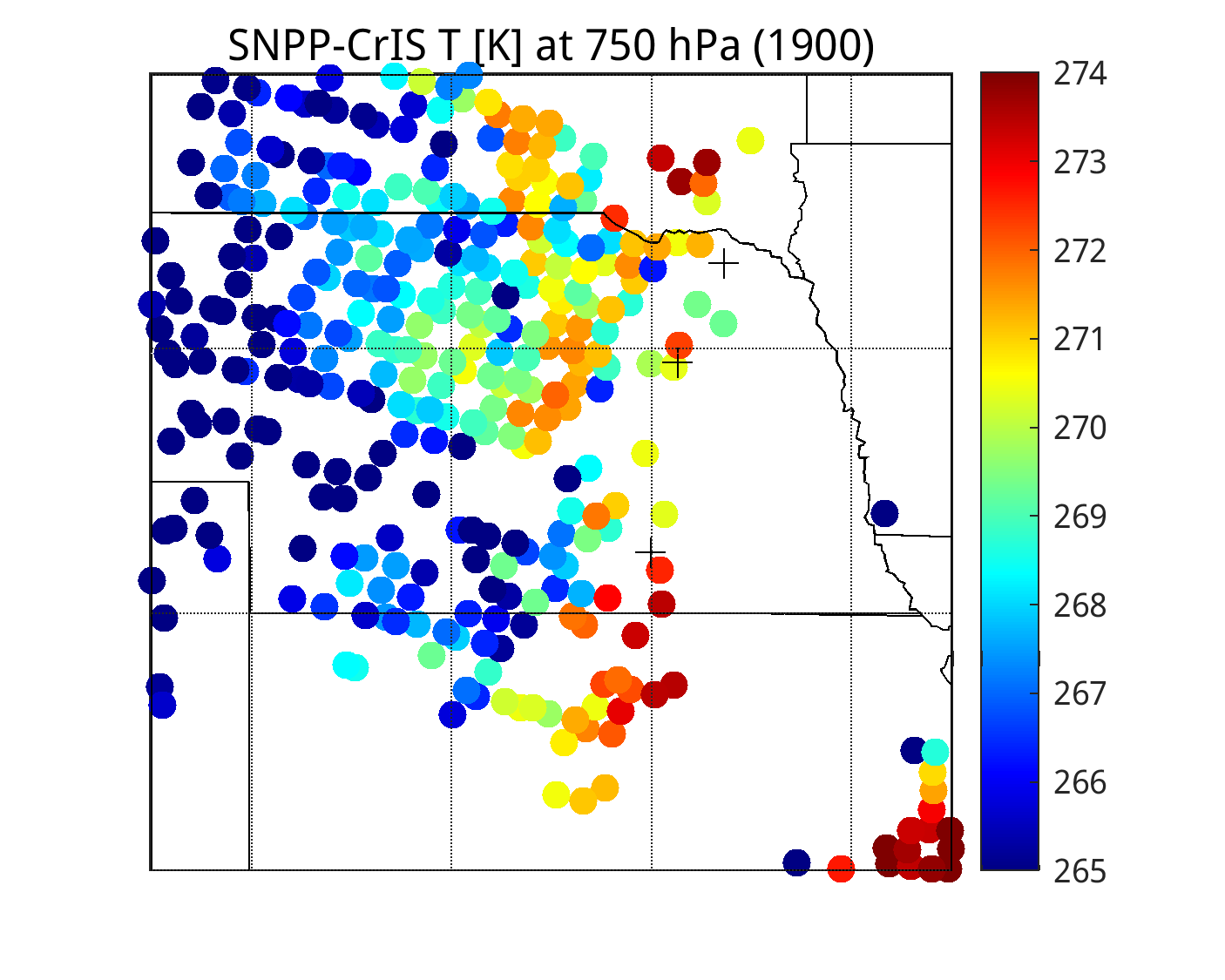 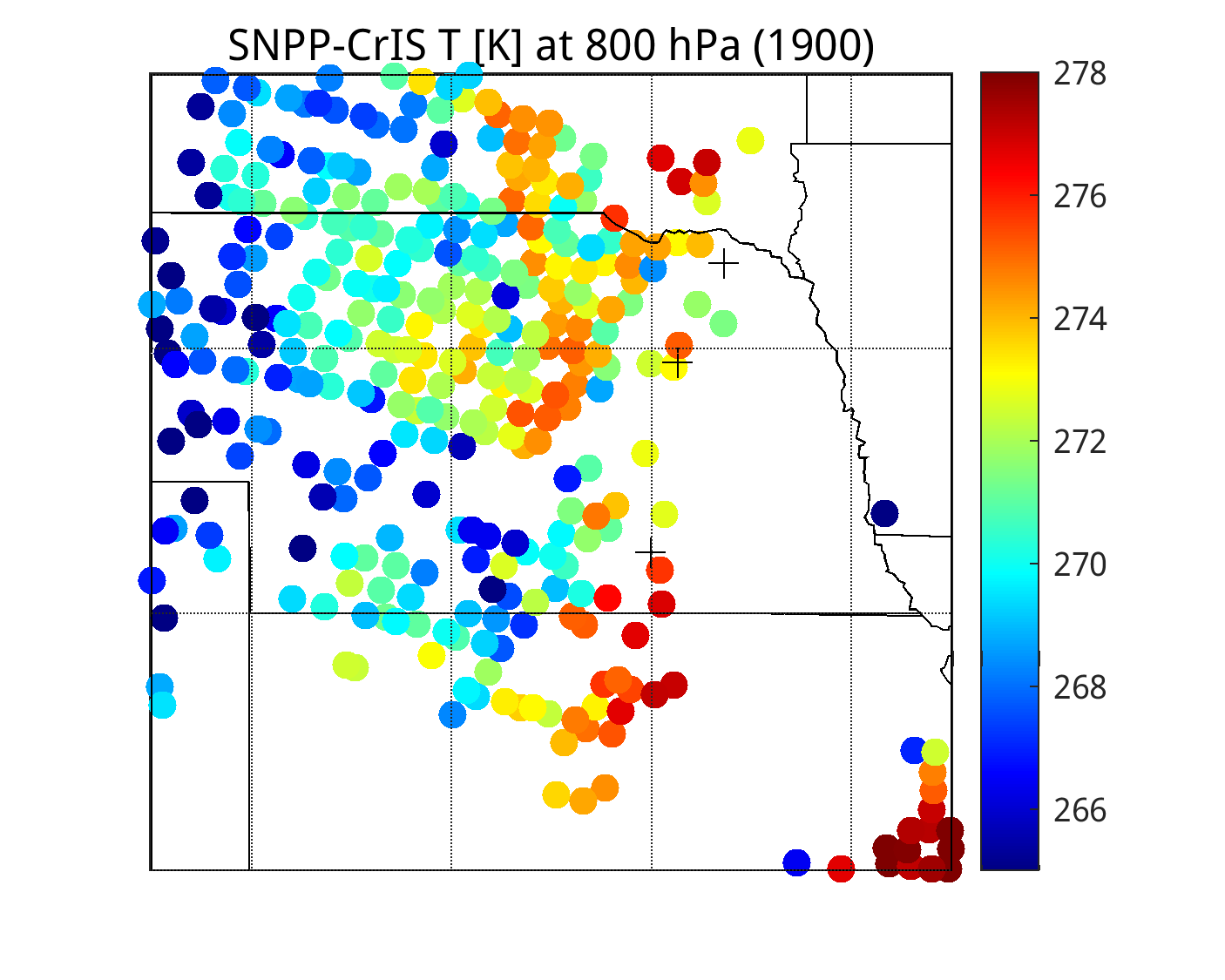 Temperature [K]
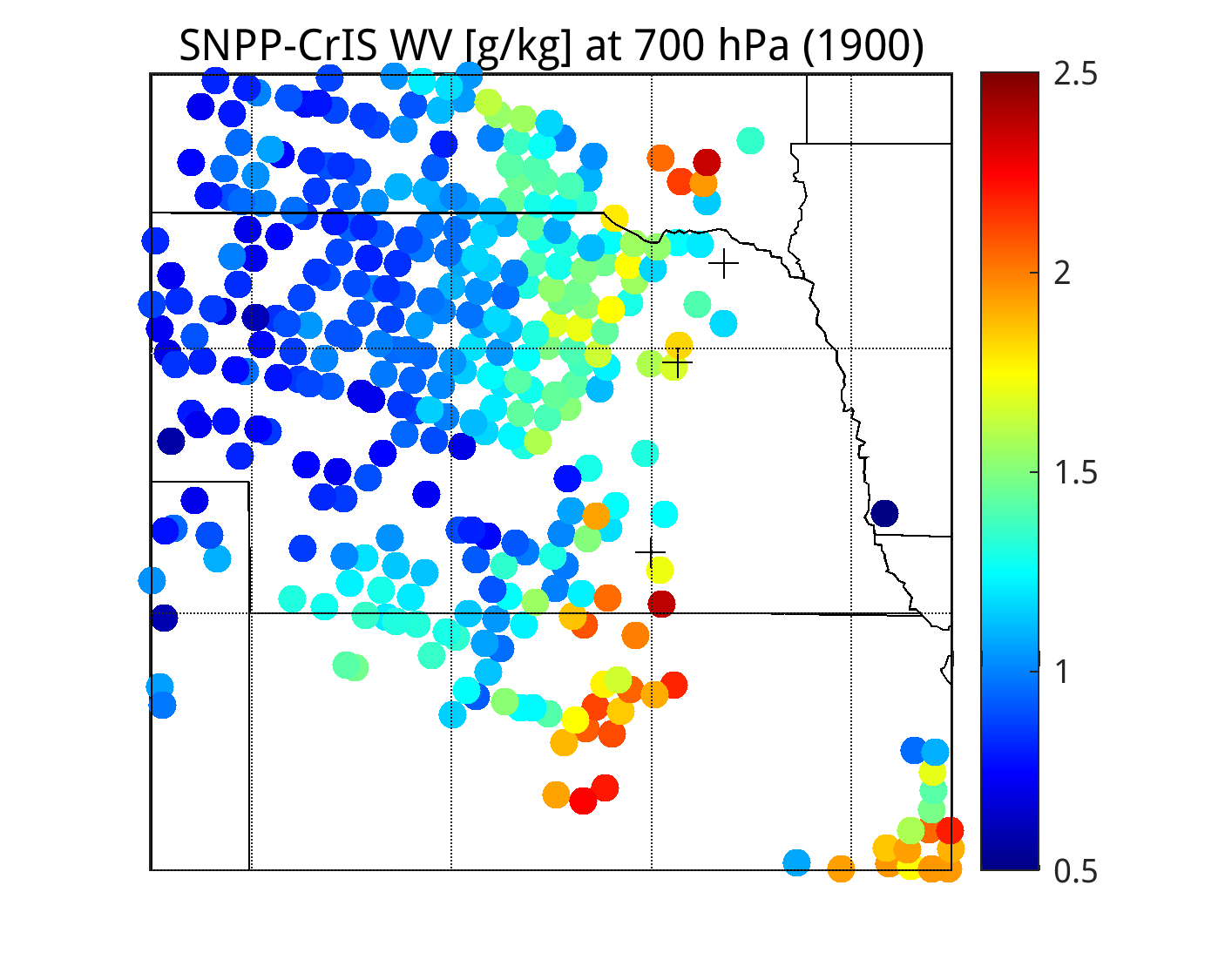 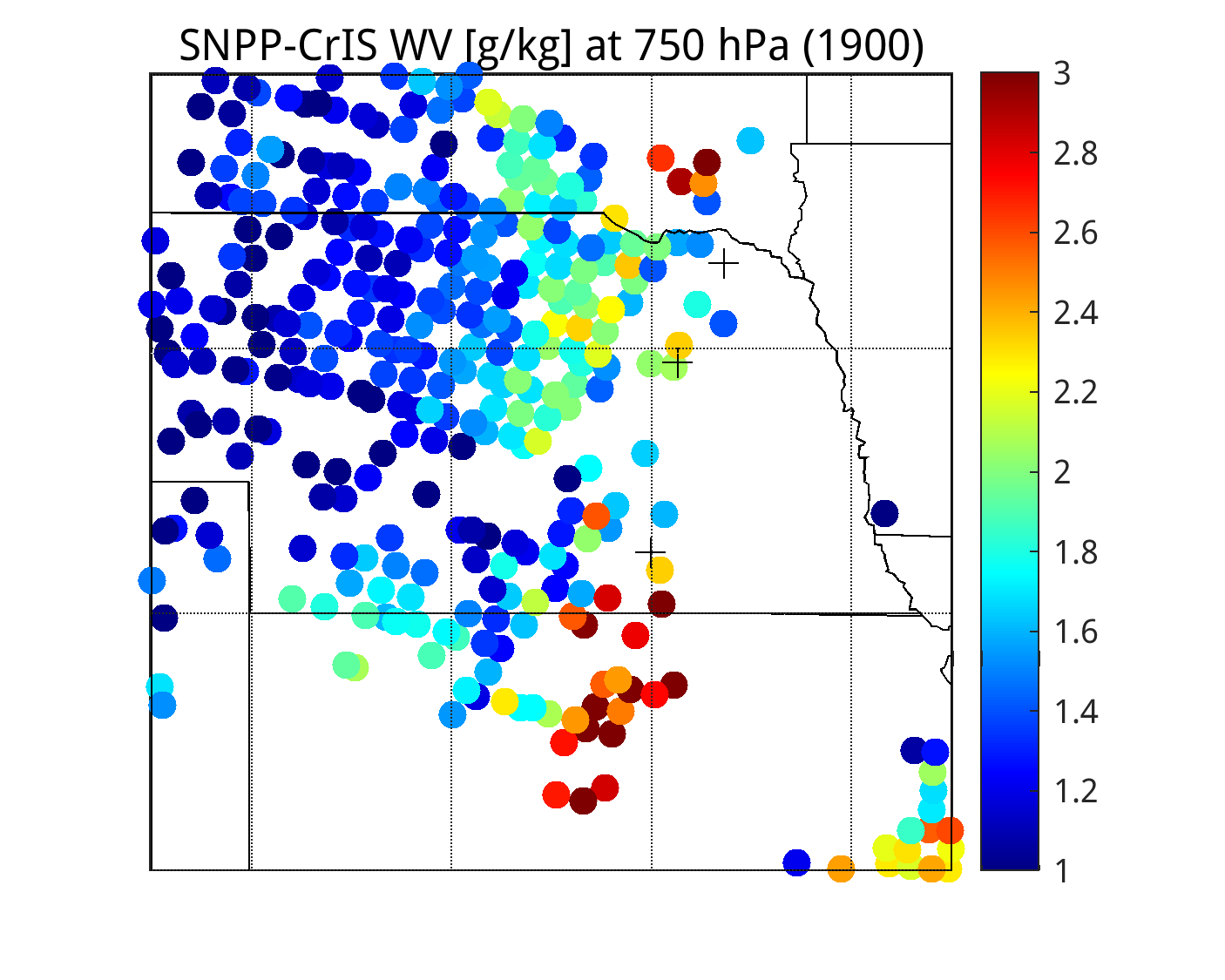 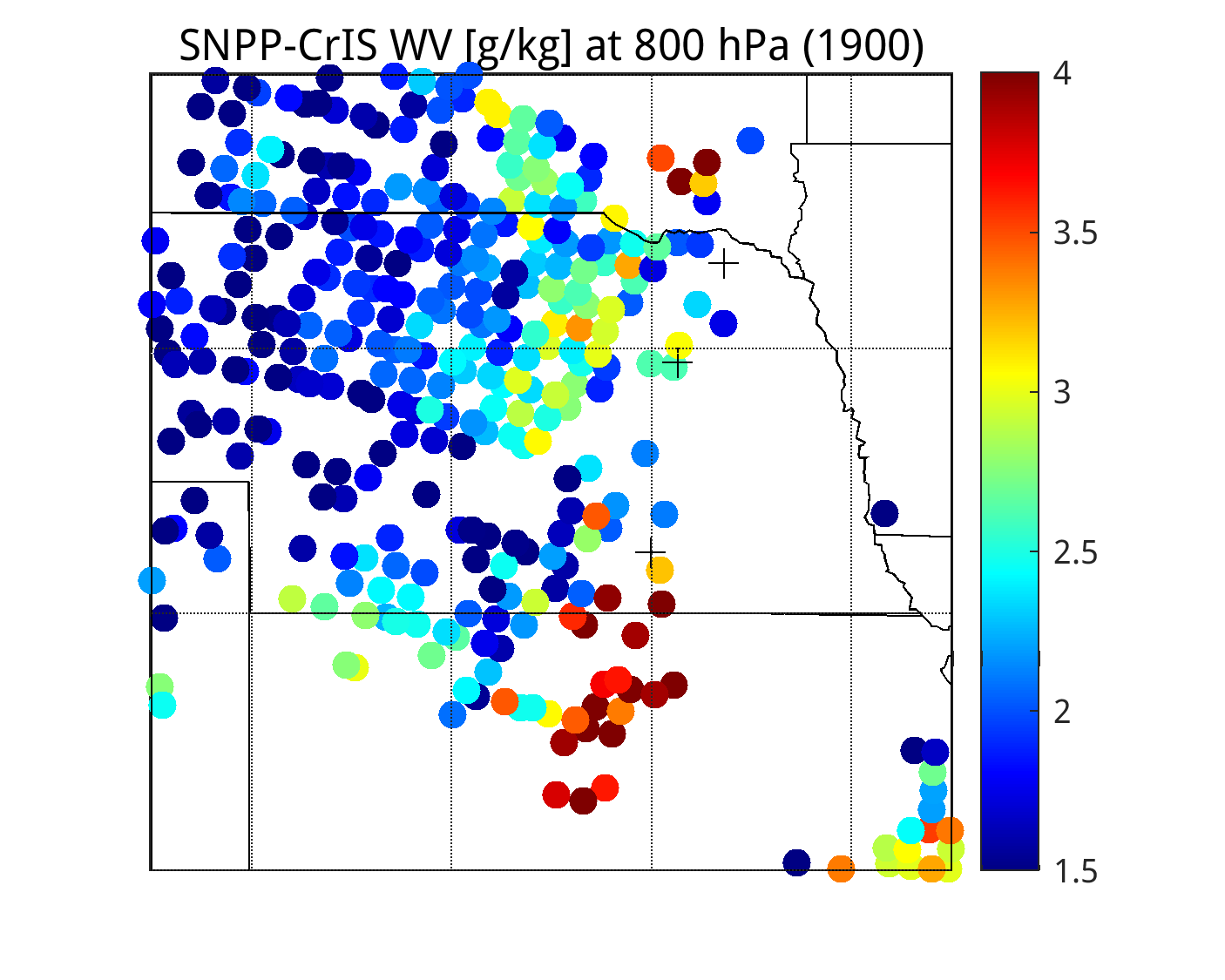 Humidity [g/kg]
5
8 Band Retrieval of apodized SN-CRIS convolved to ABI radiances at 1900 UTC
800 hPa
700 hPa
750 hPa
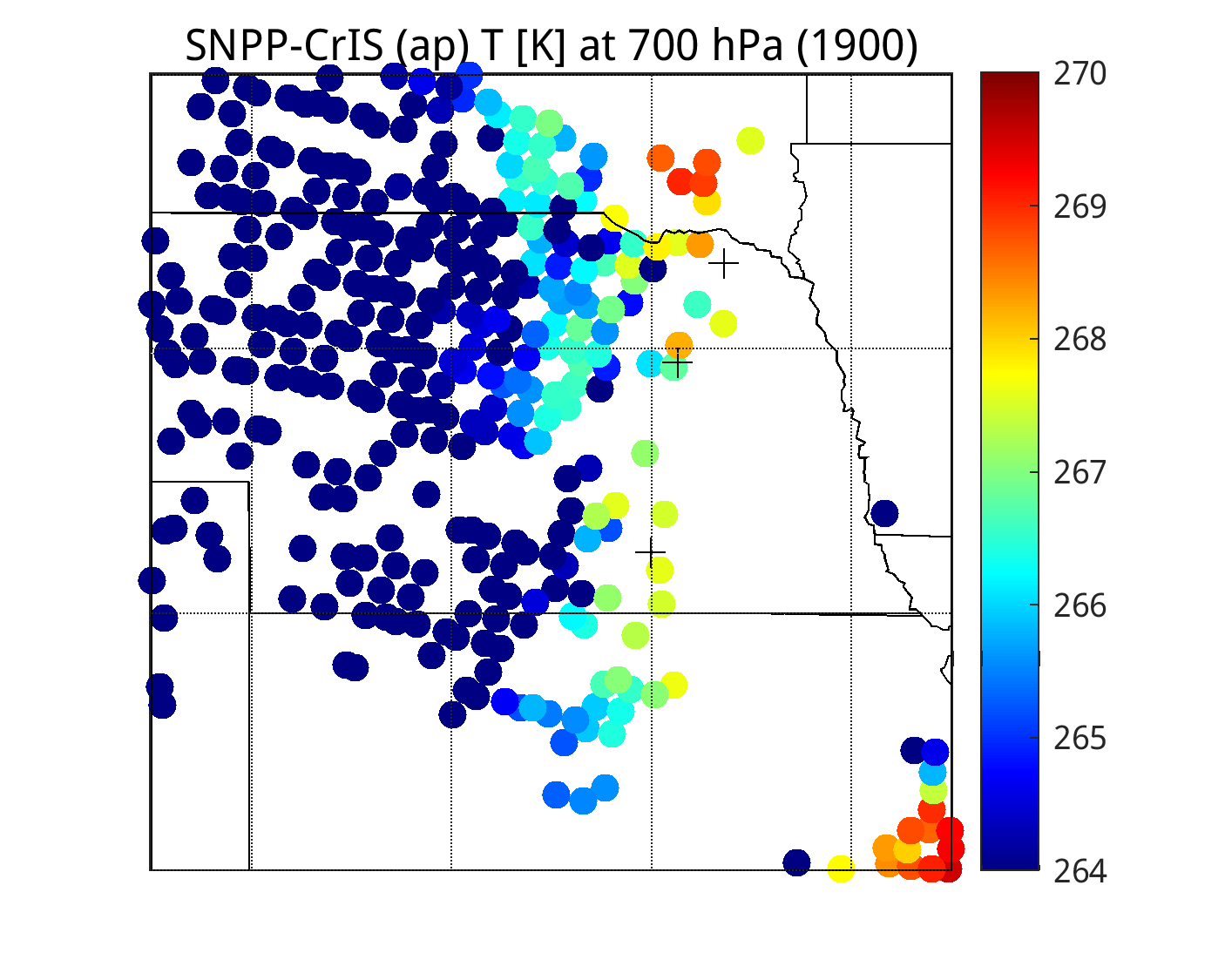 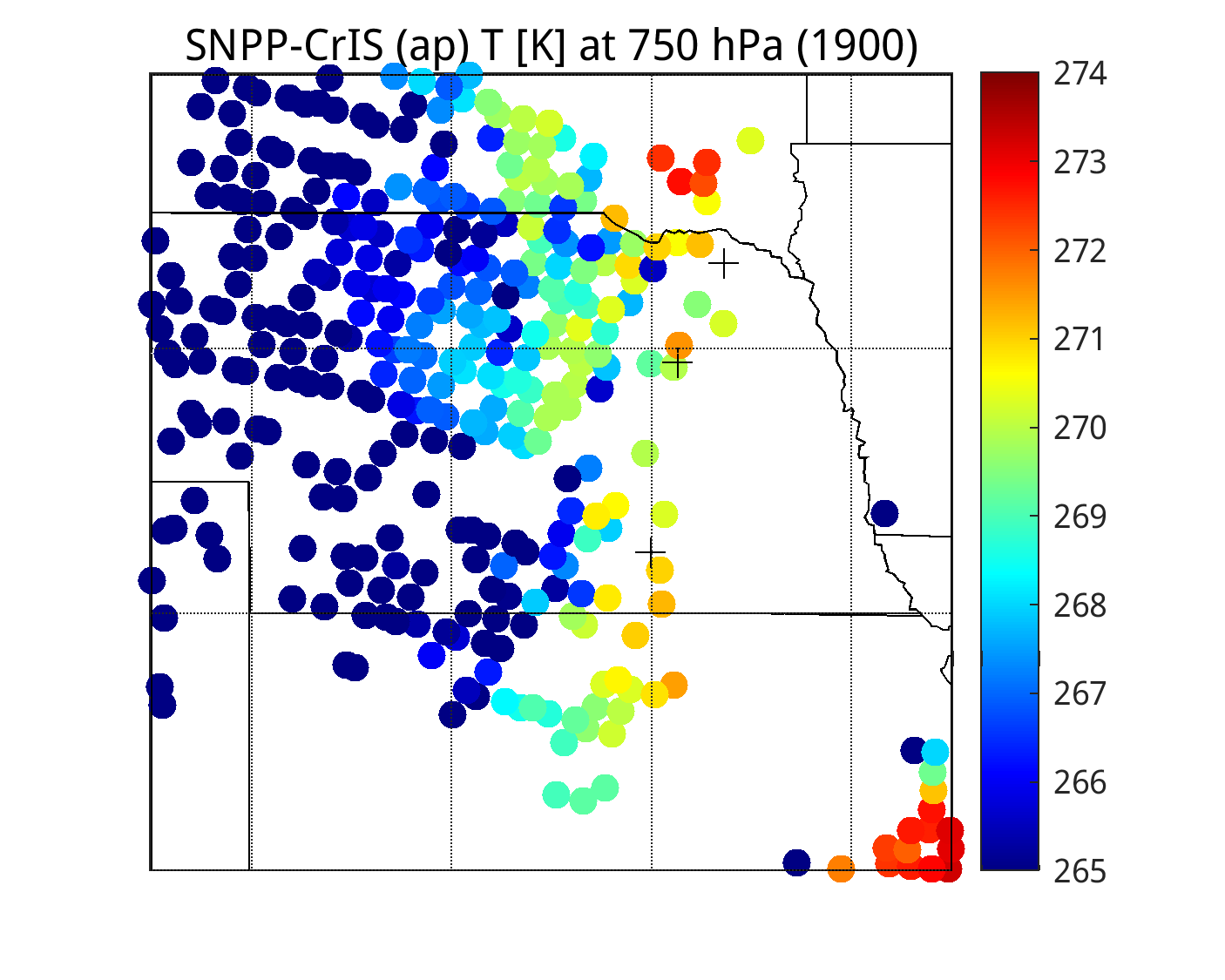 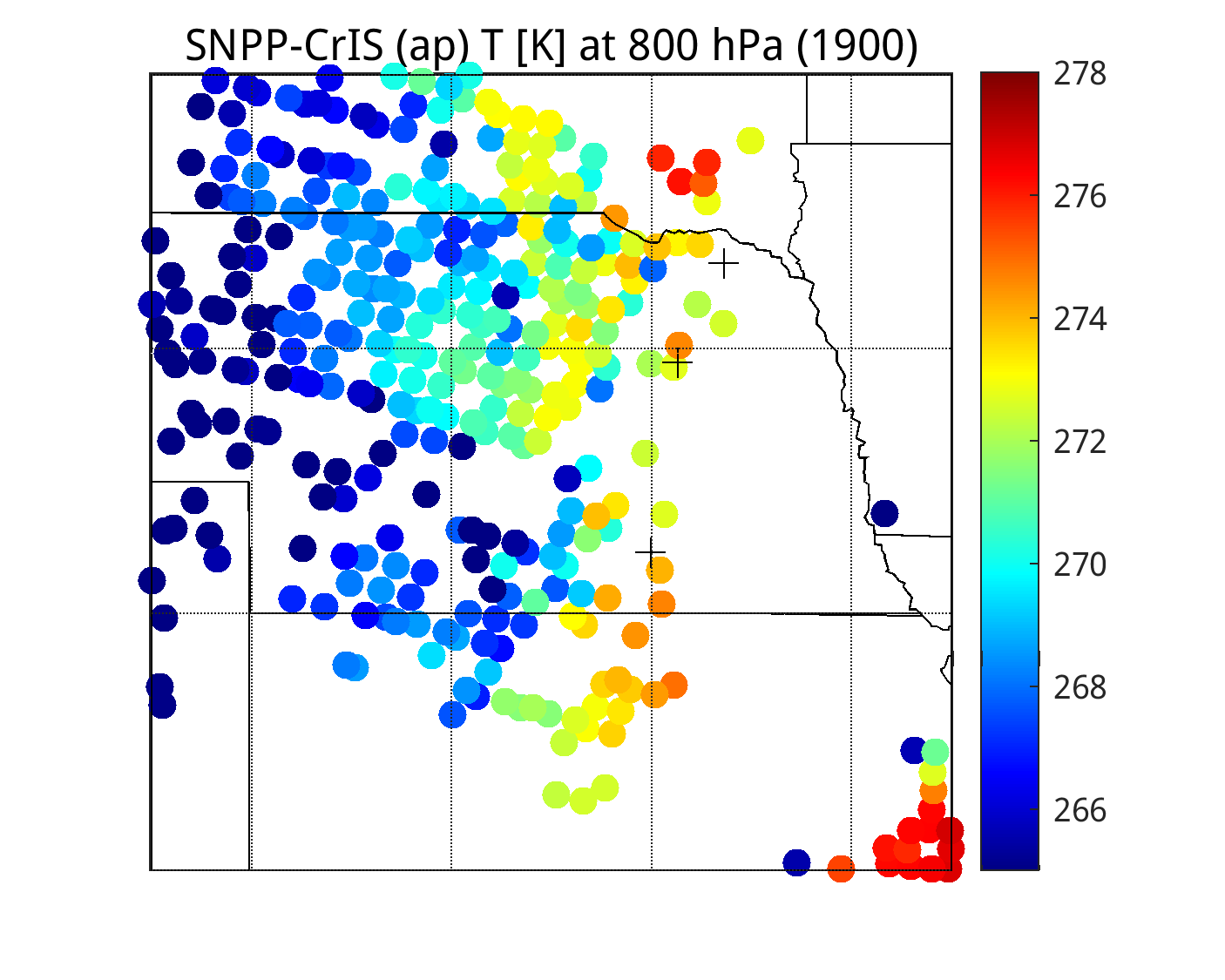 Temperature [K]
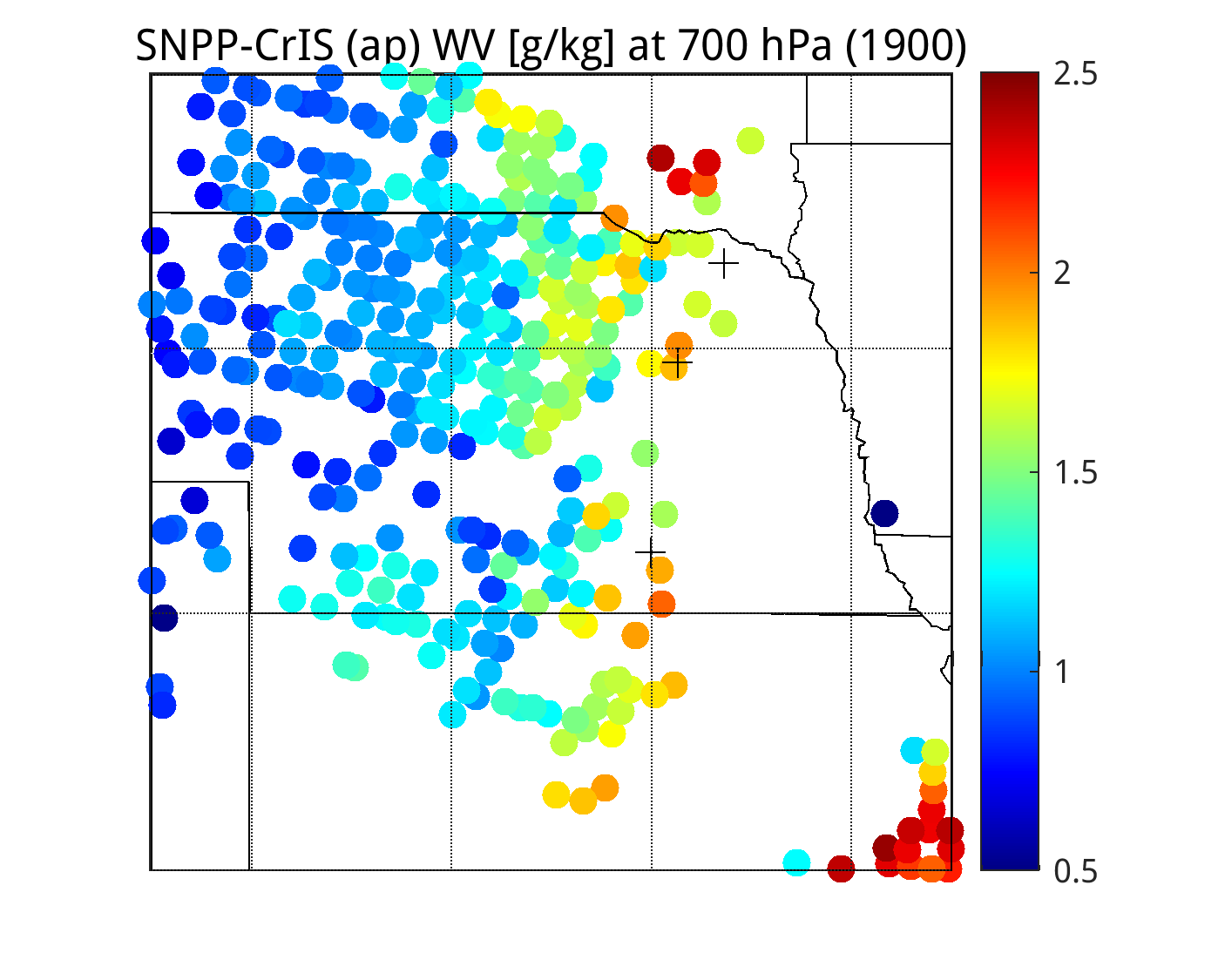 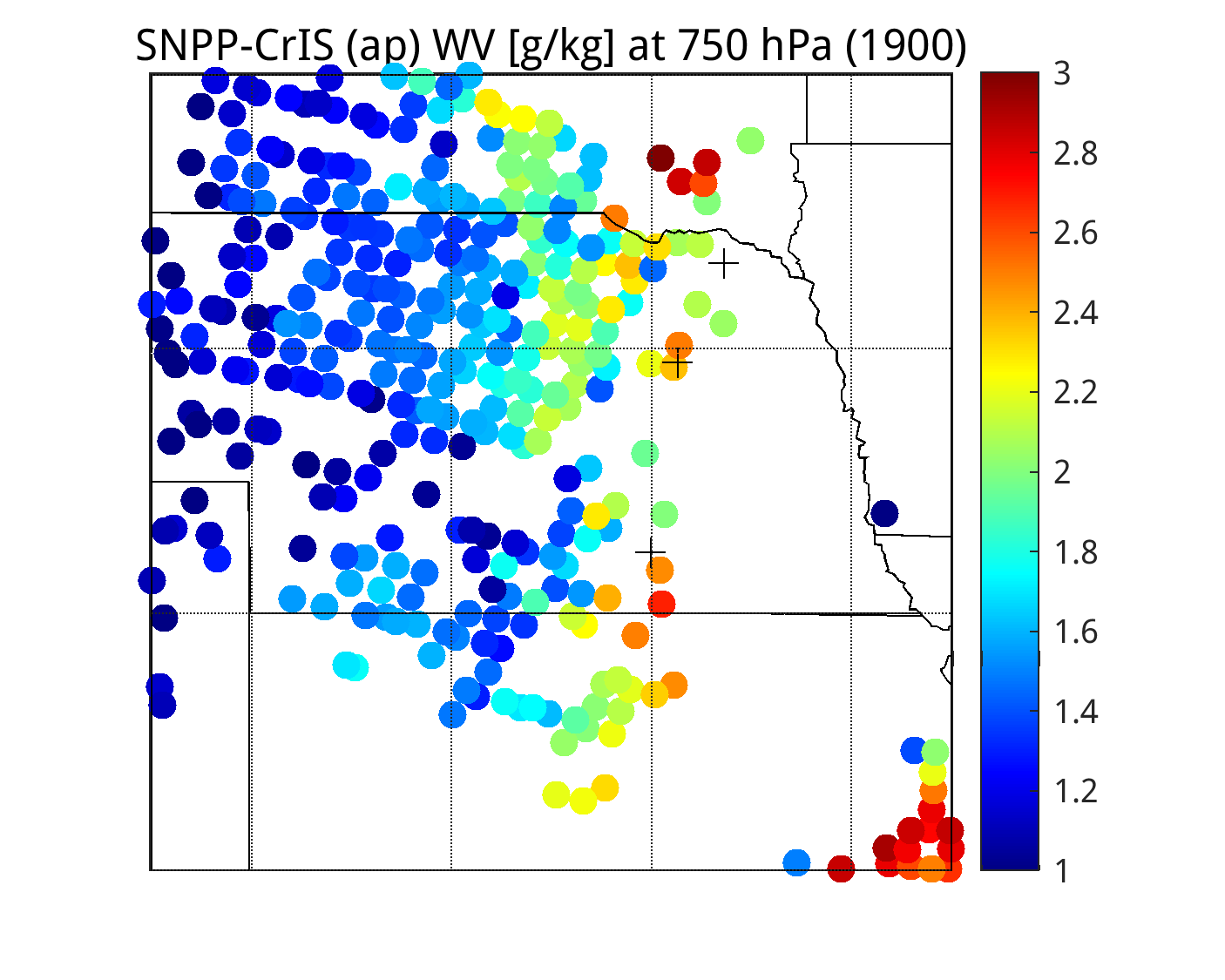 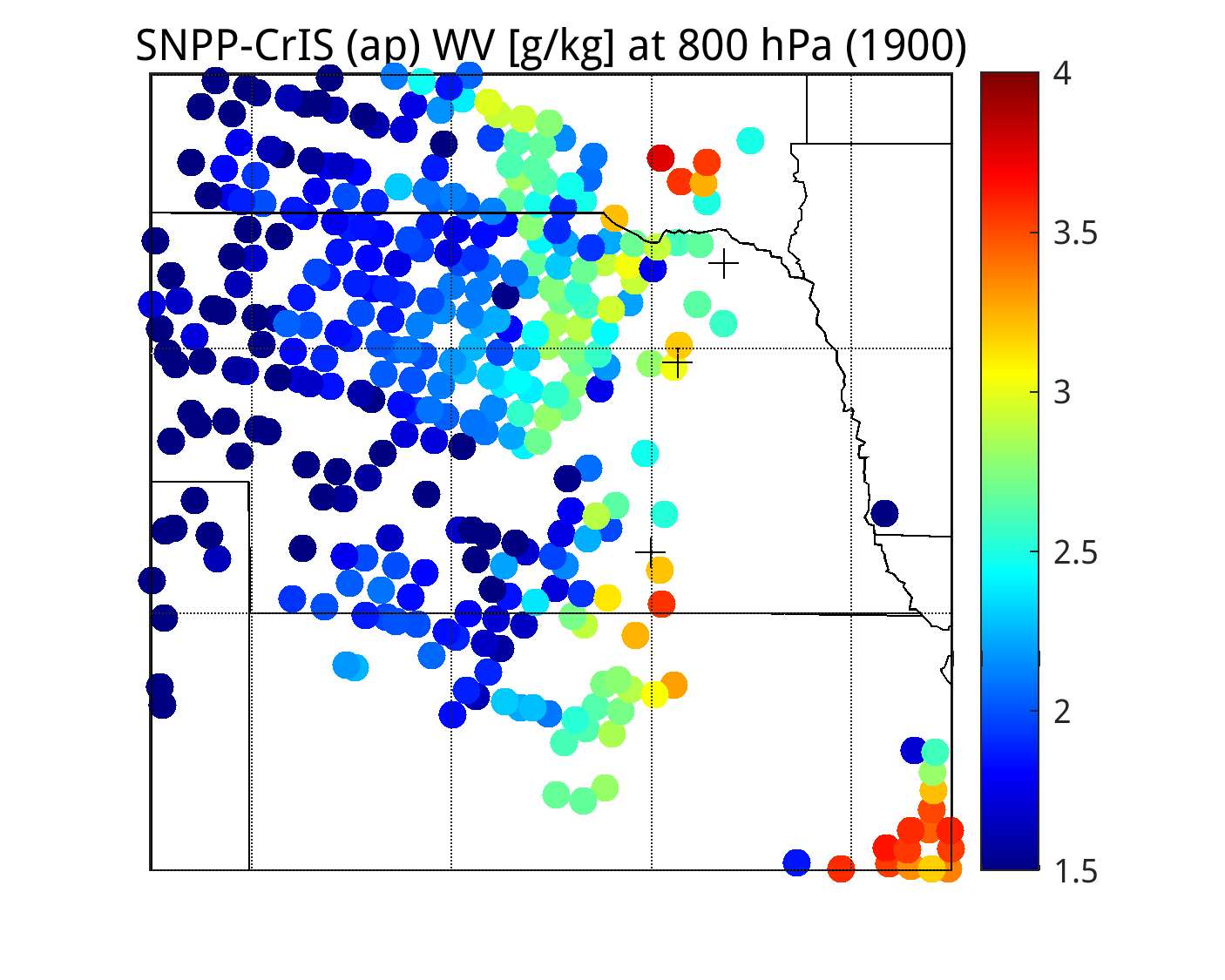 Humidity [g/kg]
6
18 Channel Retrieval of apodized SN-CrIS at 1900 UTC
(8 convolved bands +  10 CrIS ONL/OFL channels)
800 hPa
700 hPa
750 hPa
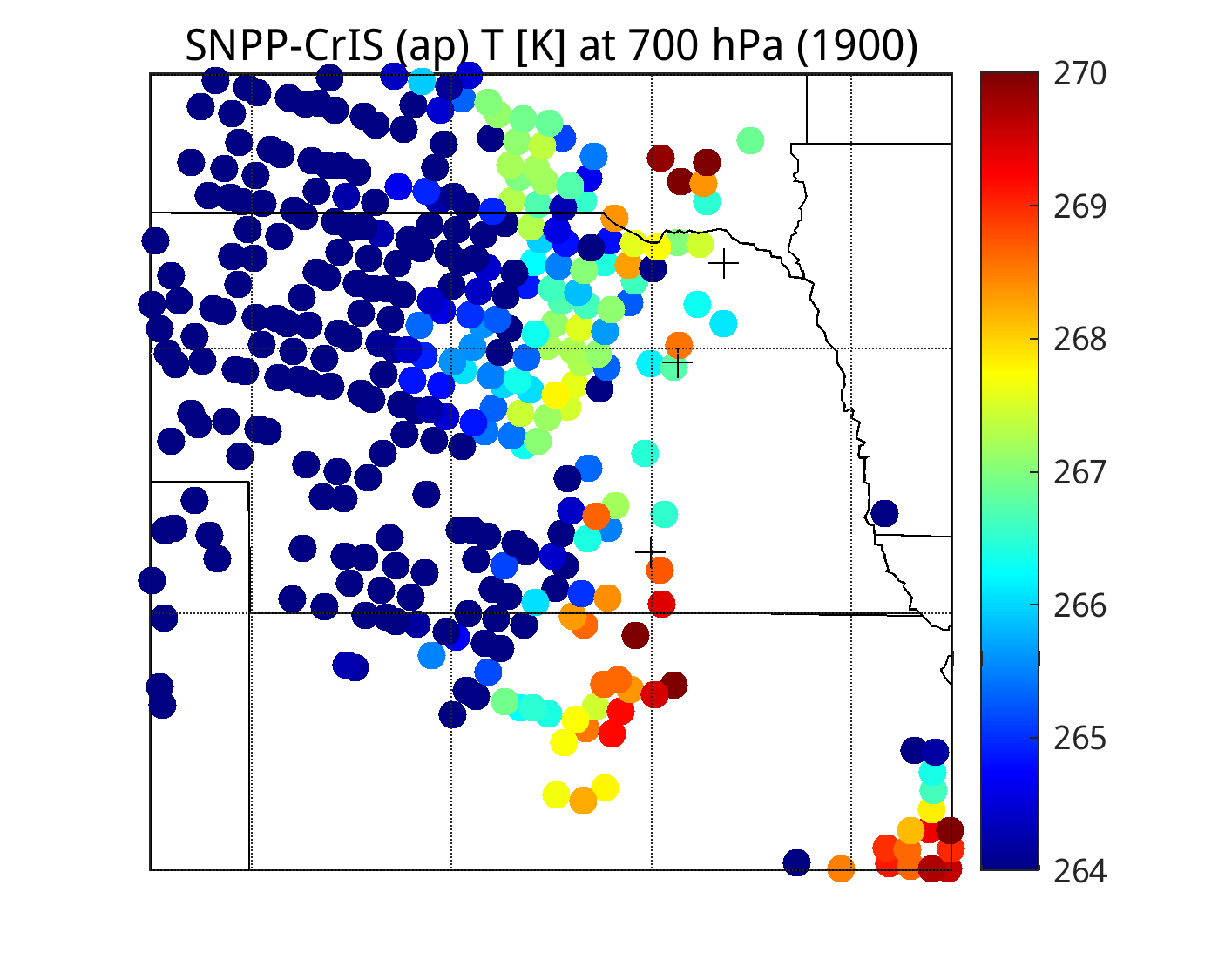 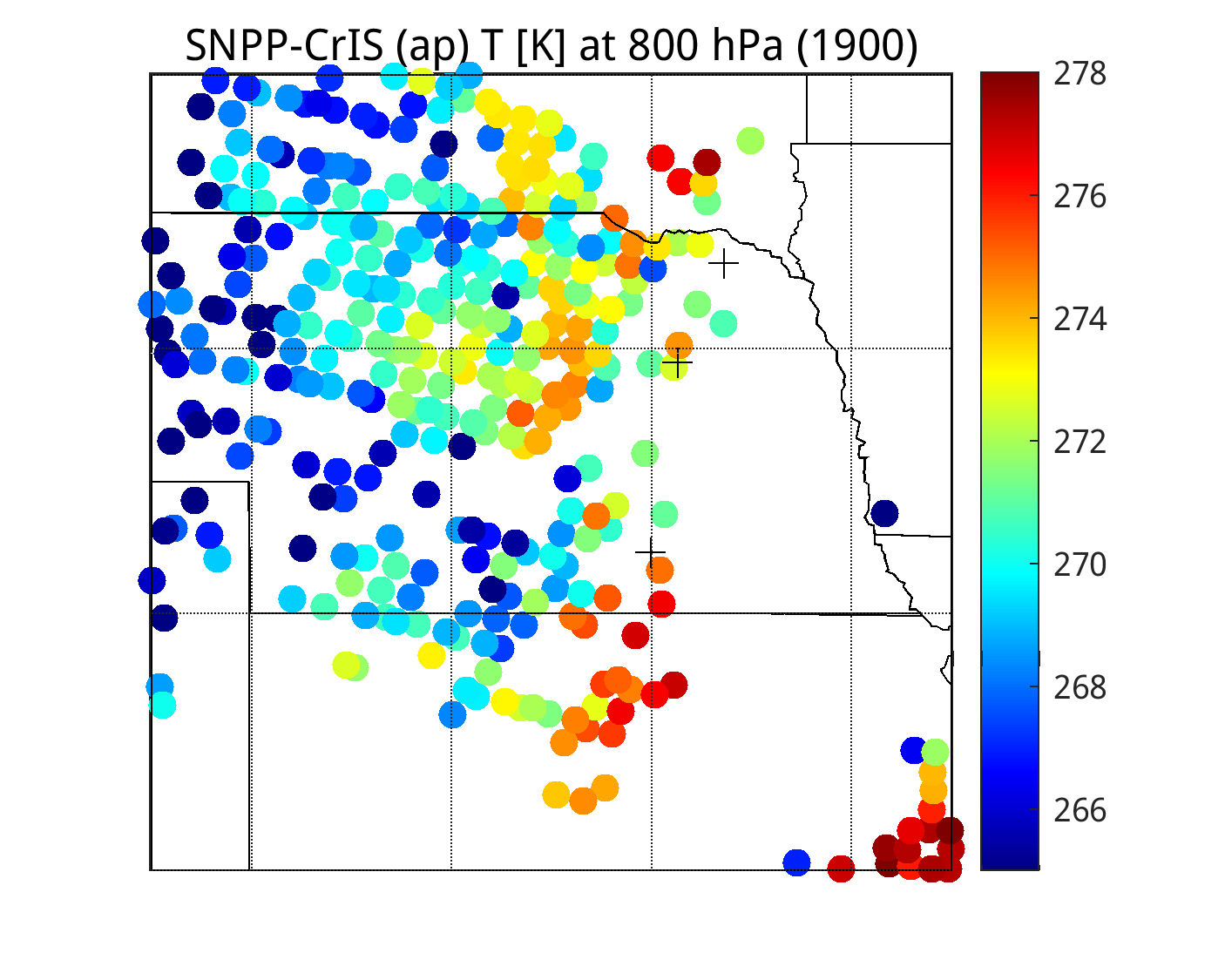 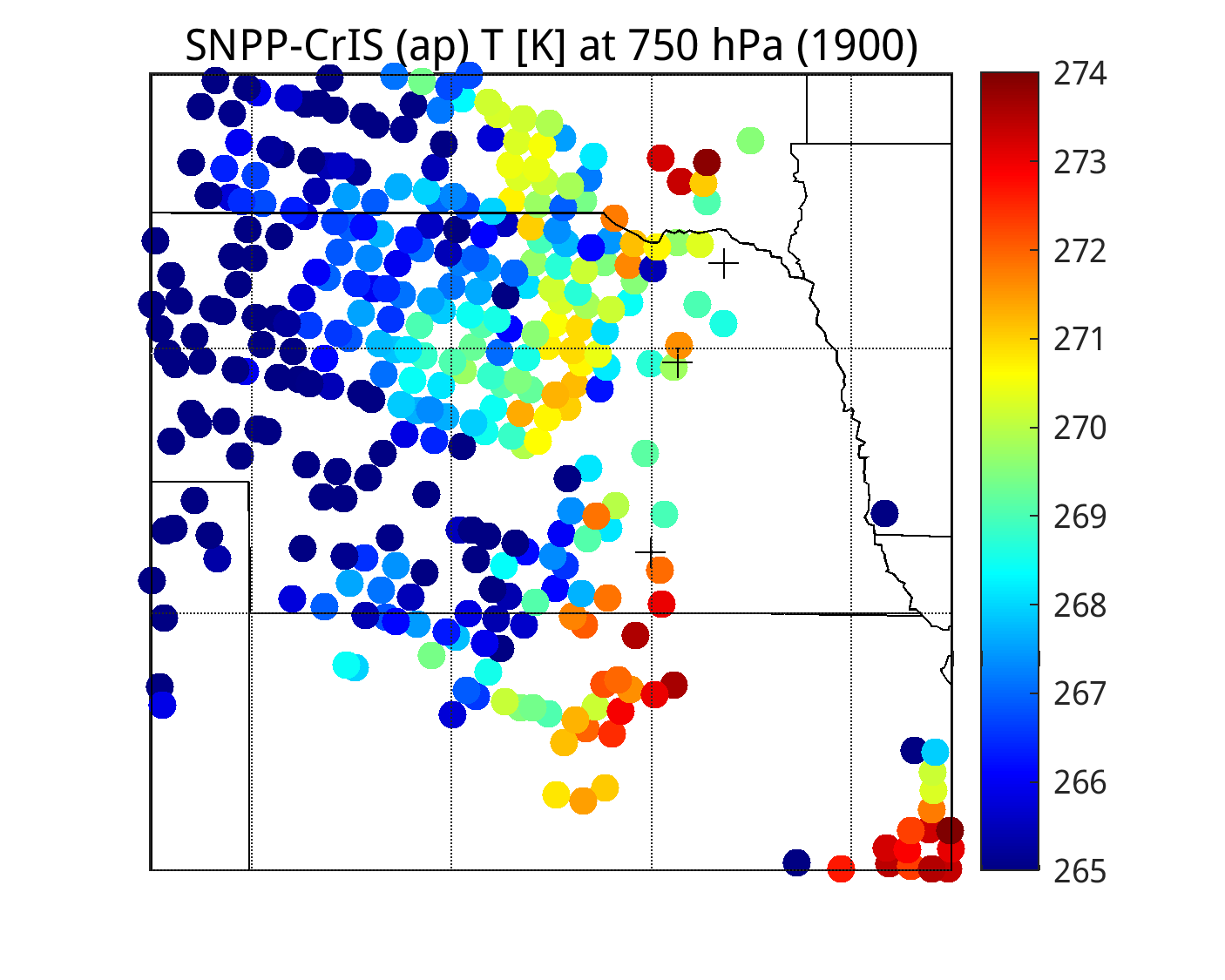 Temperature [K]
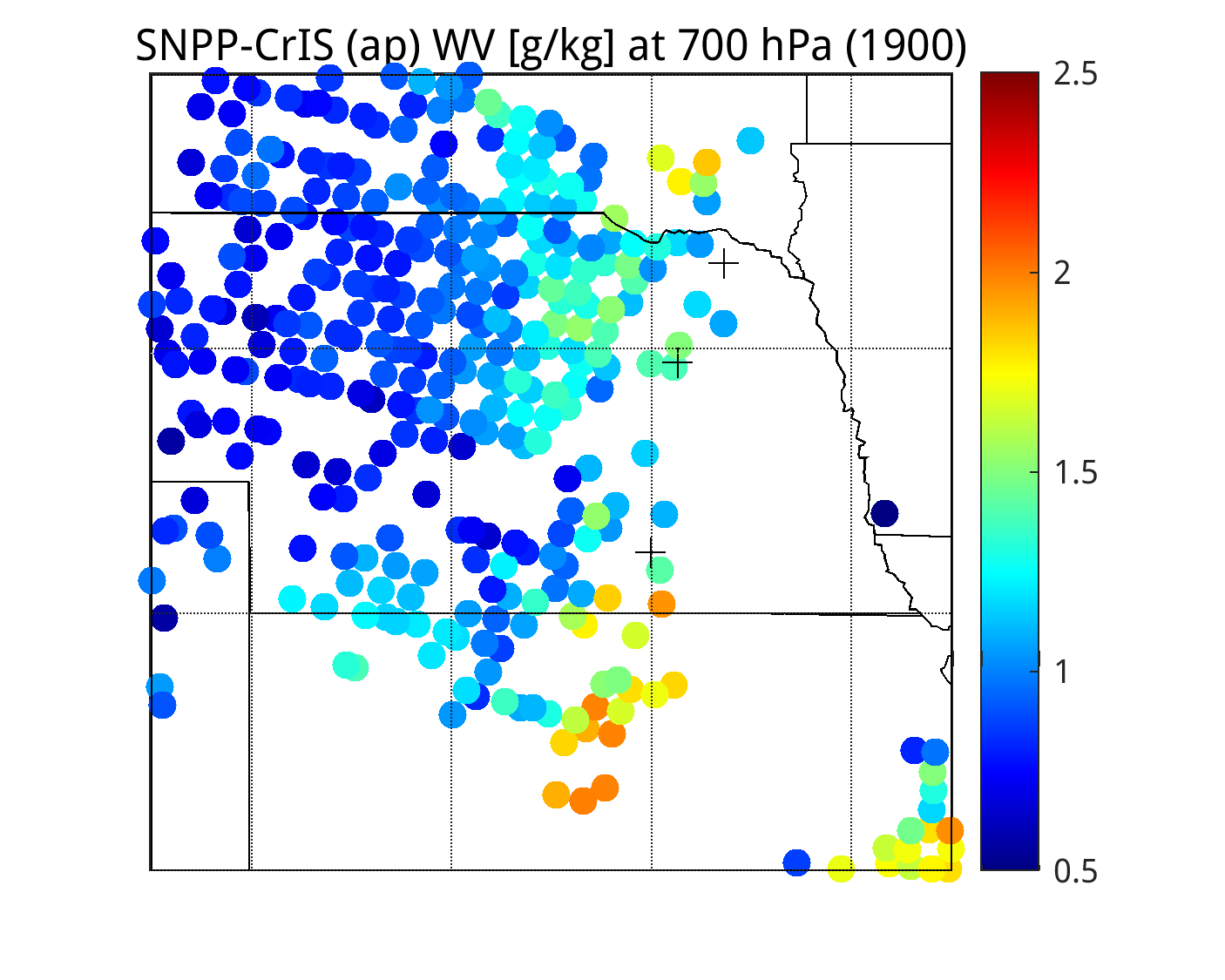 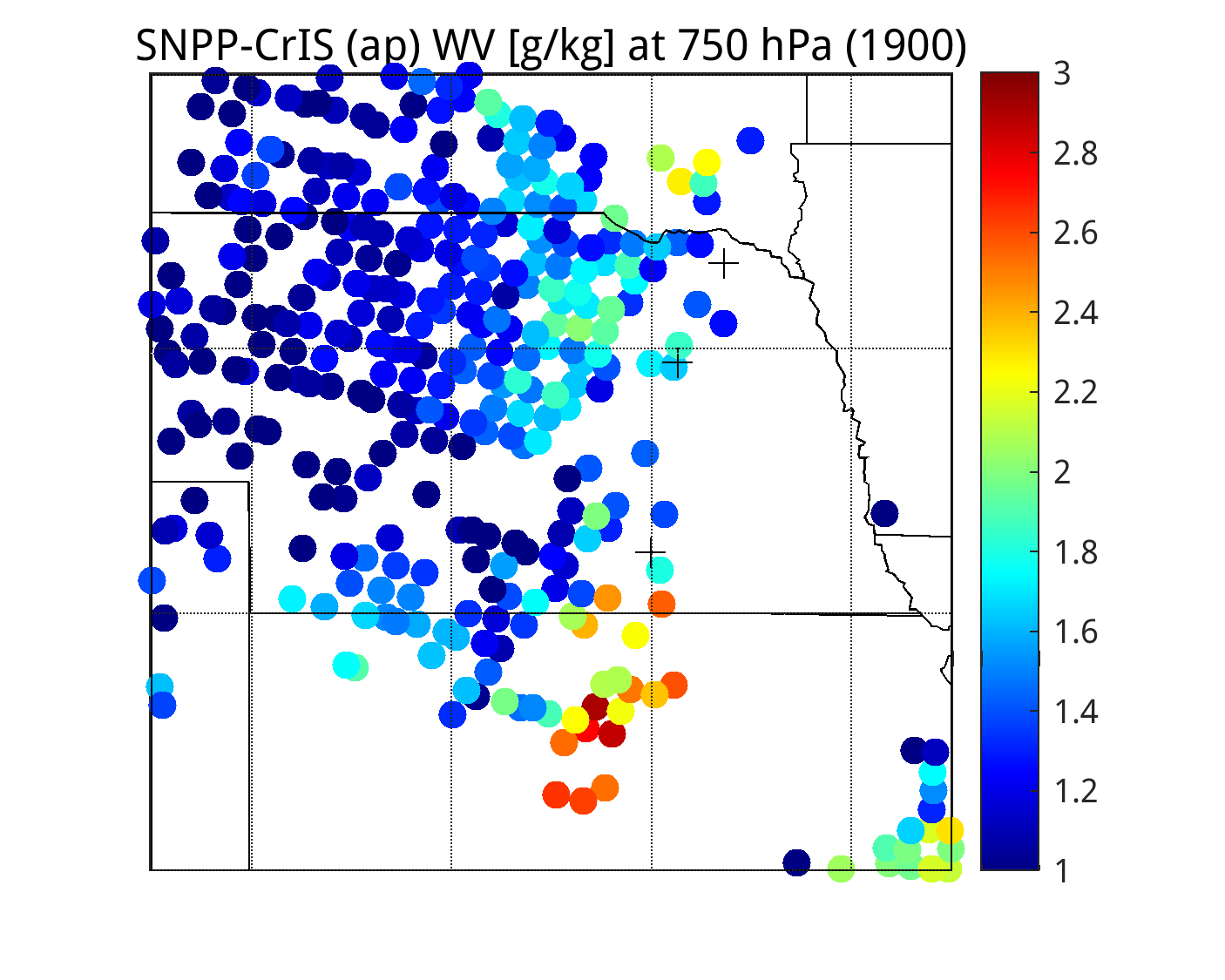 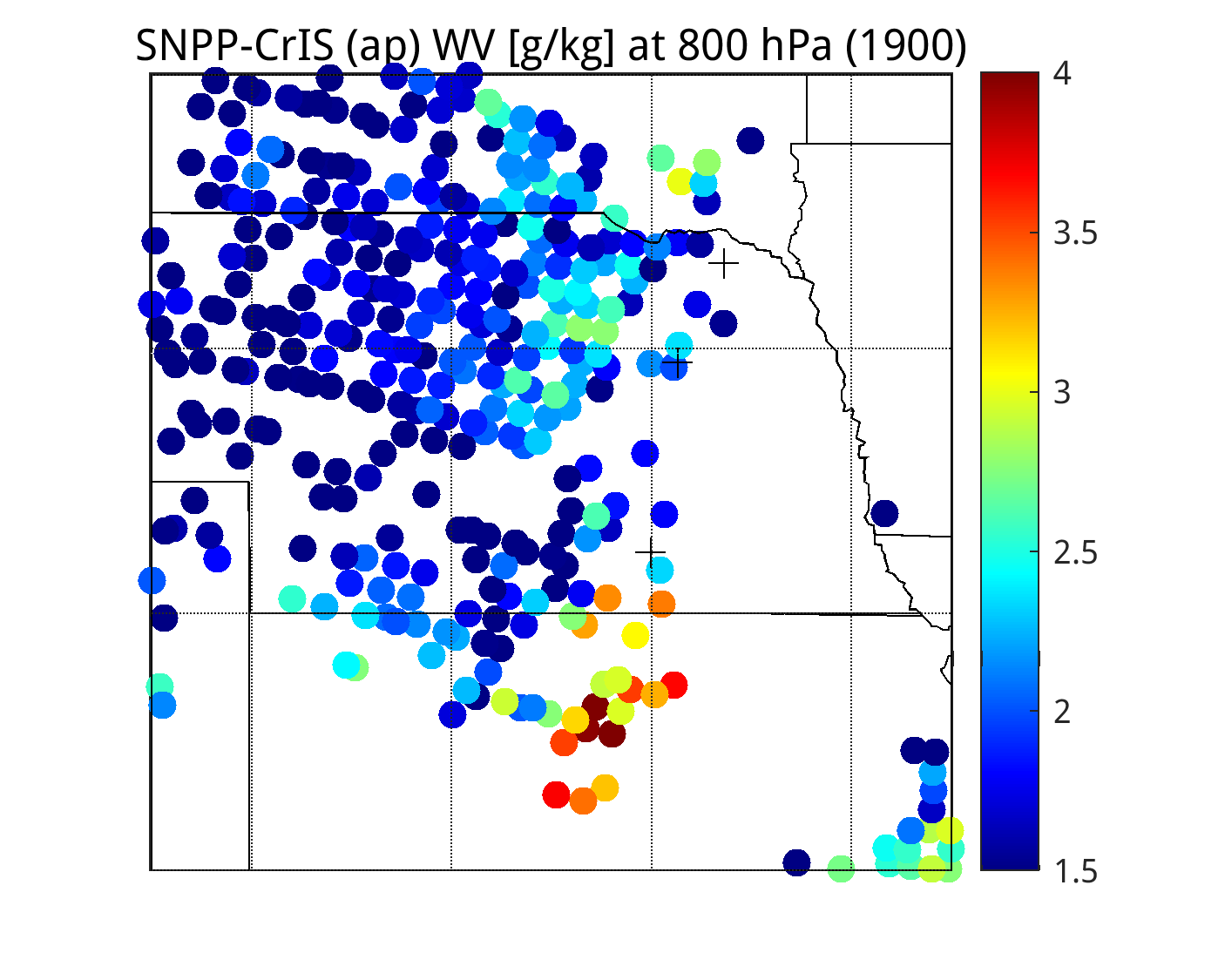 Humidity [g/kg]
7
18 Channel Retrieval of apodized SN-CrIS at 1900 UTC
(8 convolved bands +  10 CrIS ONL/OFL channels)
800 hPa
700 hPa
750 hPa
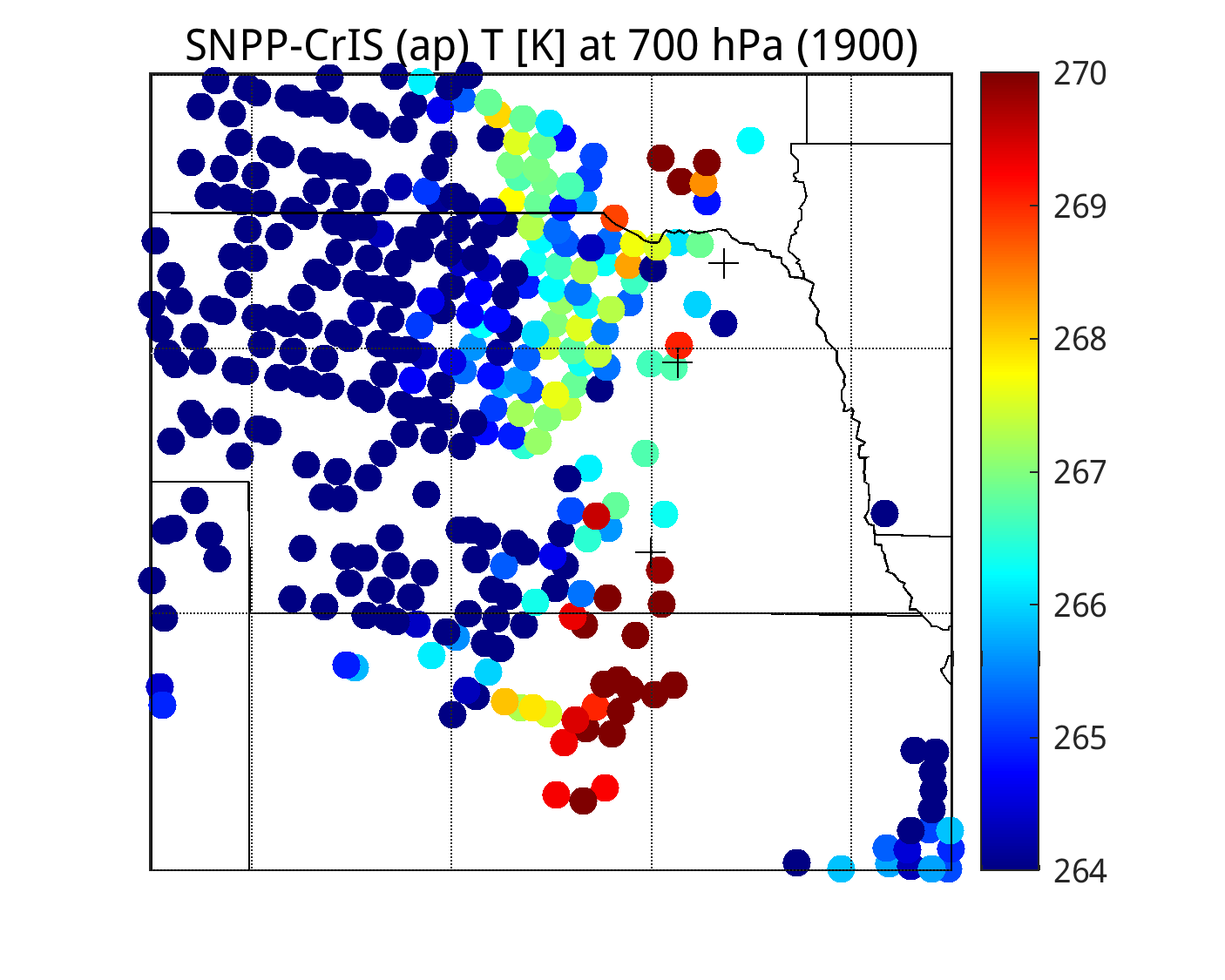 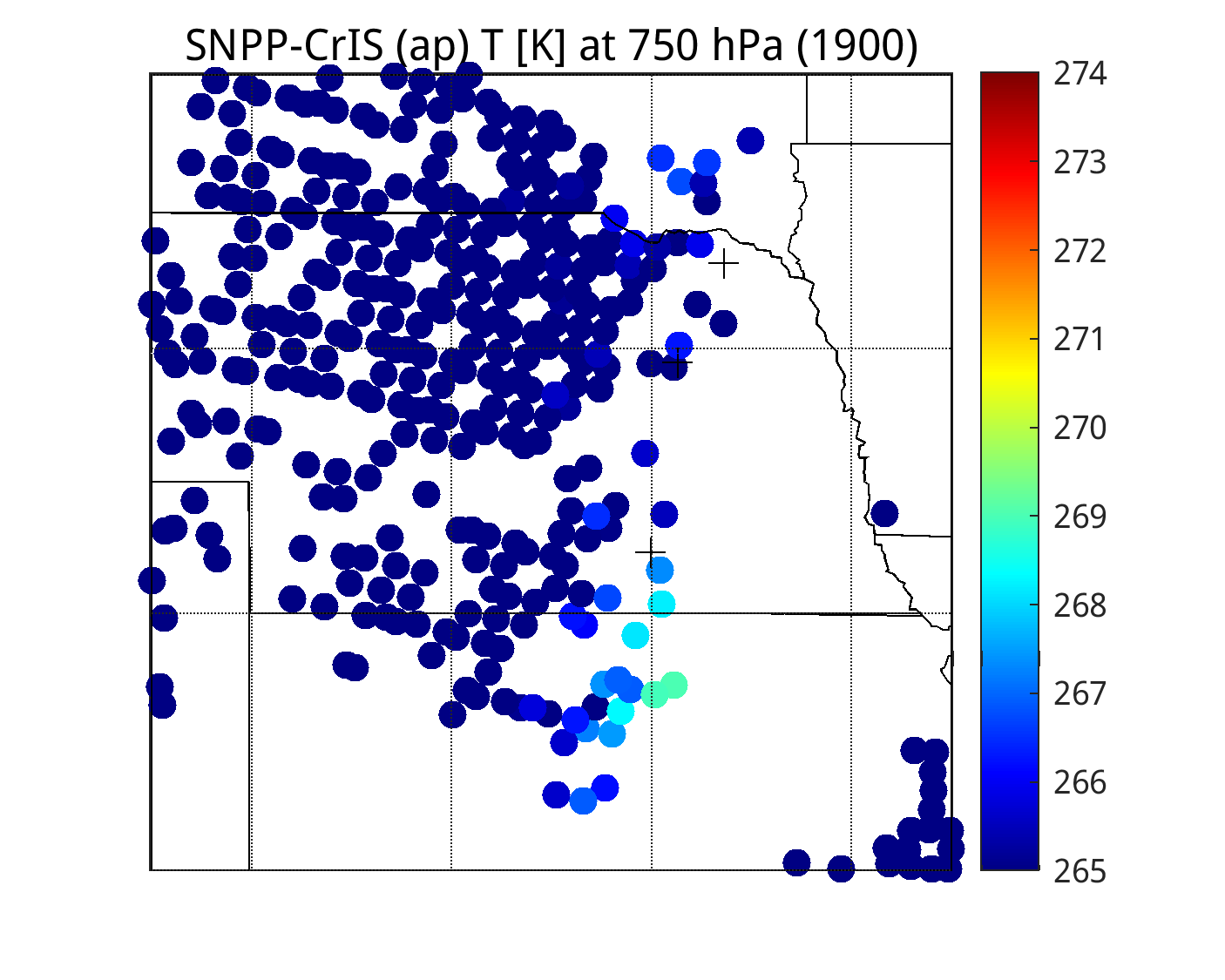 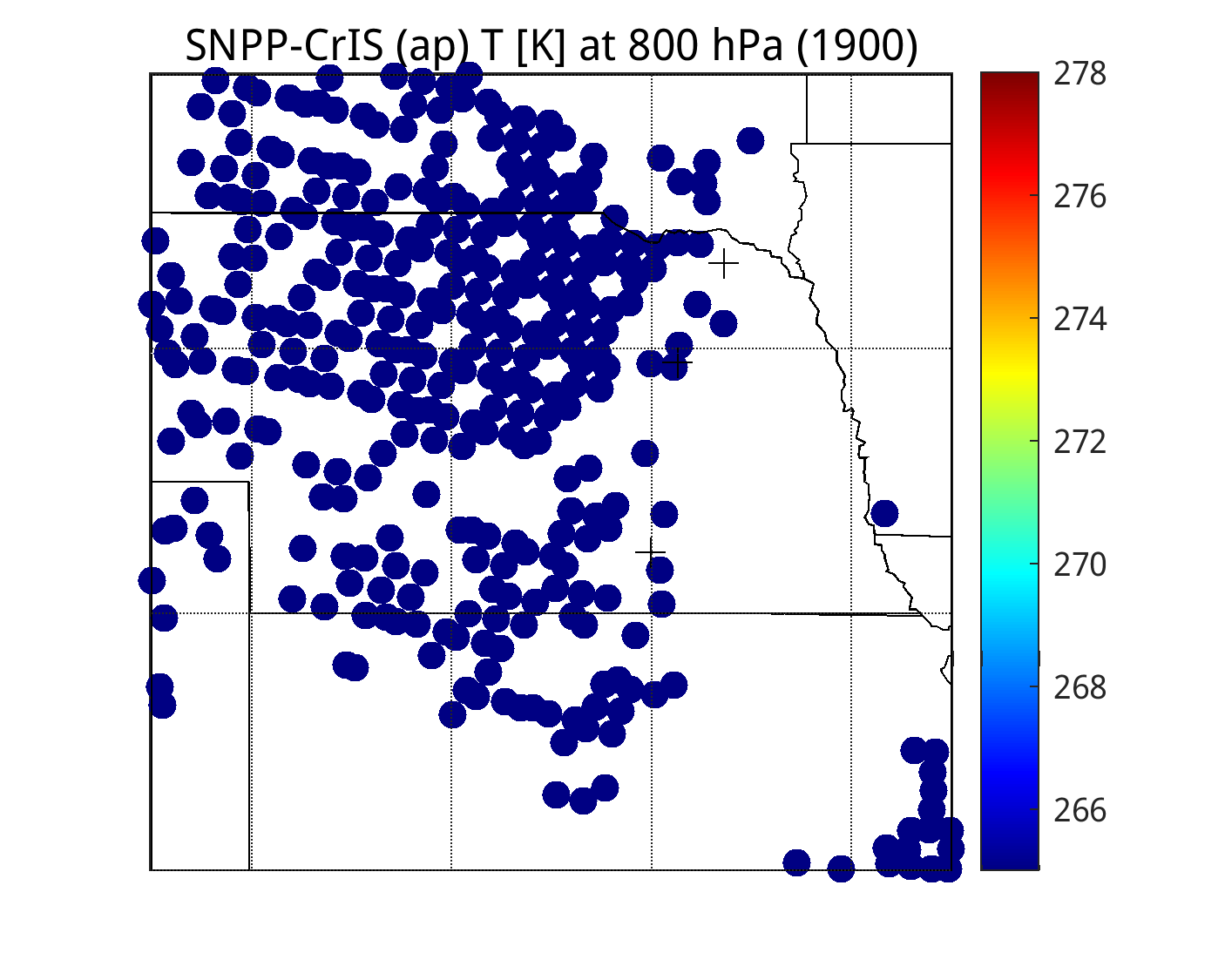 Temperature [K]
OLD - WRONG
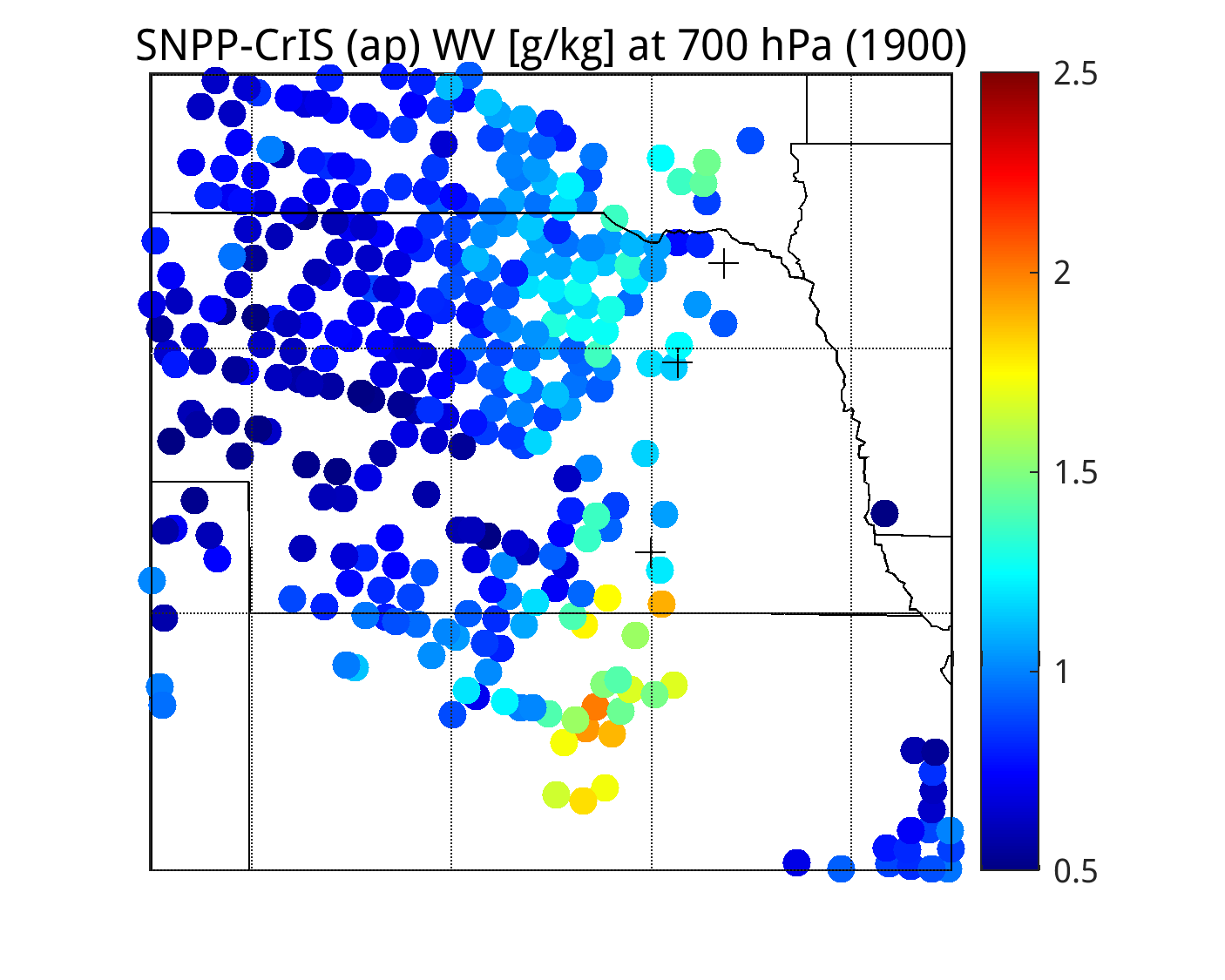 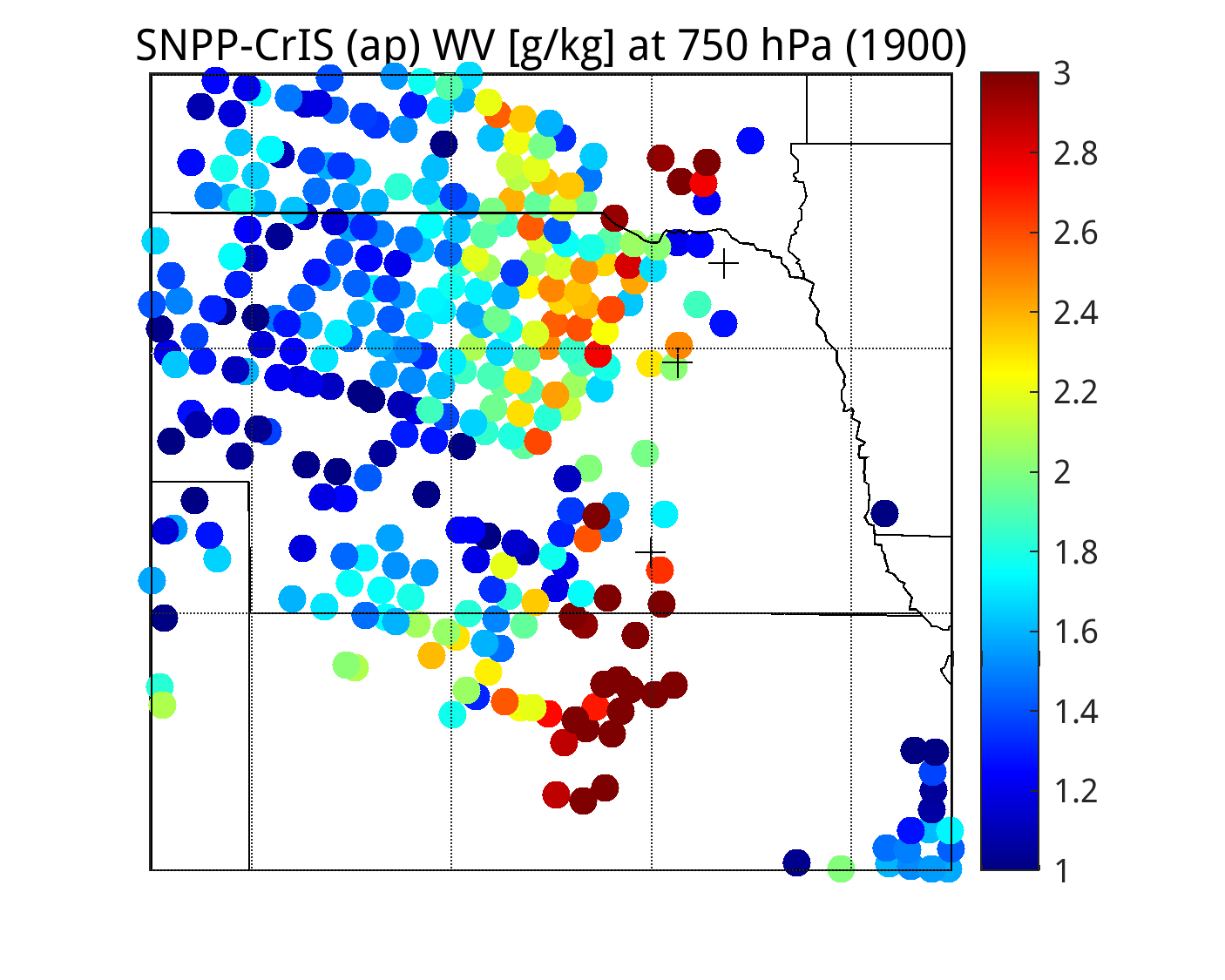 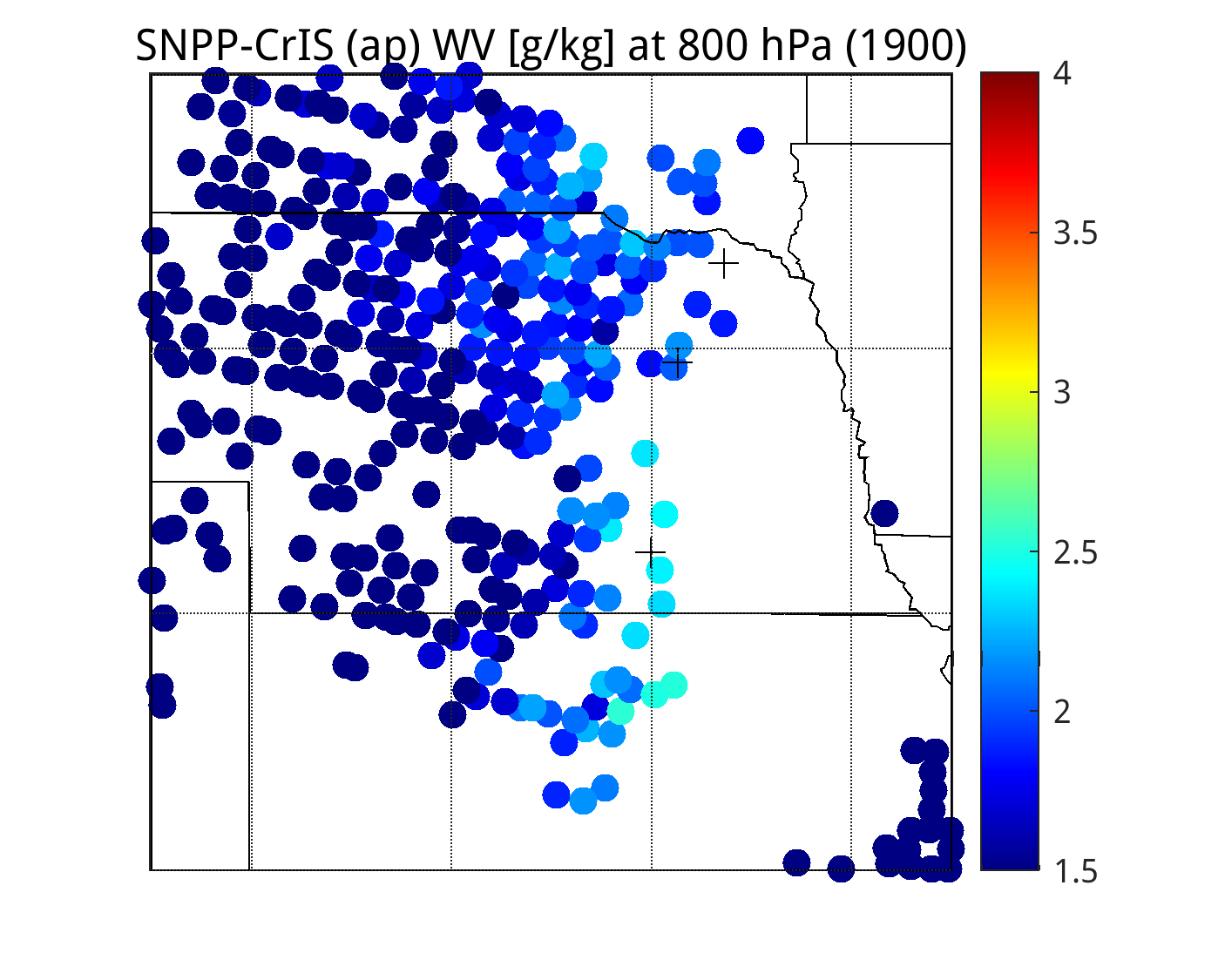 Humidity [g/kg]
8
Original (full spectrum) SN-CRIS clear-sky regression Retrieval at 1900 UTC
800 hPa
700 hPa
750 hPa
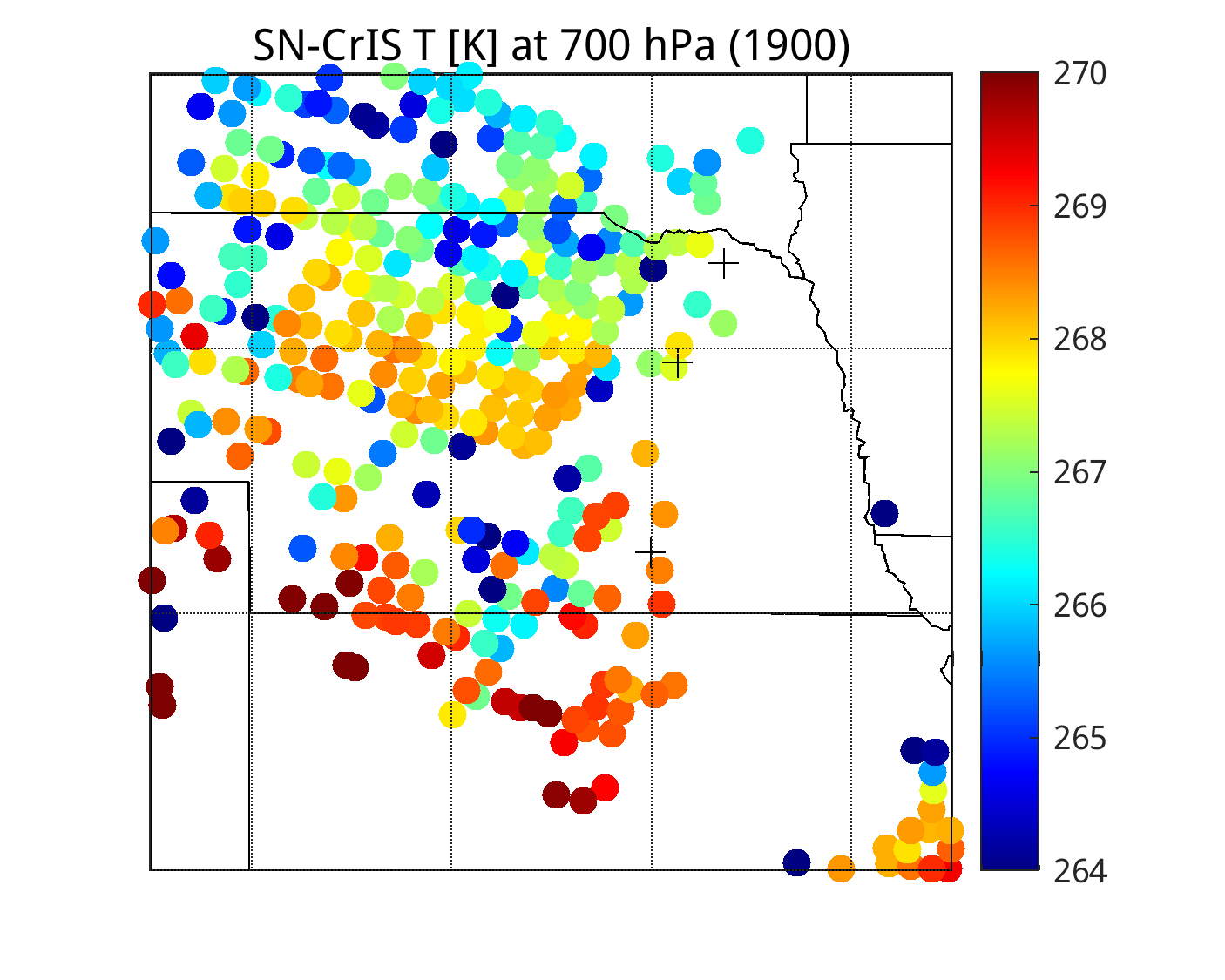 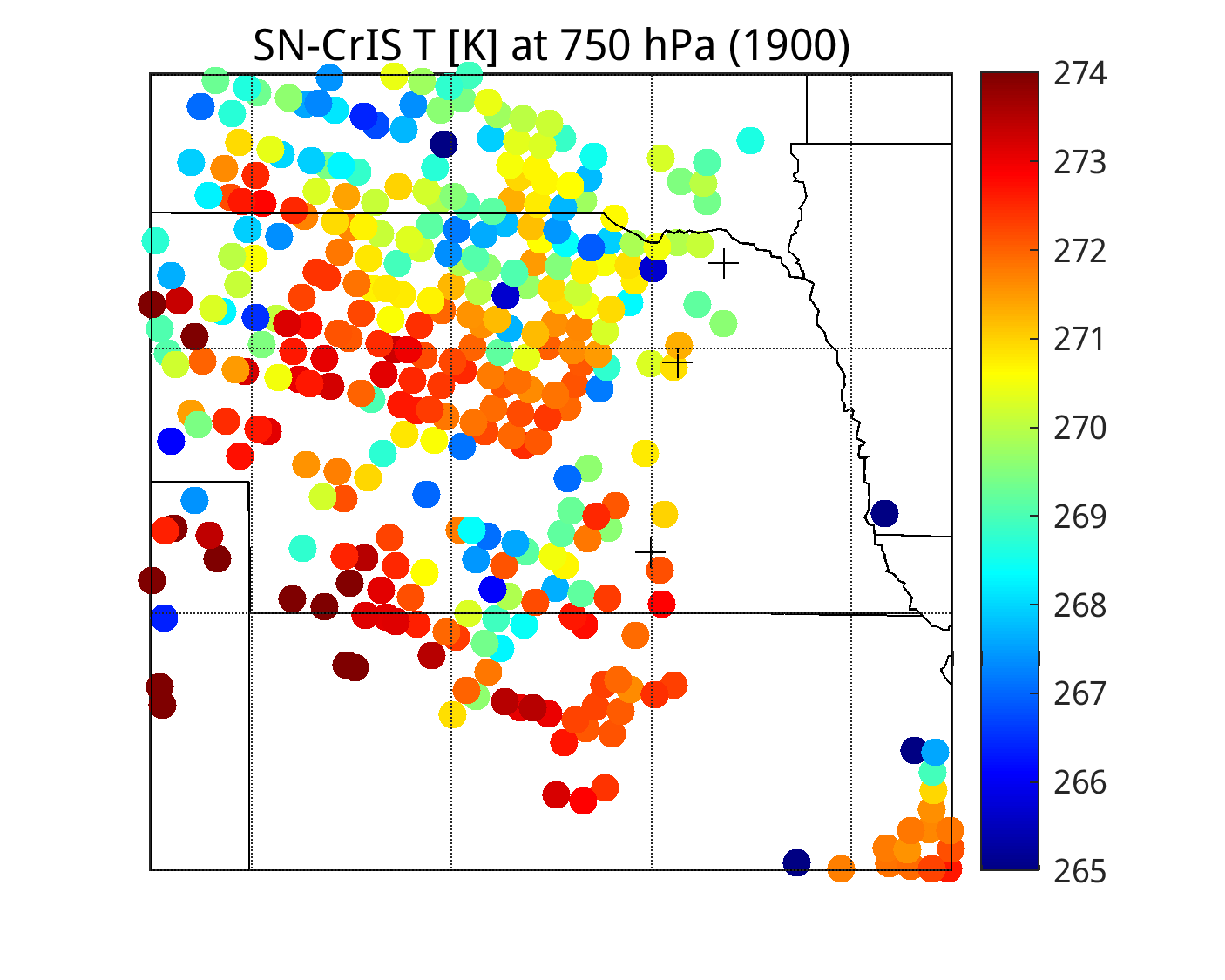 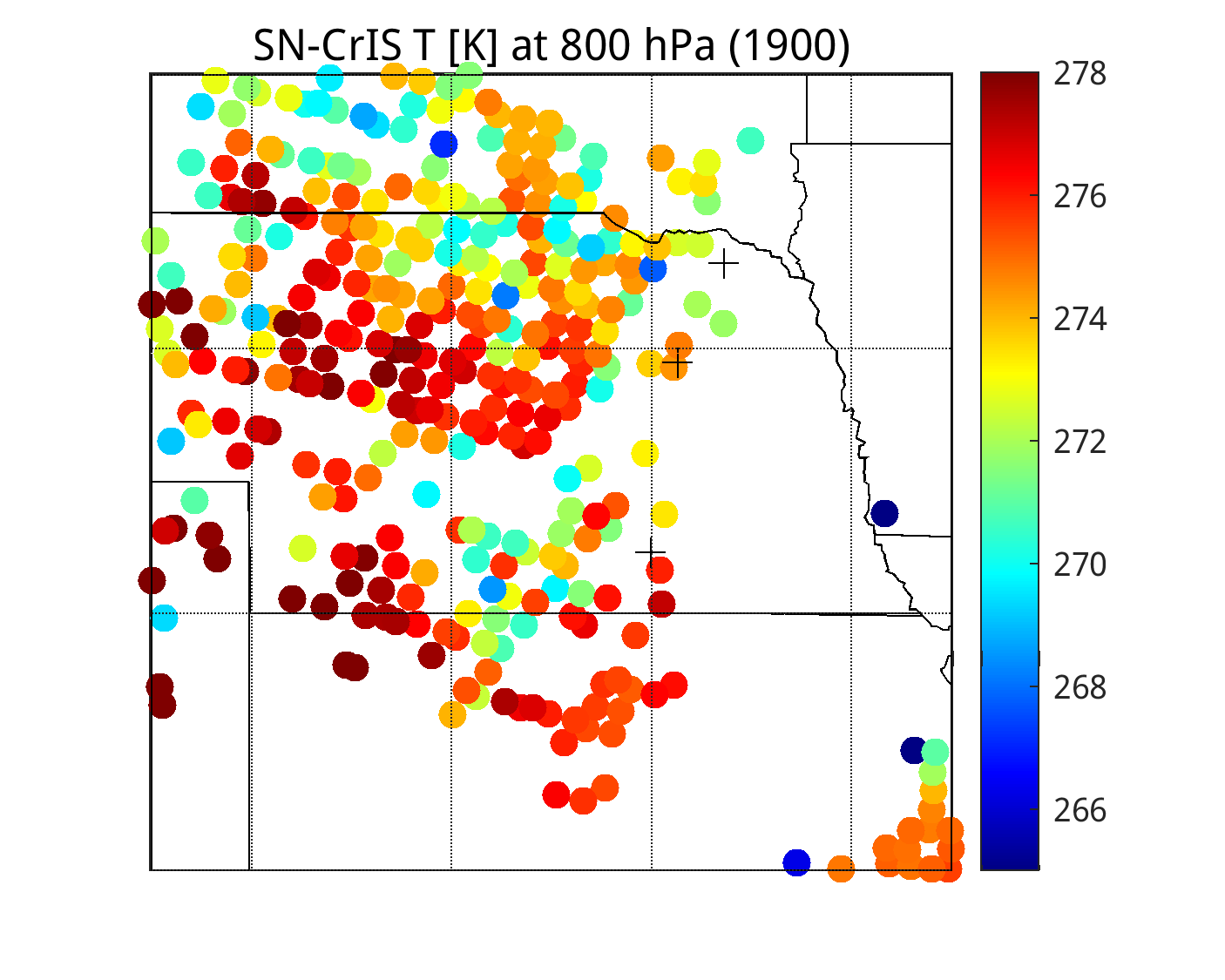 Temperature [K]
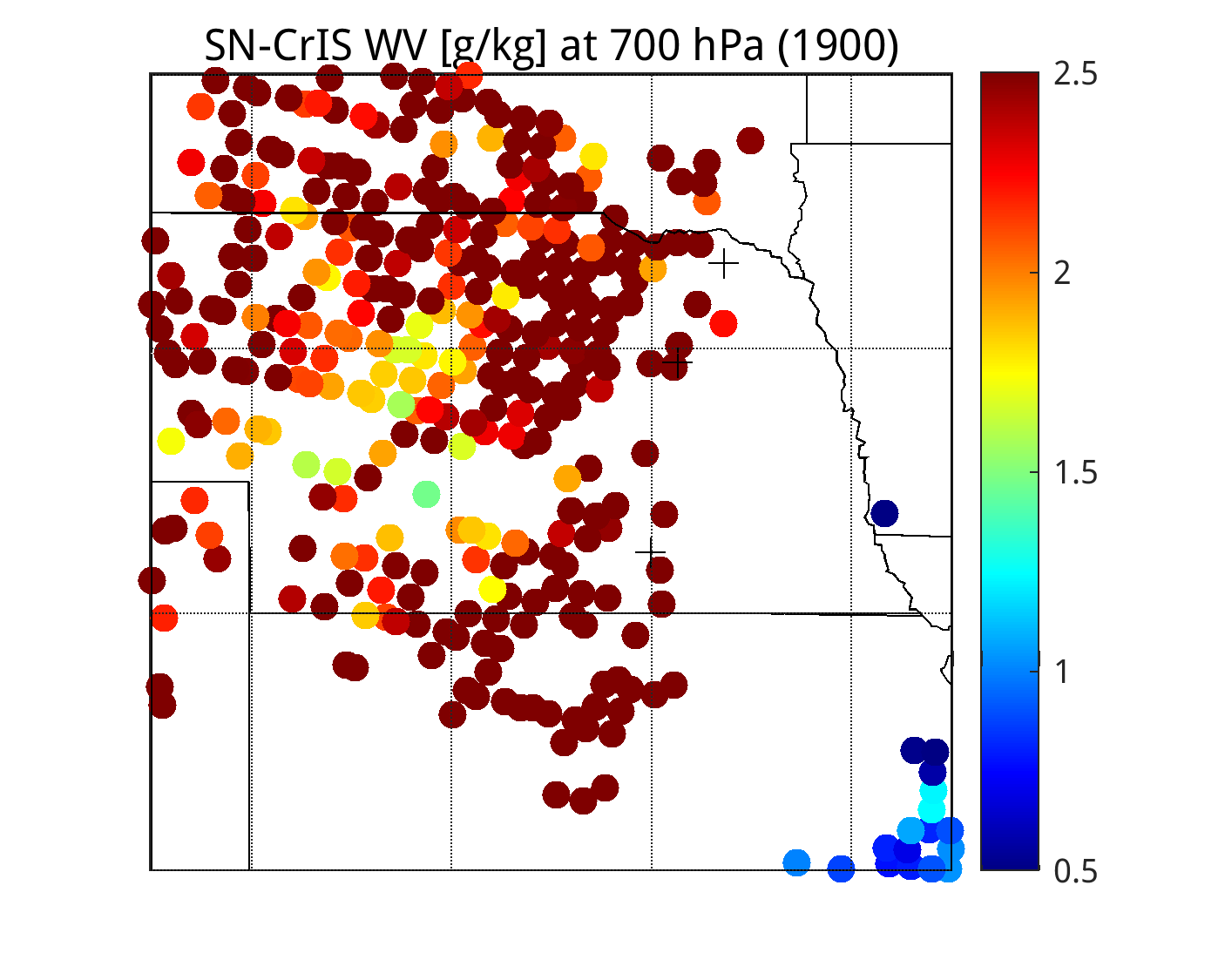 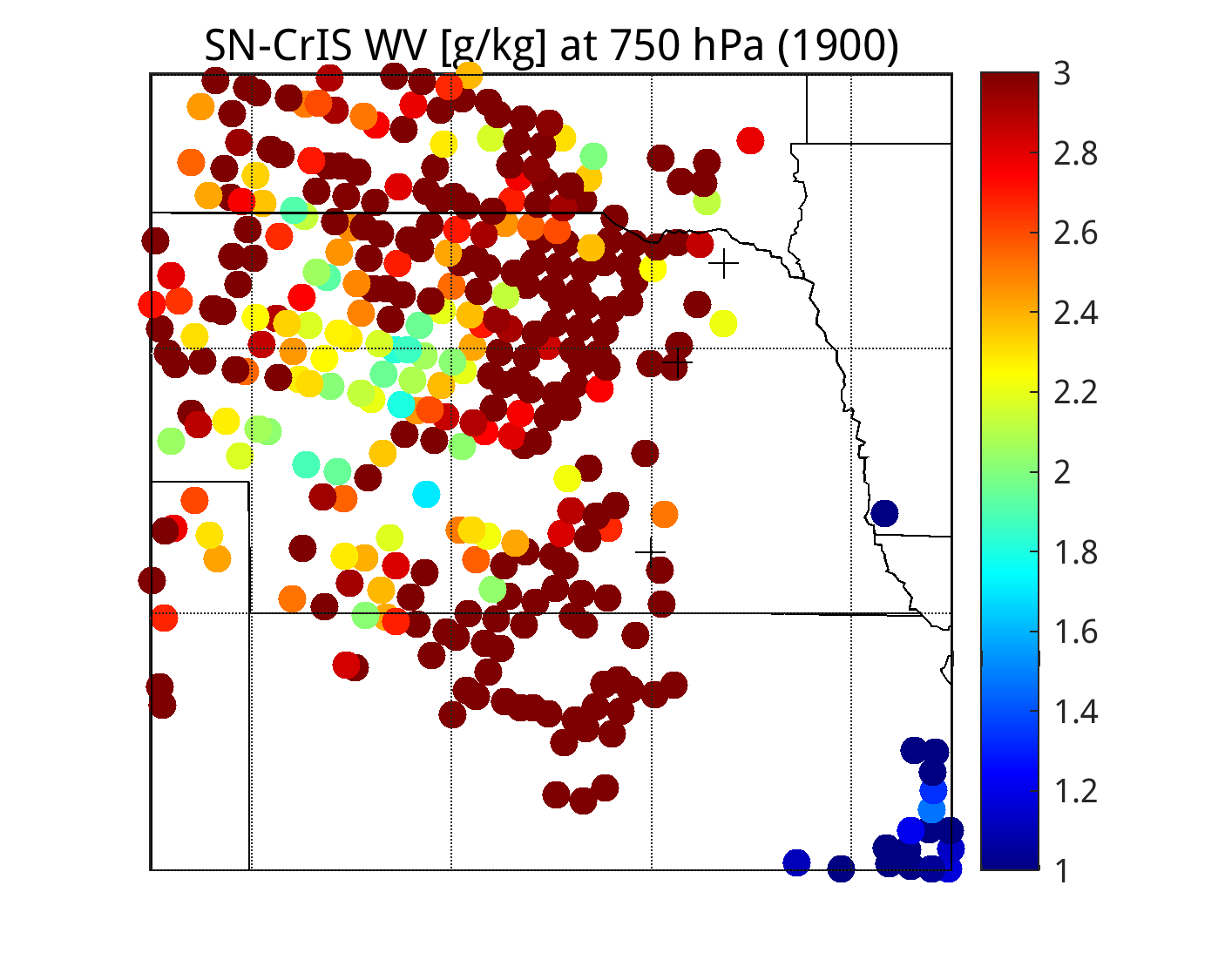 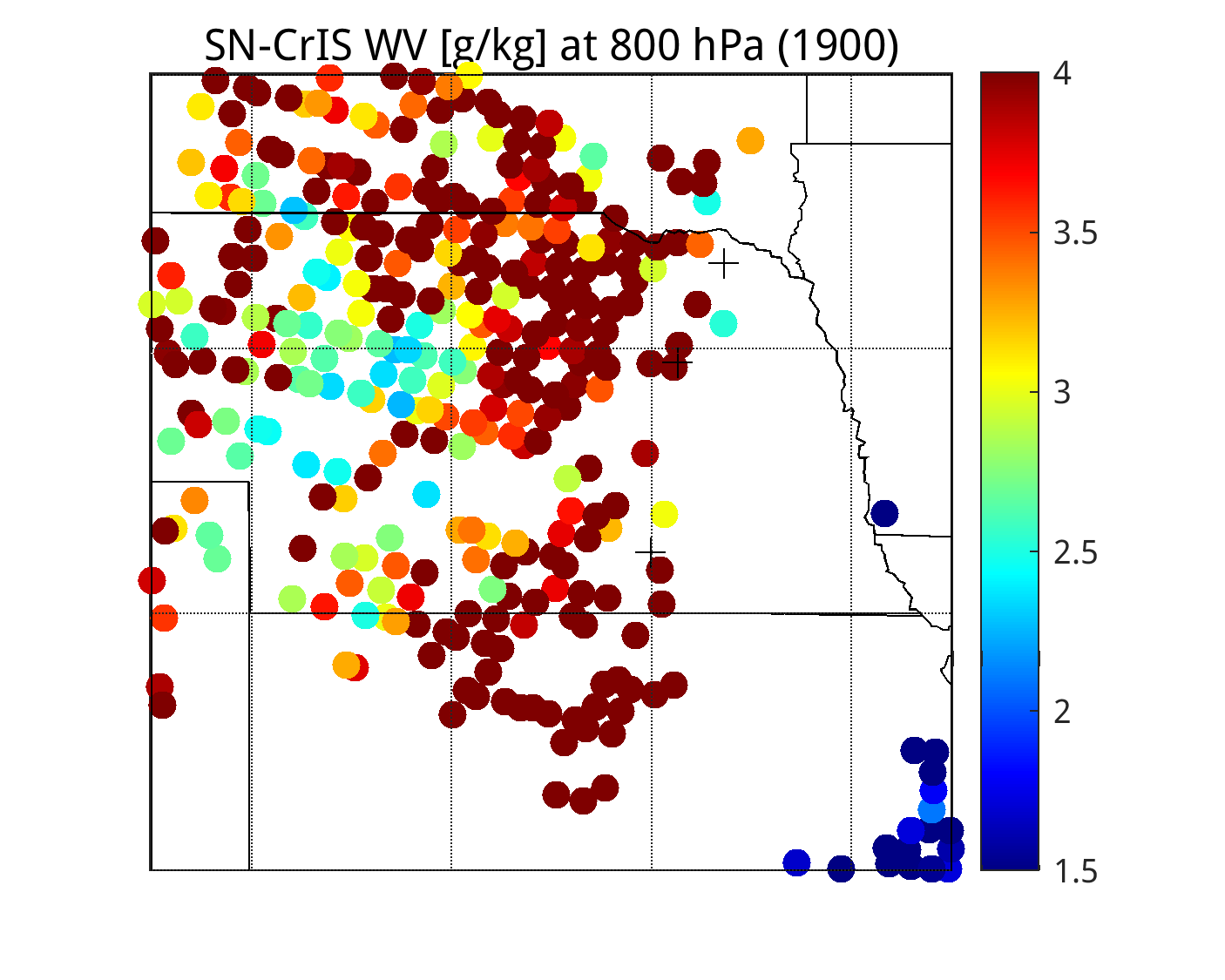 Humidity [g/kg]
9
Original (apodized full spectrum) SN-CRIS clear-sky regression Retrieval at 1900 UTC
800 hPa
700 hPa
750 hPa
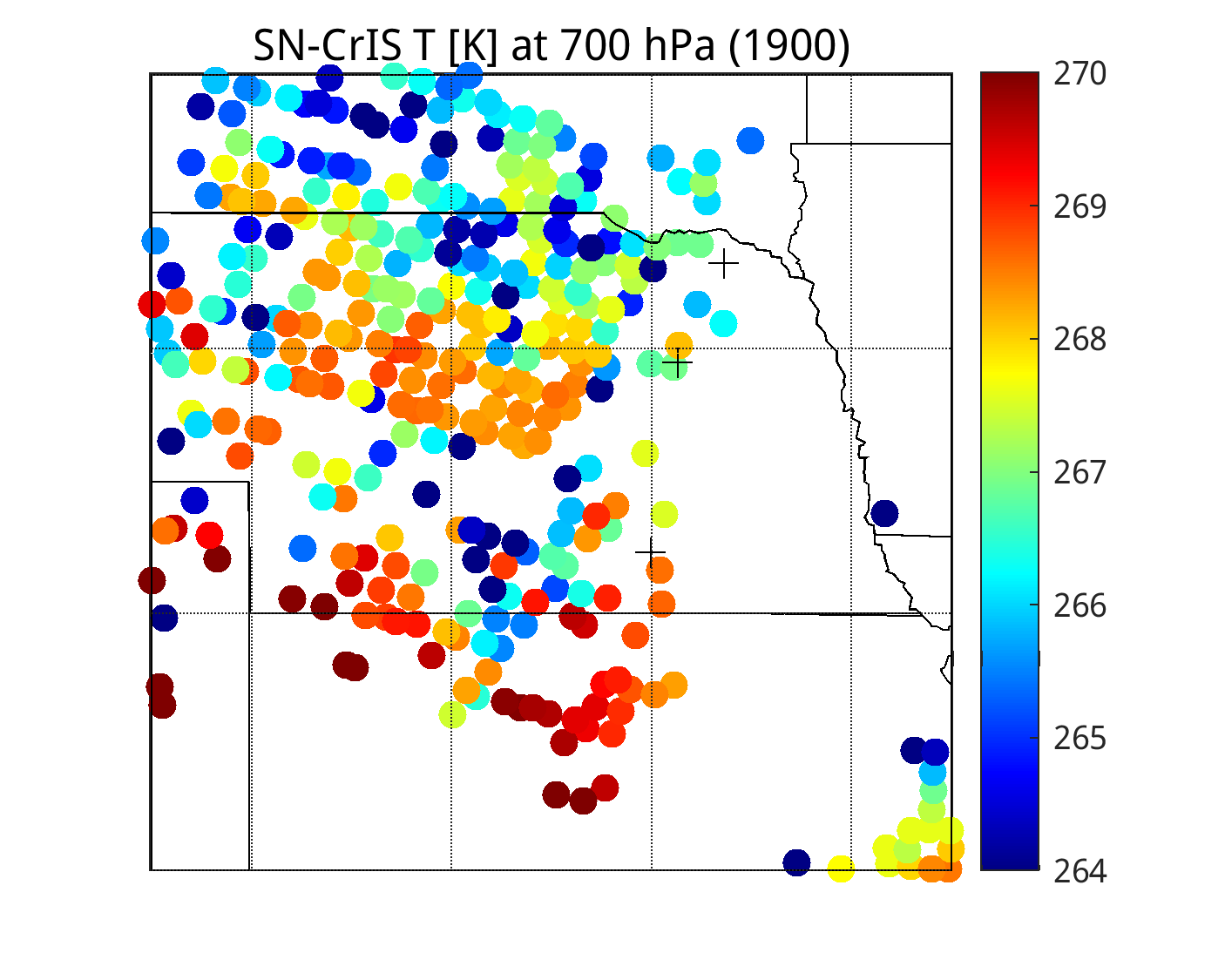 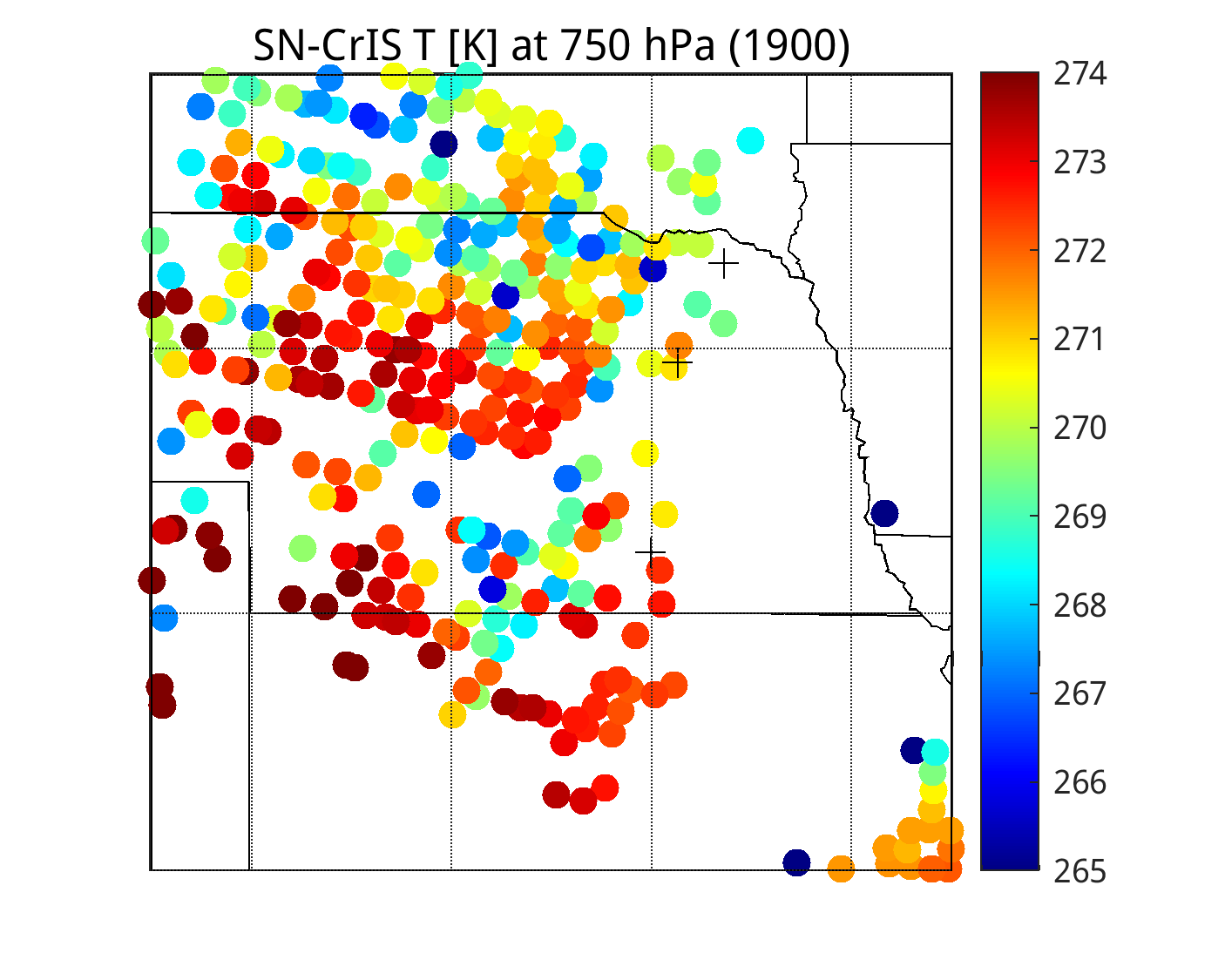 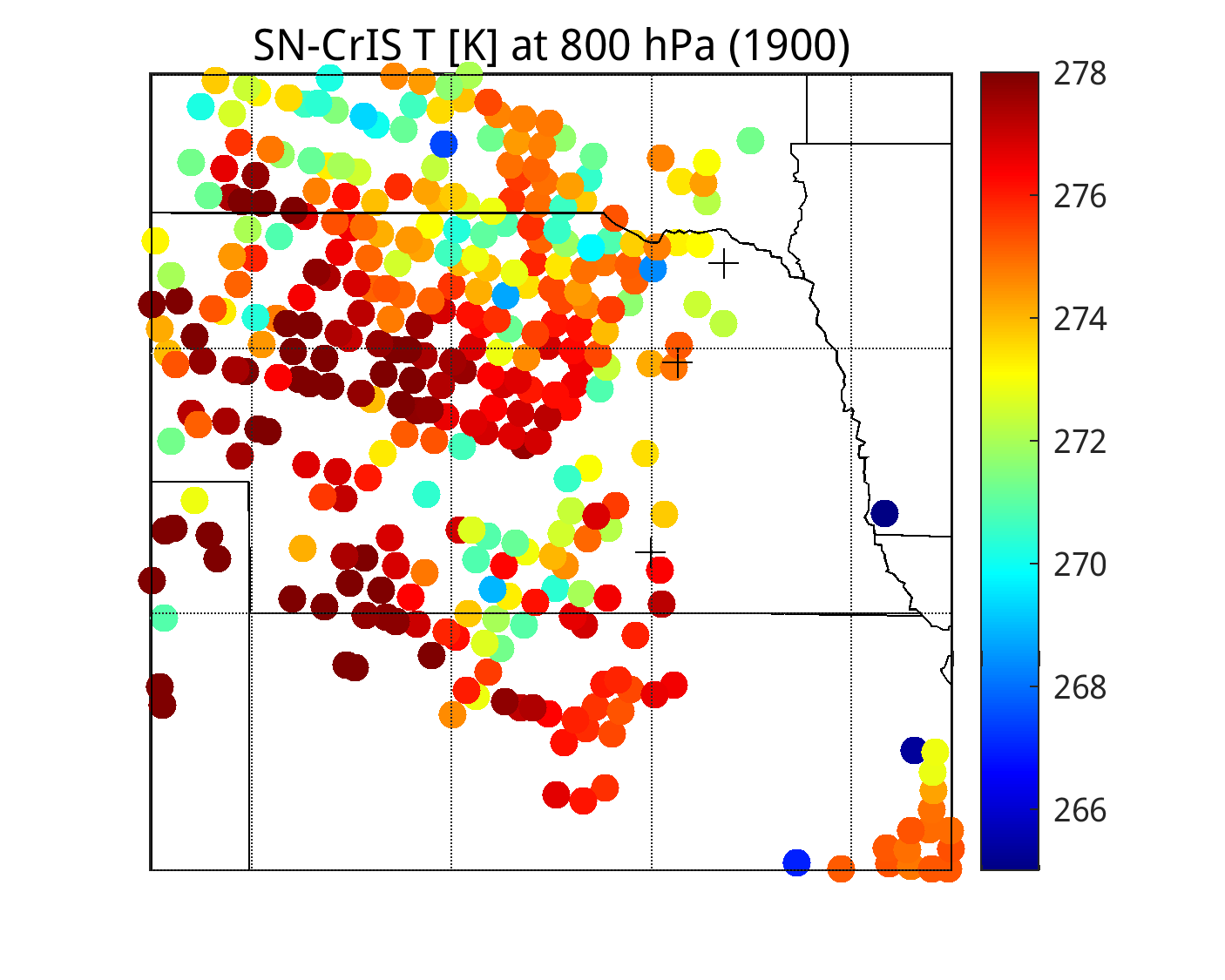 Temperature [K]
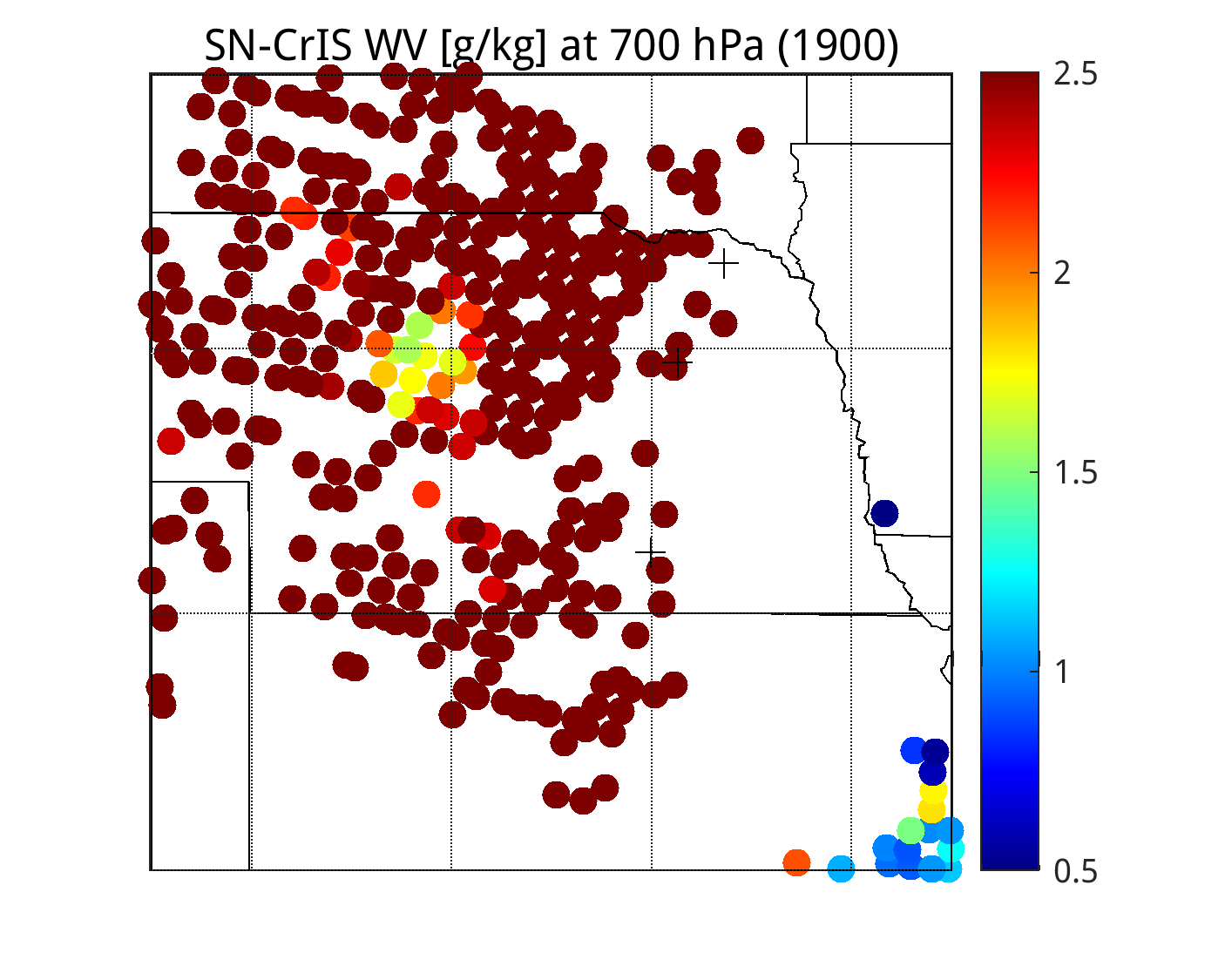 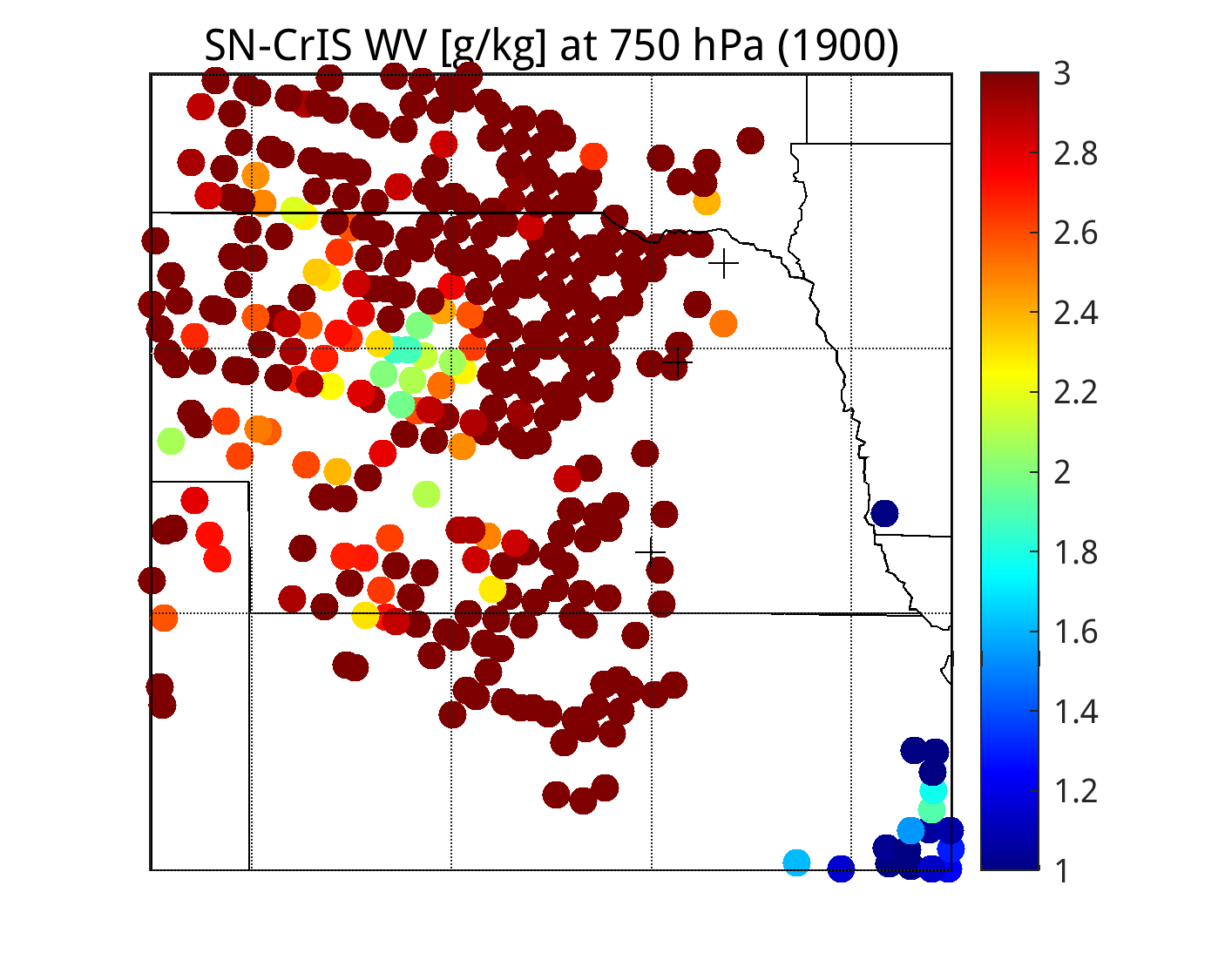 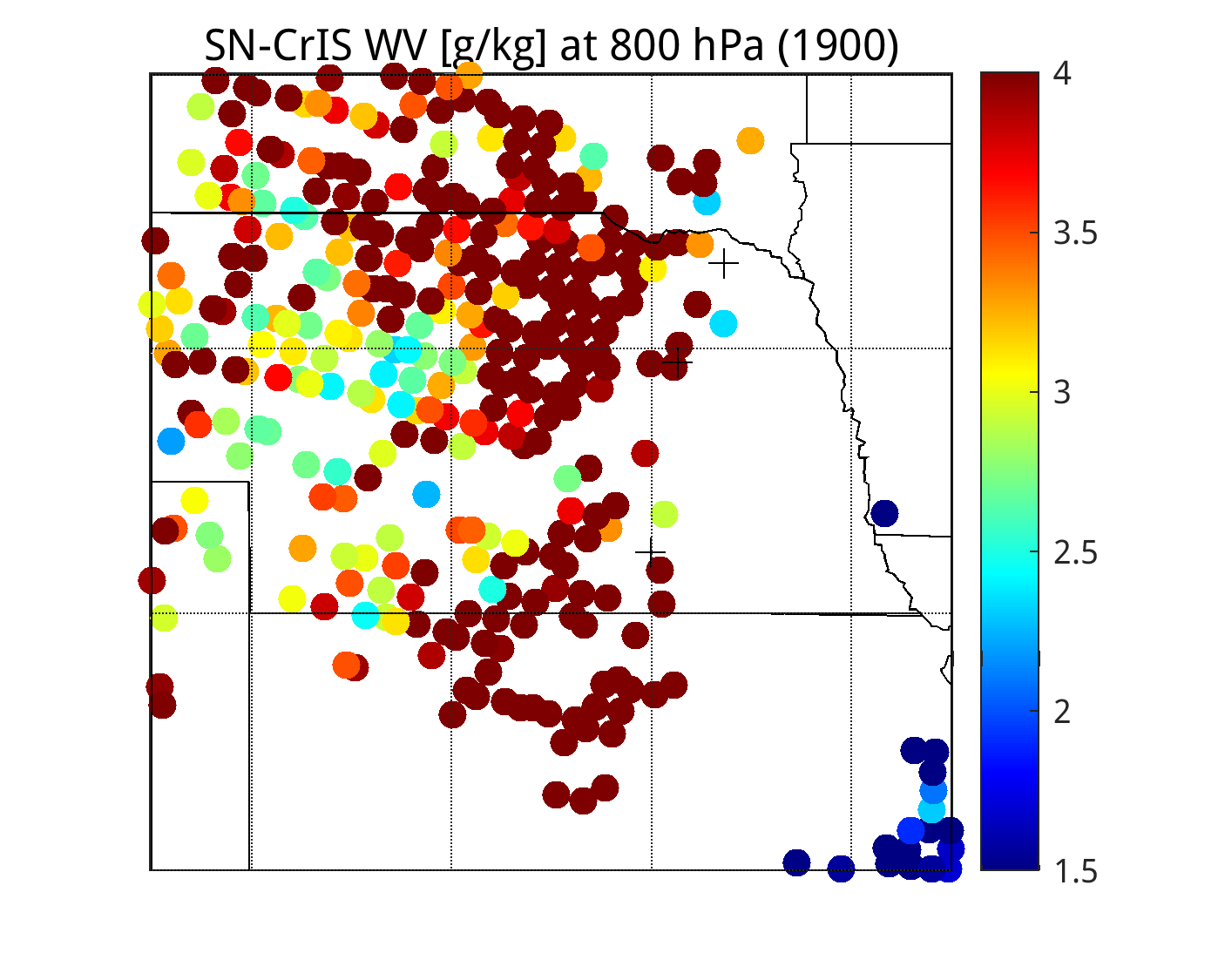 Humidity [g/kg]
10
Original (full spectrum) SN-CRIS clear-sky regression Retrieval at 1900 UTC
800 hPa
700 hPa
750 hPa
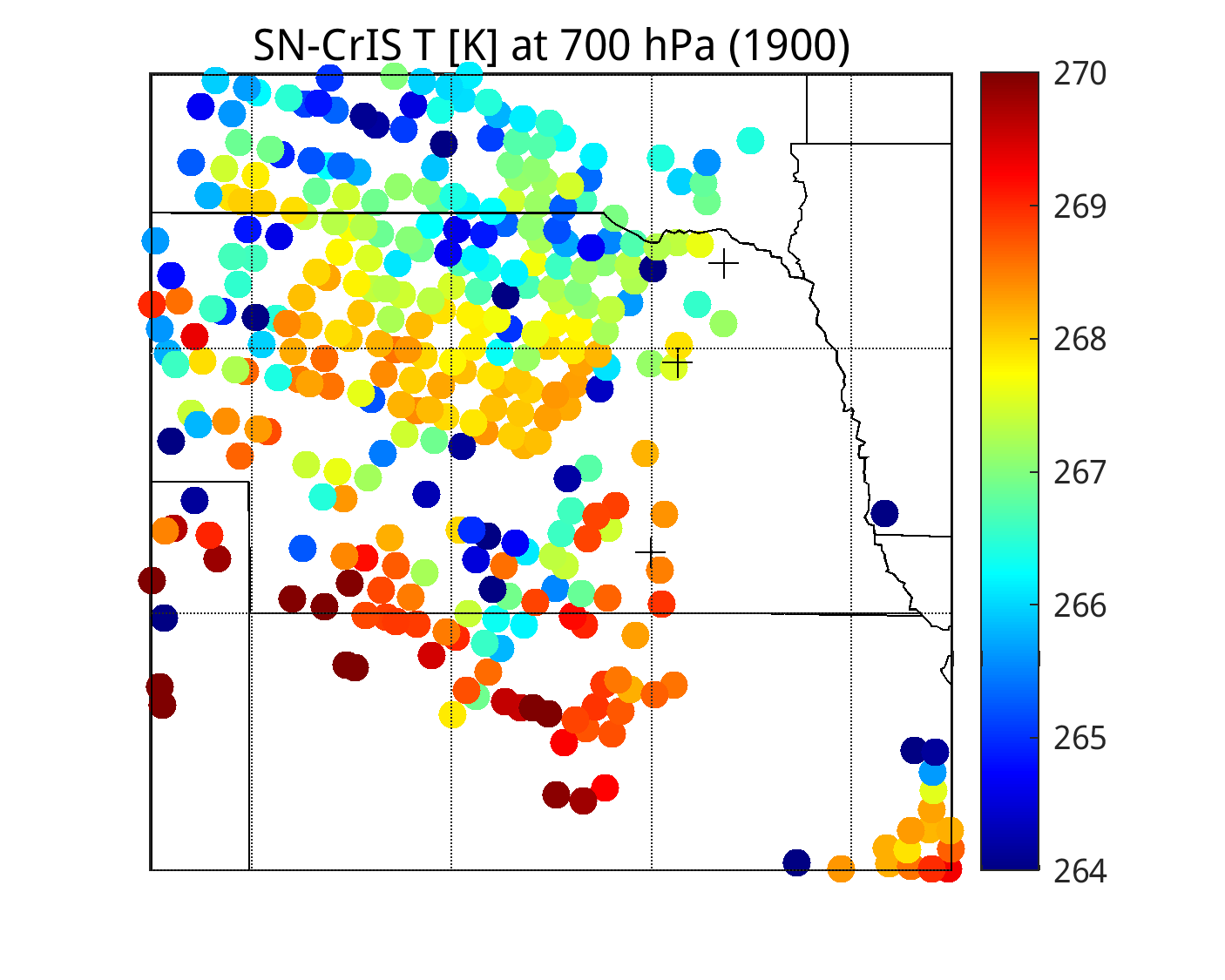 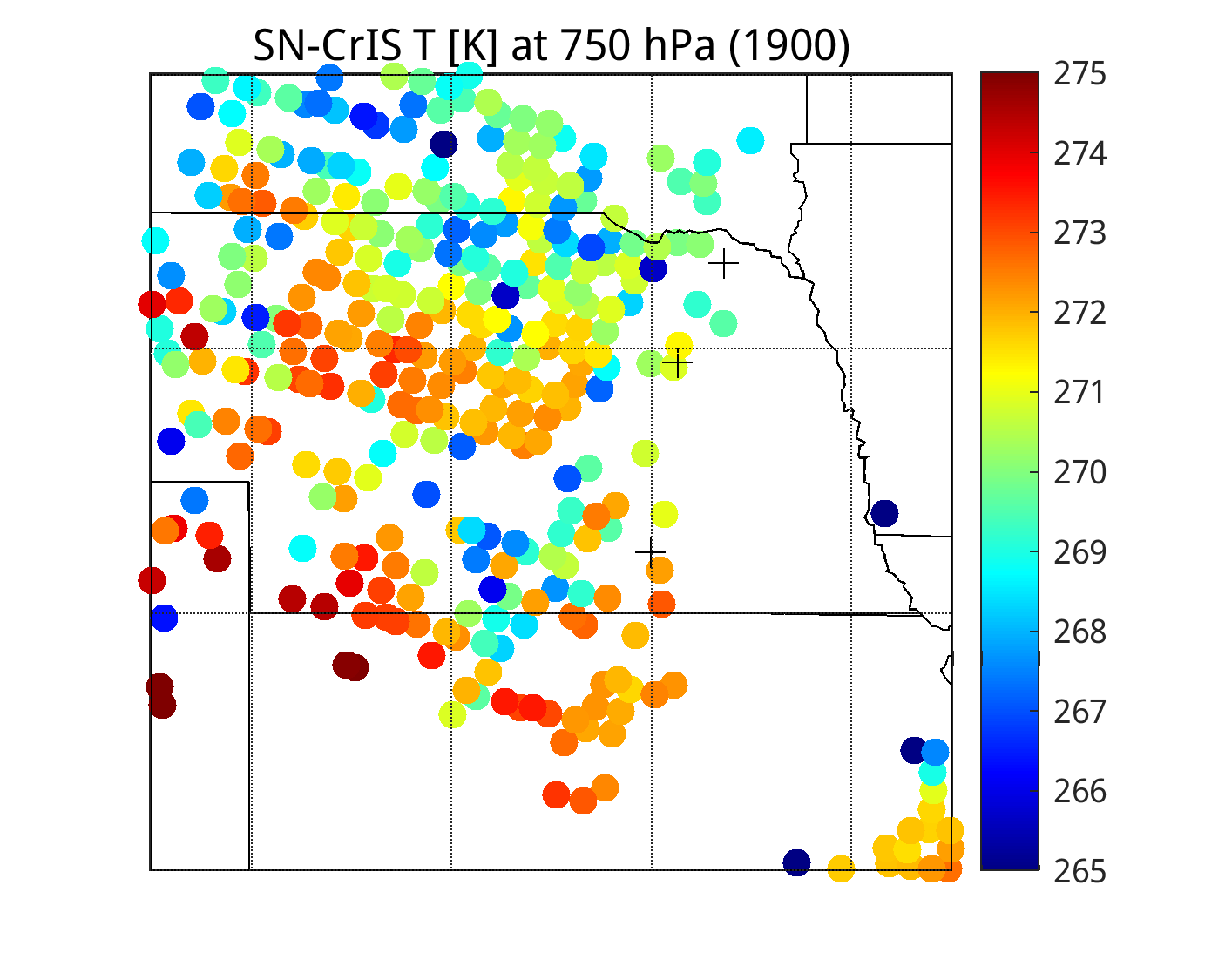 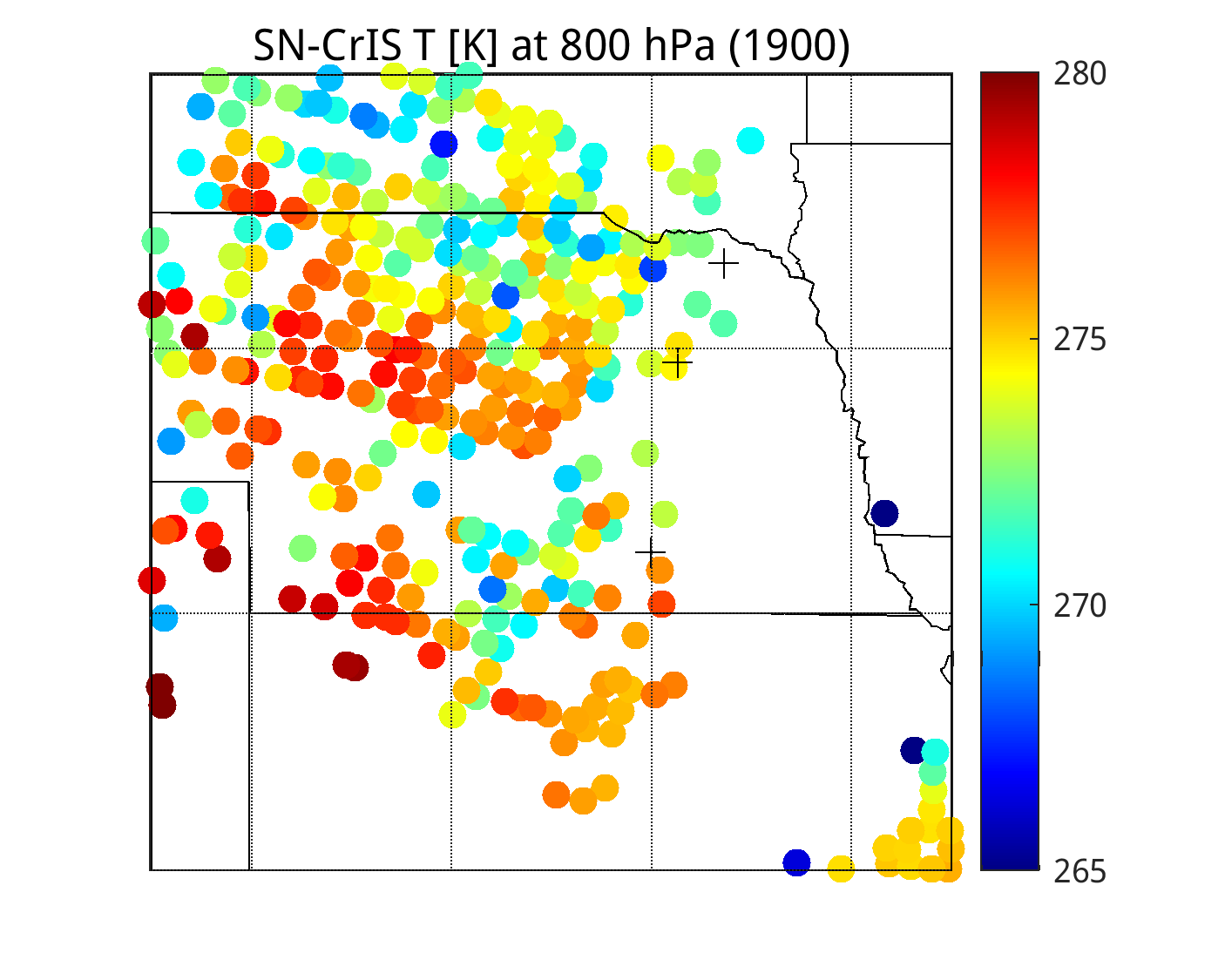 Temperature [K]
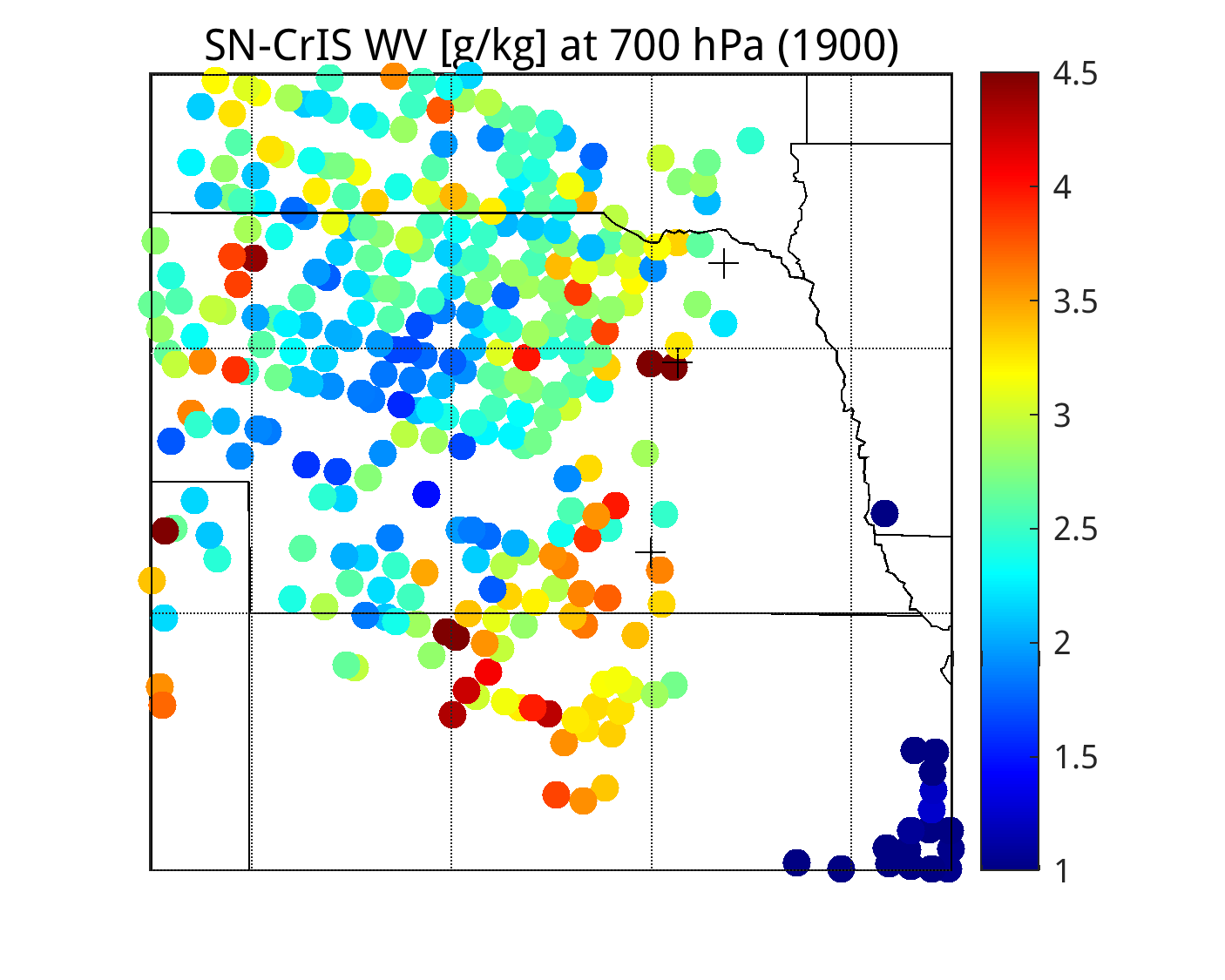 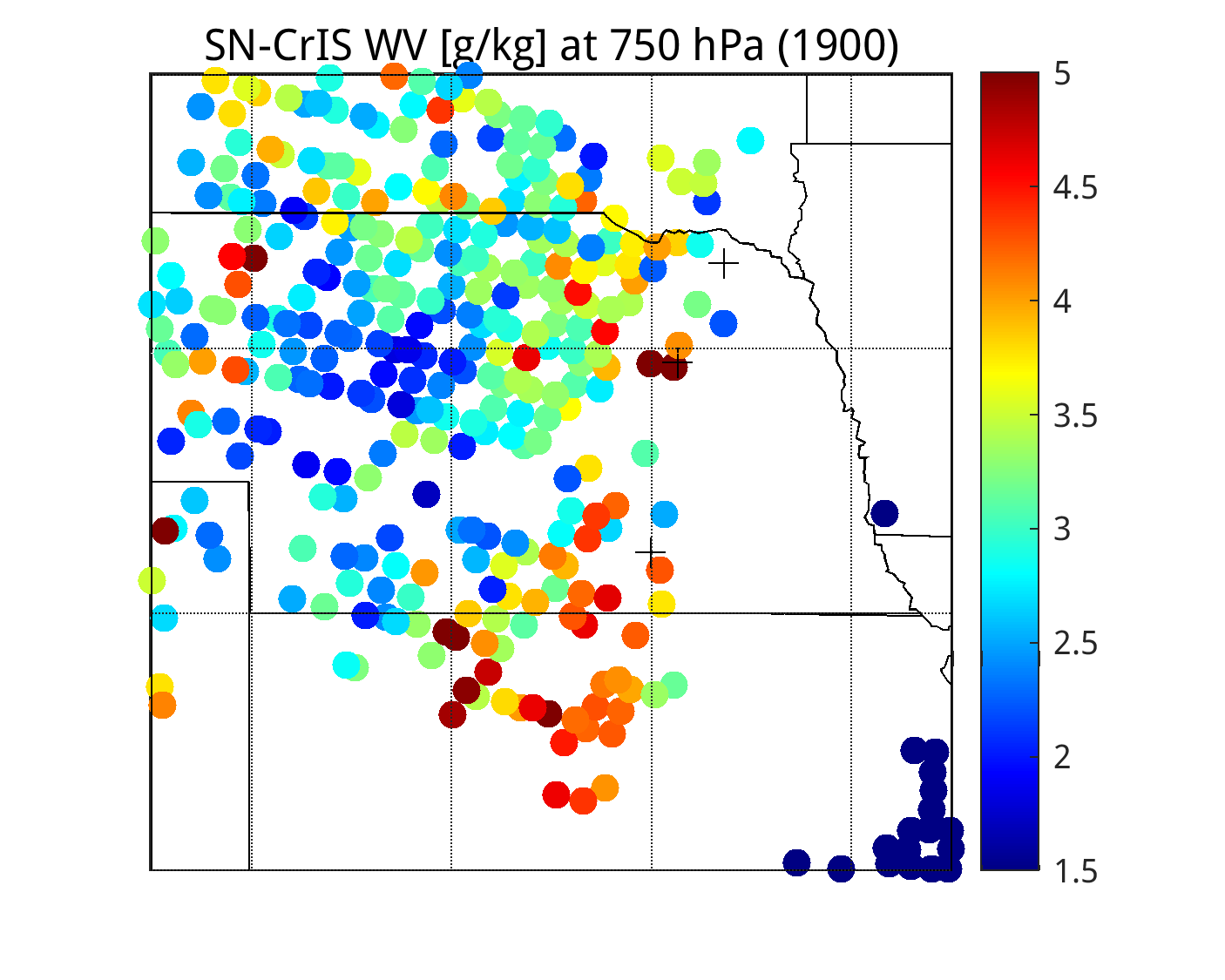 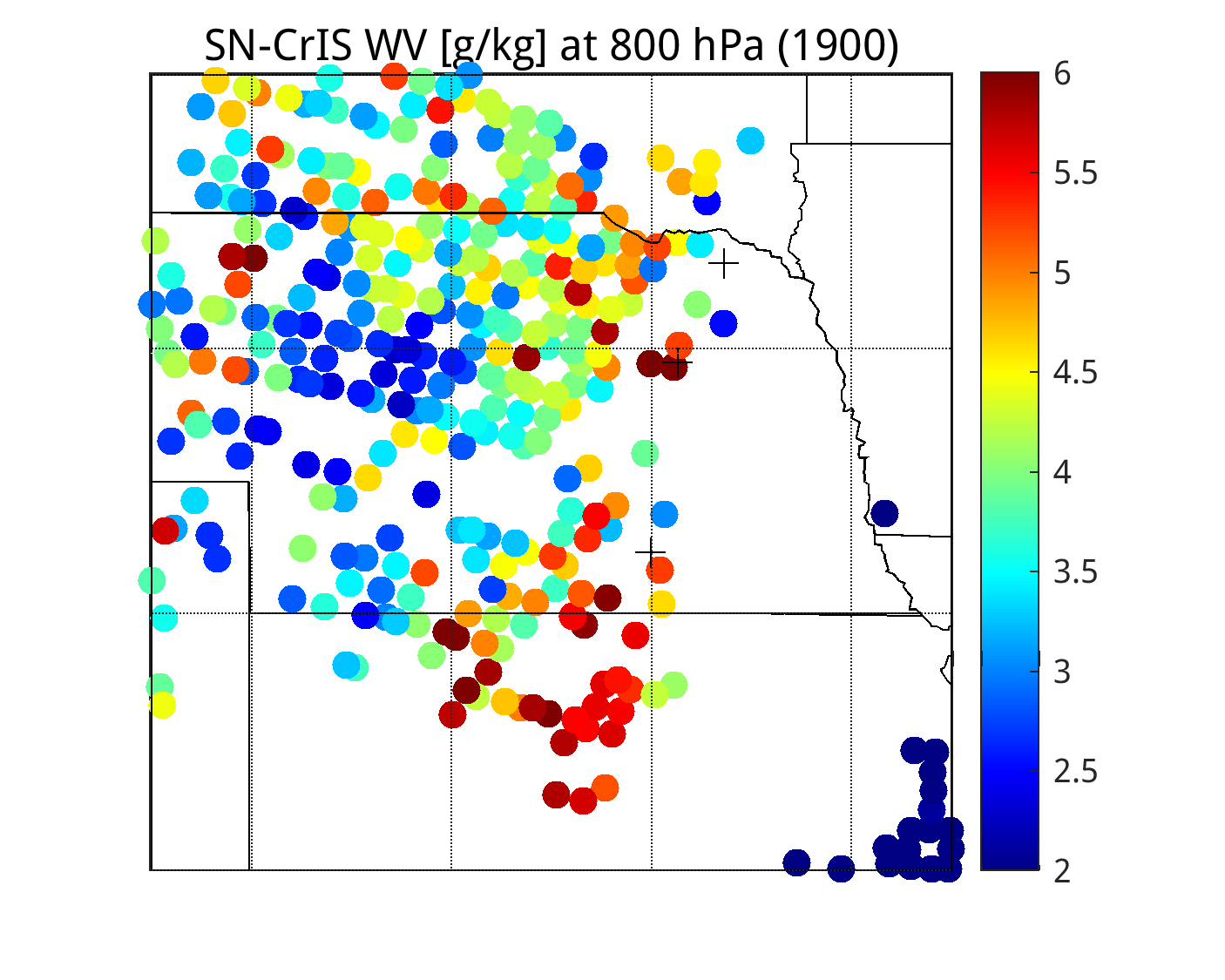 Humidity [g/kg]
Same as before except different colorbar
11
Original (apodized full spectrum) SN-CRIS clear-sky regression Retrieval at 1900 UTC
800 hPa
700 hPa
750 hPa
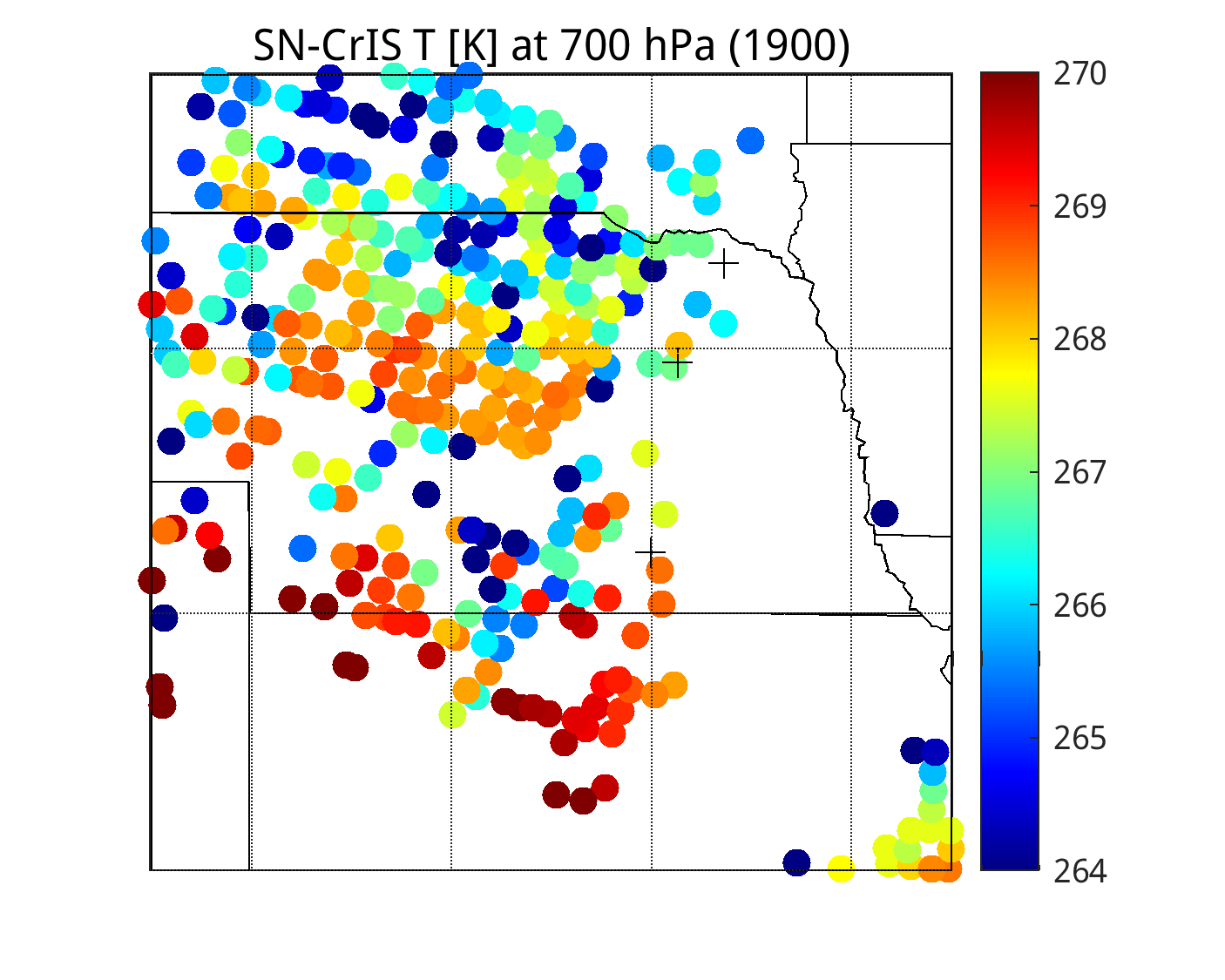 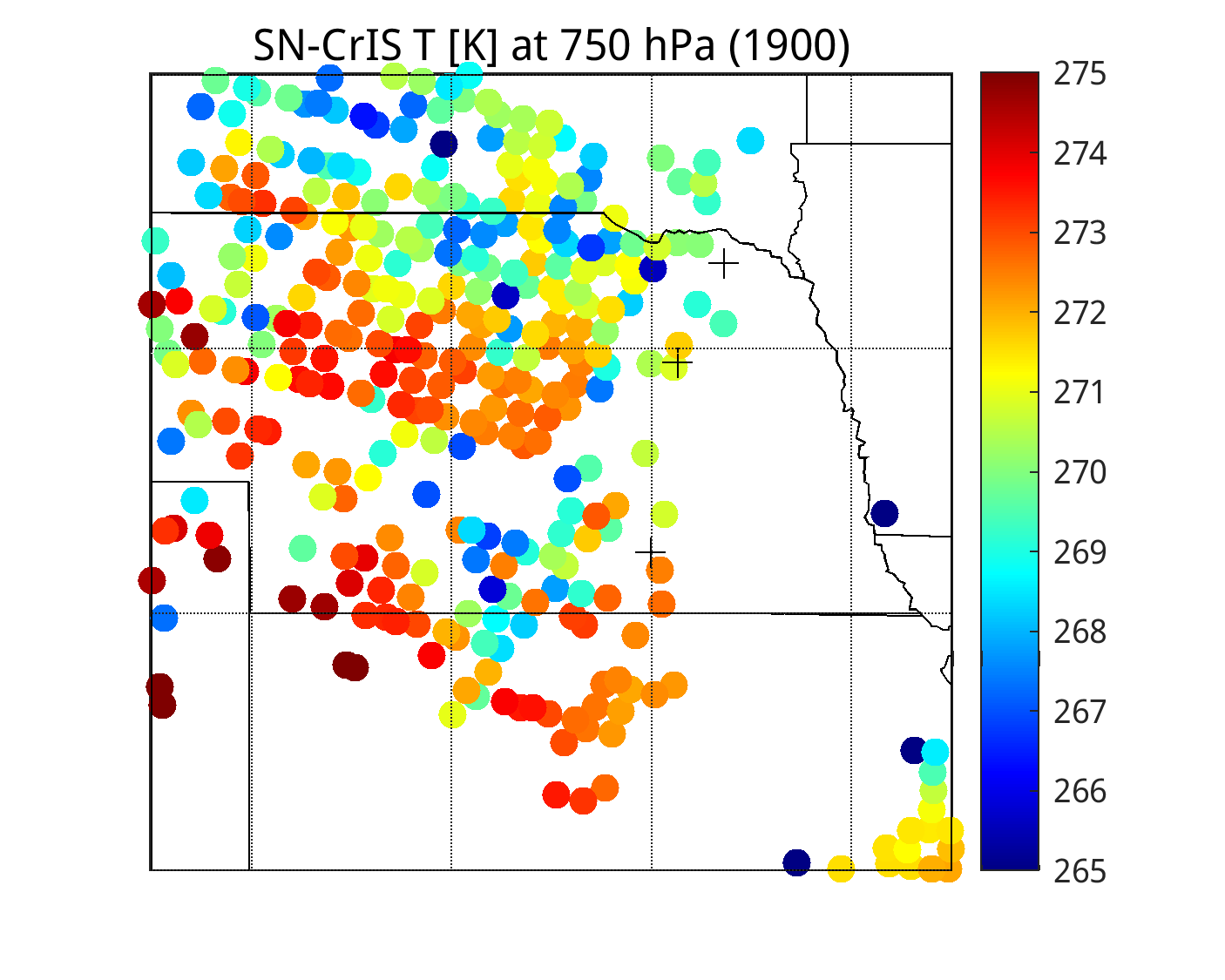 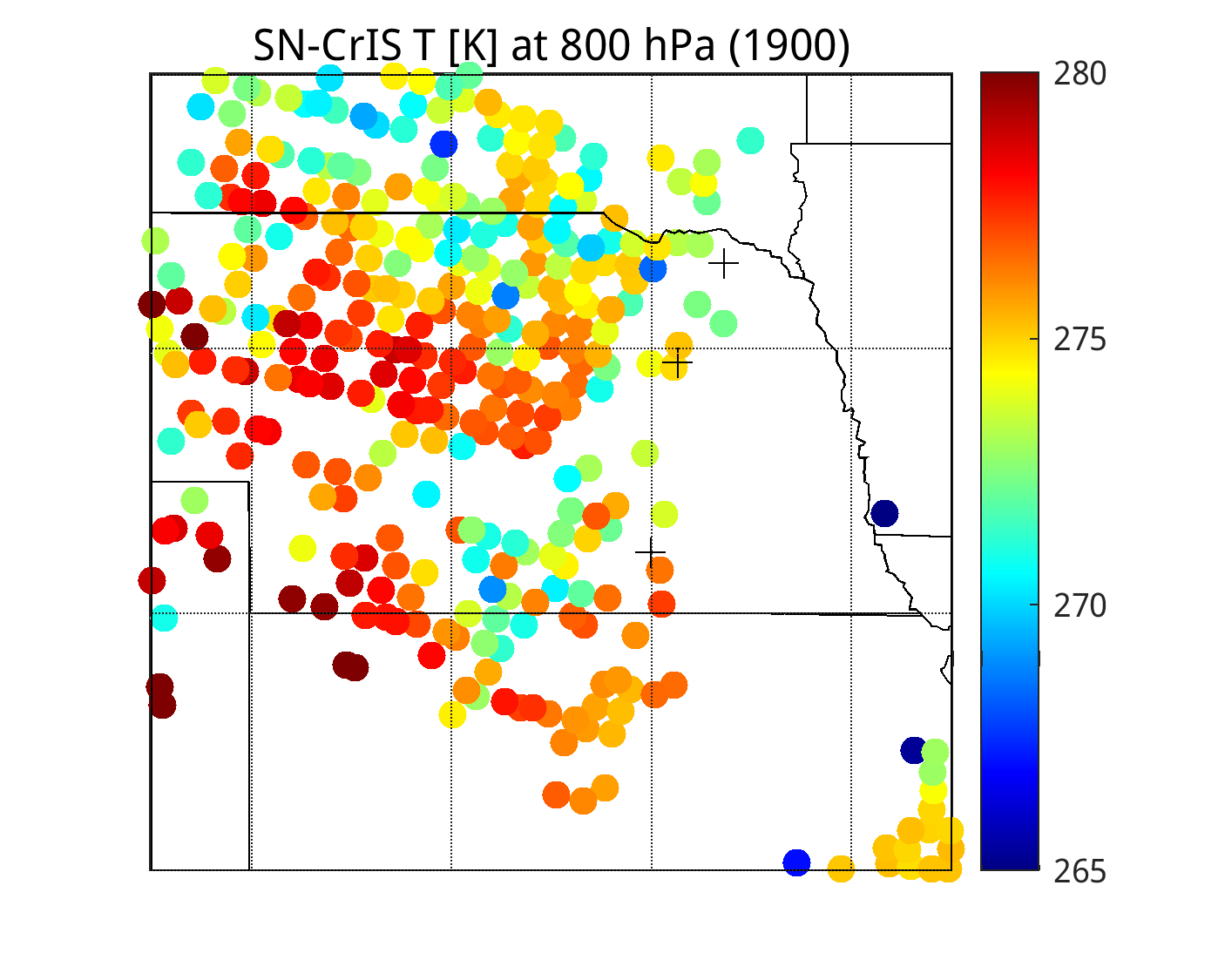 Temperature [K]
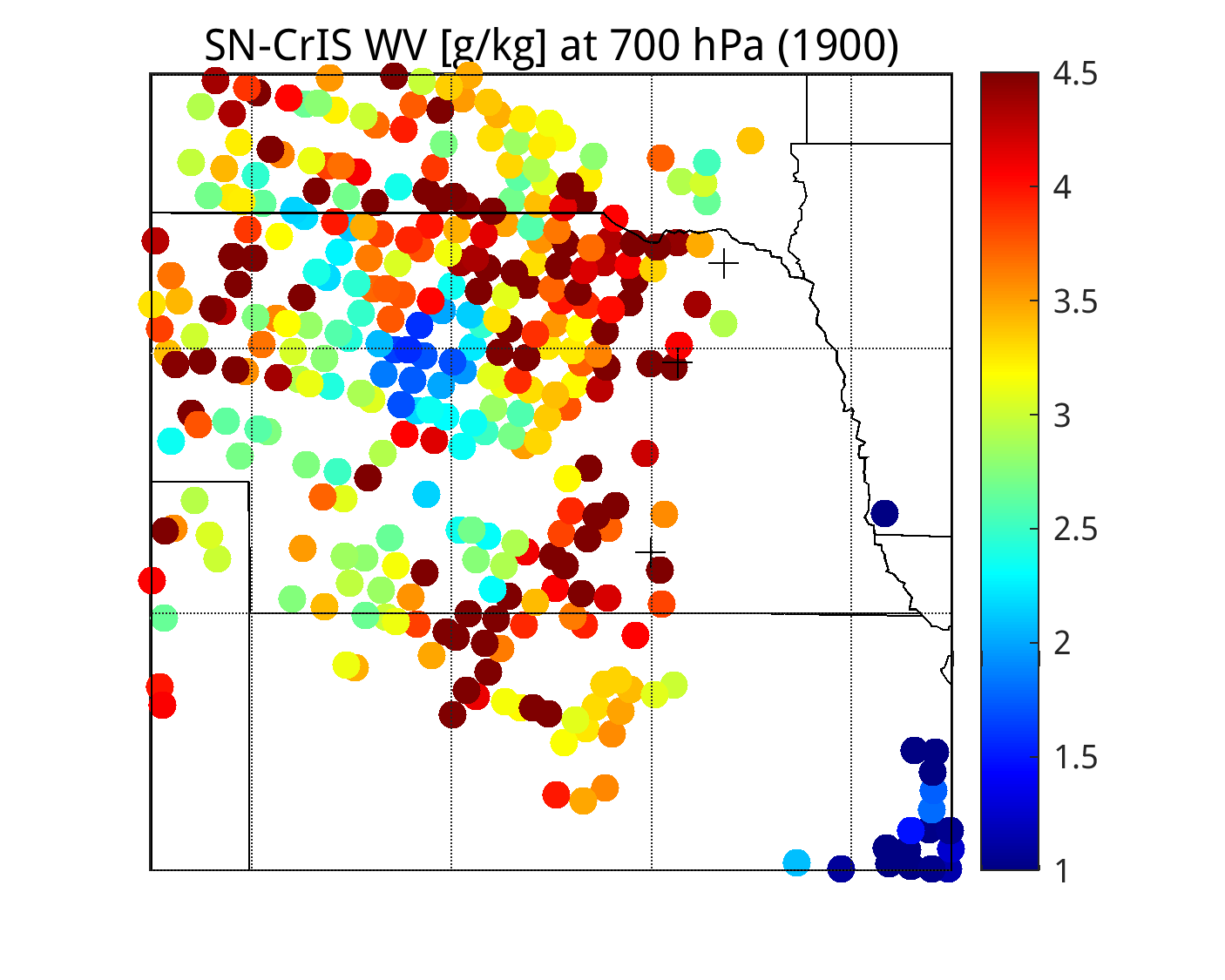 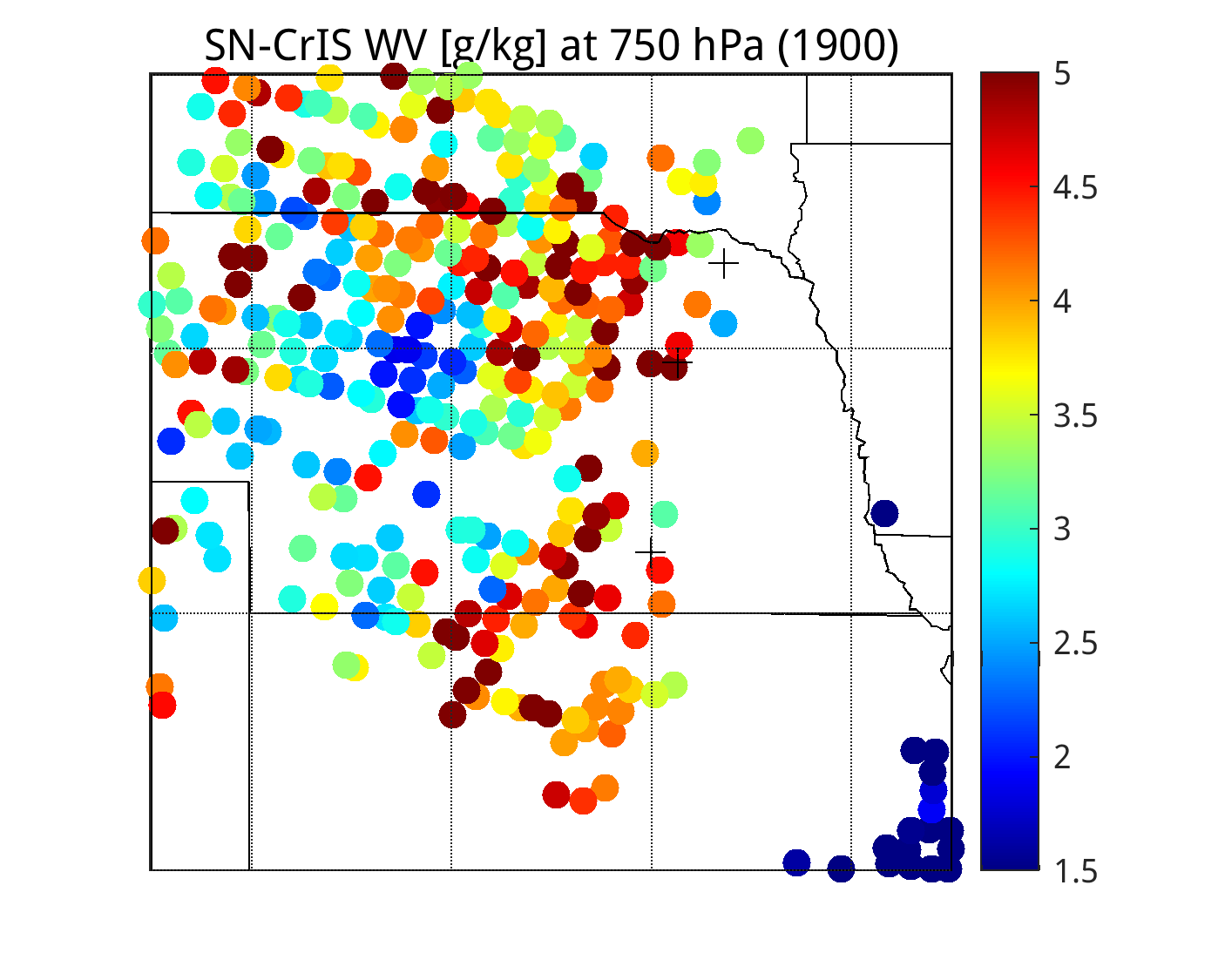 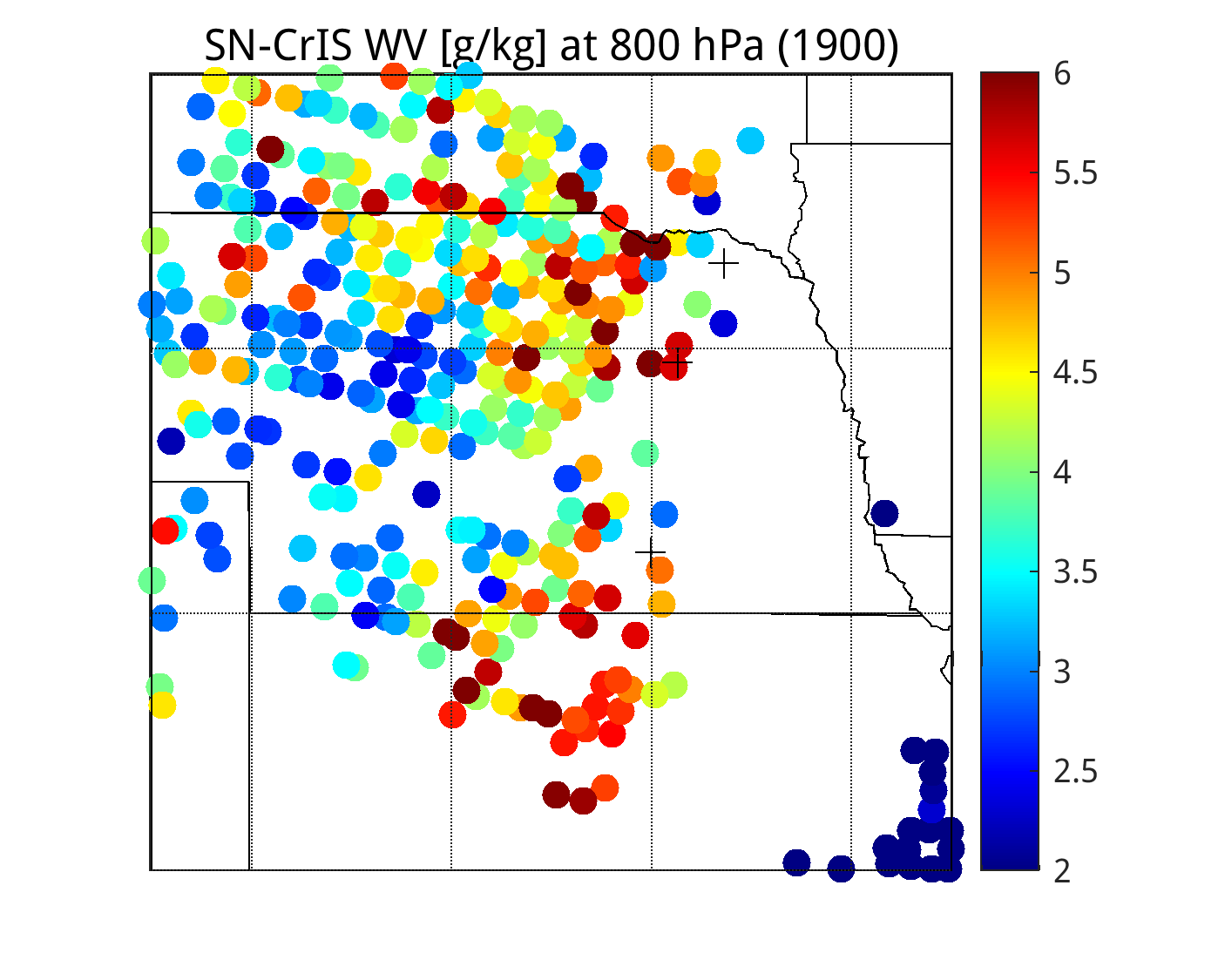 Humidity [g/kg]
12
Conclusions
Adding unapodized CrIS ONL/OFFL channels from the rotational WV lines in the IR window region to the ABI bands improves low-level T and Q products significantly (like IASI results)
When using apodized radiances this is less obvious.
However, using the full-spectrum or convolved apodized radiances seems to be okay
Next, use ECMWF and NCEP channel subsets and compare unapodized vs apodized CrIS retrieval results.
13
Issue with PCRTM apodized CrIS rads during daytime (low solzen)
Black … unapodized CrIS
Red …  Hamming apodized CrIS
Green … Hamming added manually to unapodized (black)
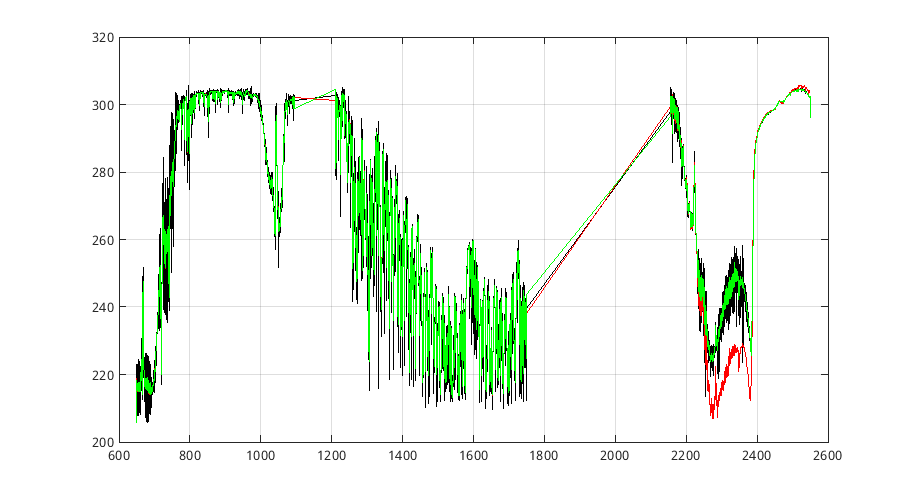 14